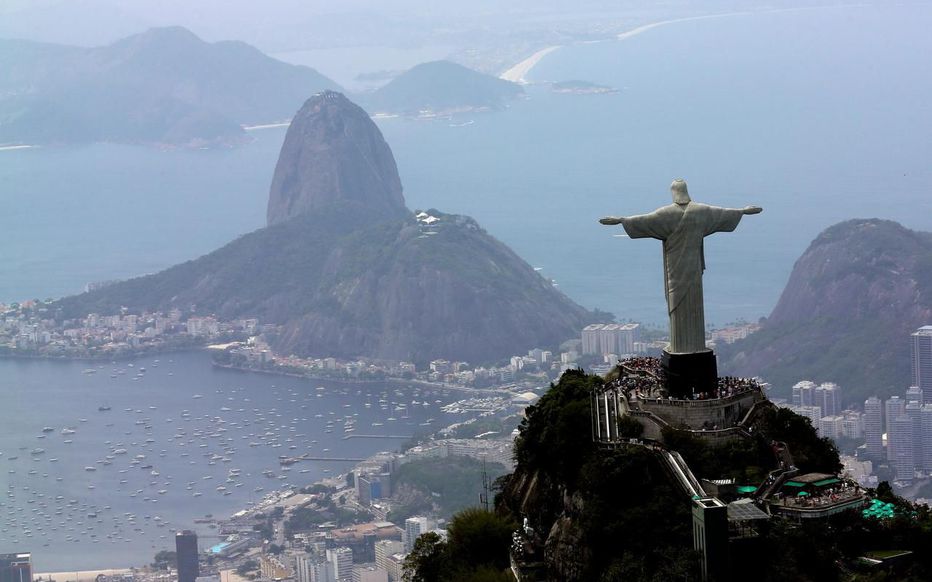 Ch. I – Une ouverture à double clefs.
Ch. II – Historicité
Ch. III – Le Verbe s’est fait chair
Ch. IV – Les querelles christologiques des premiers siècles
Ch. V – Le sacrifice de la Croix
Ch. VI – Sauveur
Ch. VII – Le Notre Père
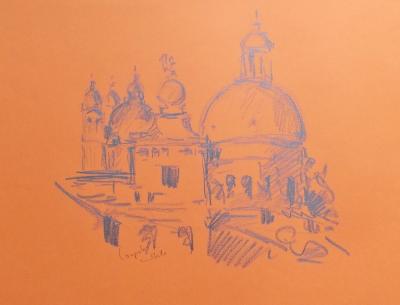 1) Le verbe éternel
Le Prologue de st Jean
Gn. 1, 1 un détail
Les 3 coupoles de St Marc
2) Éphèse 431
3) L’enfance du Christ
4) Les tentations du Christ
5) Les adieux à sa Mère
Au commencement 

était le Verbe, 
et le Verbe était        auprès de Dieu, et le Verbe était                          Dieu.
Il était                         auprès de Dieu. 

au commencement
Lumière
Vie
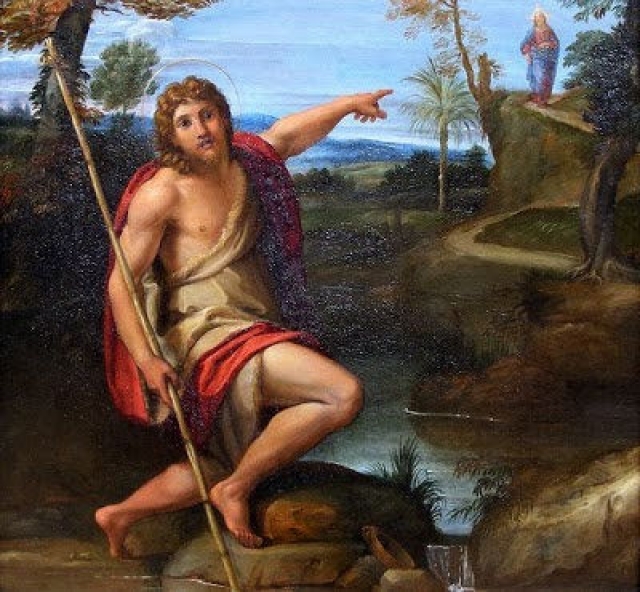 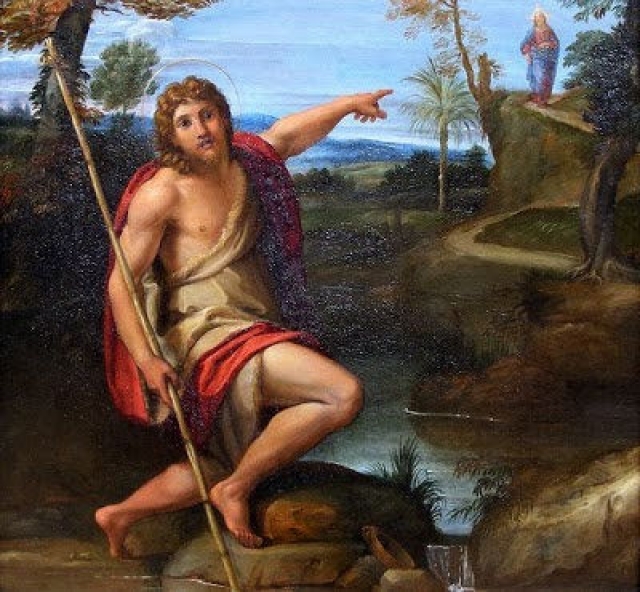 Lumière
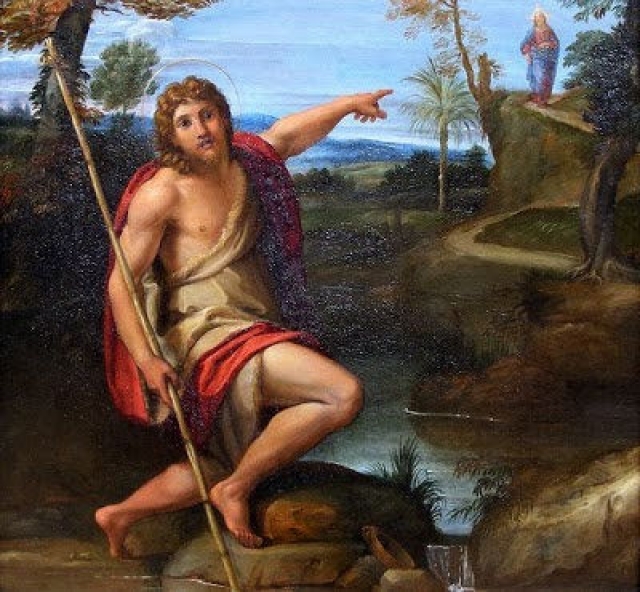 Dans le monde
Lumière
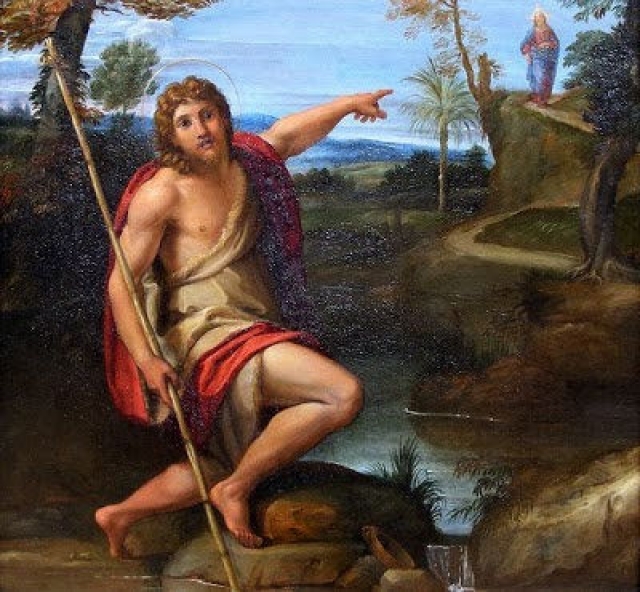 Dans le monde
Lumière
Le monde est venu
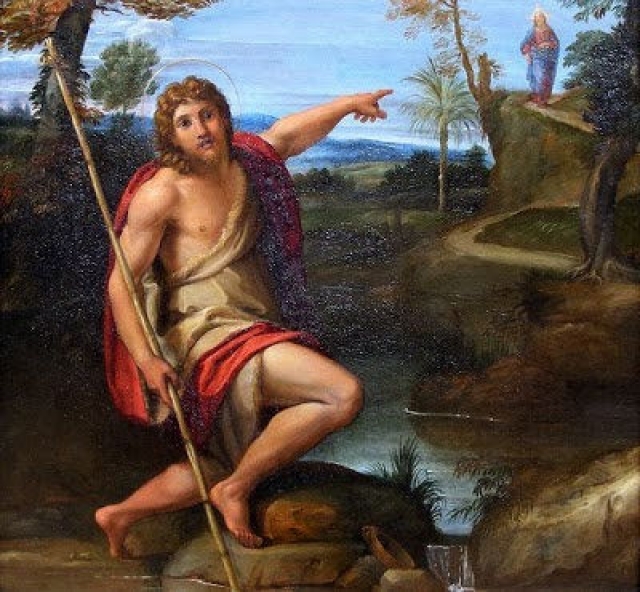 Dans le monde
Lumière
Le monde ne l’a pas
reconnu
Le monde est venu
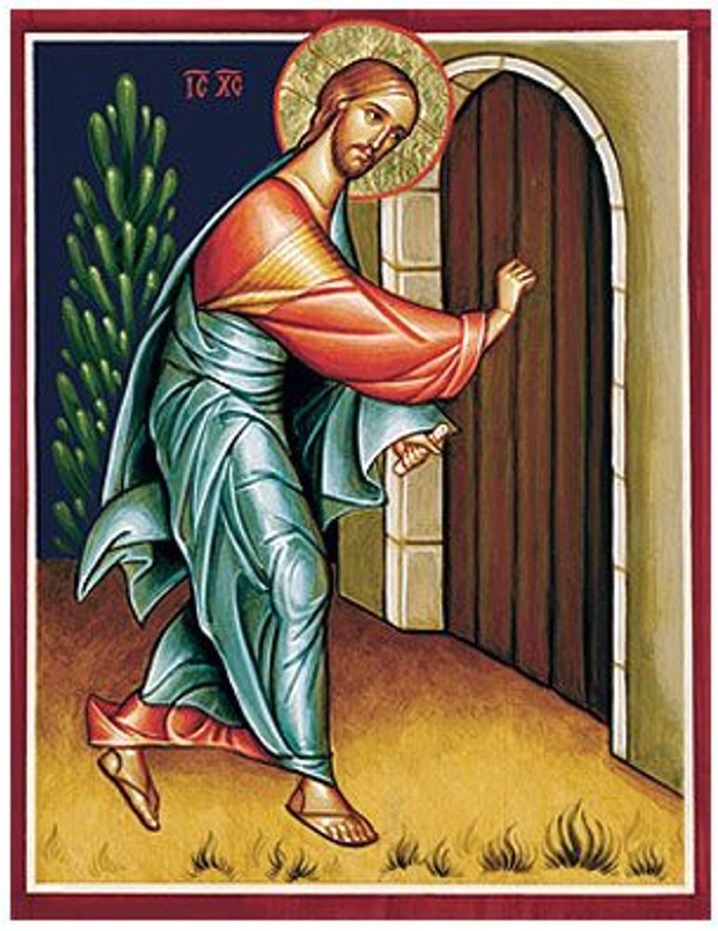 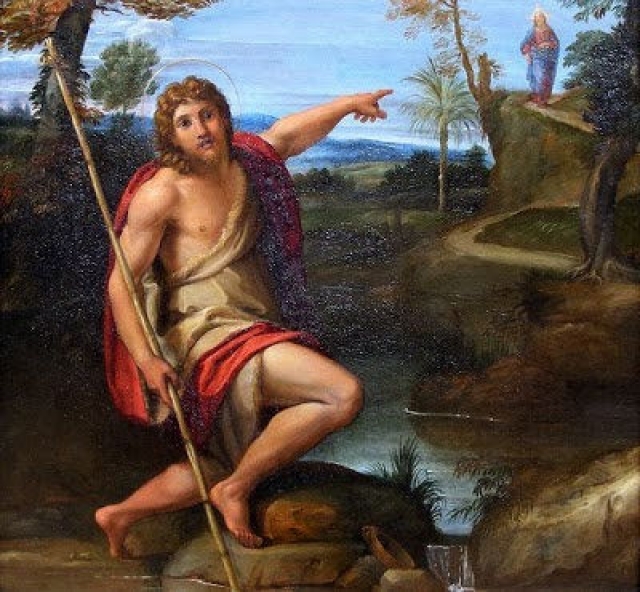 Il s’est fait chair
Lumière
    gloire
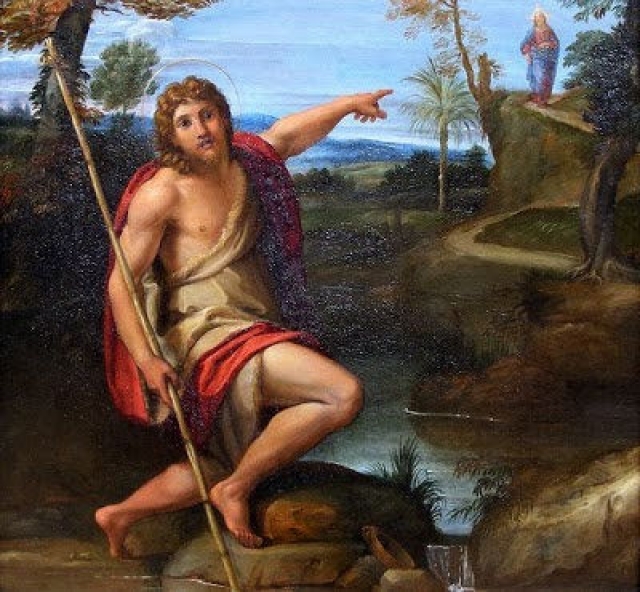 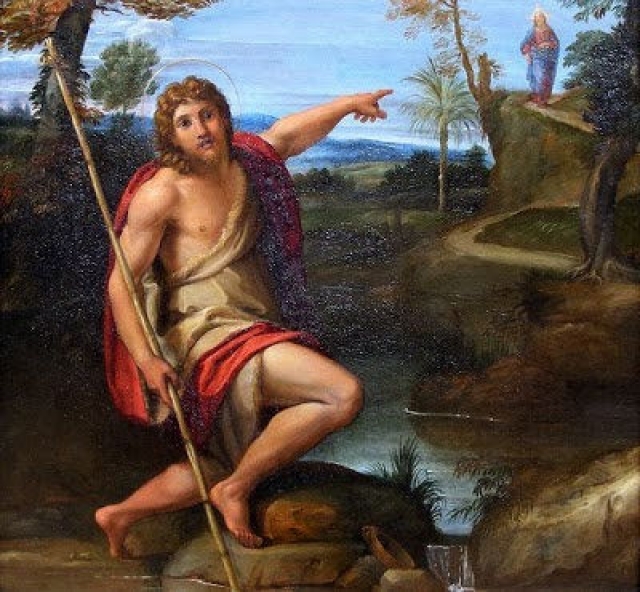 Plénitude
gloire
Grâce sur grâce
connaître
Au commencement était le Verbe, et le Verbe était auprès de Dieu, et le Verbe était Dieu.
Il était au commencement auprès de Dieu.
C’est par lui que tout est venu à l’existence, et rien de ce qui s’est fait ne s’est fait sans lui.
En lui était la vie, et la vie était la lumière des hommes ;
la lumière brille dans les ténèbres, et les ténèbres ne l’ont pas arrêtée.
	Il y eut un homme envoyé par Dieu ; son nom était Jean. Il est venu comme témoin, 	pour rendre témoignage à la Lumière, afin que tous 	croient par lui.
Cet homme n’était pas la Lumière, mais il était là pour rendre témoignage à la Lumière.
Le Verbe était la vraie Lumière, qui éclaire tout homme en venant dans le monde.
Il était dans le monde, et le monde était venu par lui à l’existence, mais le monde ne l’a pas reconnu.
Il est venu chez lui, et les siens ne l’ont pas reçu.
Mais à tous ceux qui l’ont reçu, il a donné de pouvoir devenir enfants de Dieu, eux qui croient en son nom. Ils ne sont pas nés du sang, ni d’une volonté charnelle, ni d’une volonté d’homme : ils sont nés de Dieu.
Et le Verbe s’est fait chair, il a habité parmi nous, et nous avons vu sa gloire, la gloire qu’il tient de son Père comme Fils unique, plein de grâce et de vérité.
	Jean le Baptiste lui rend témoignage en proclamant : « C’est de lui que j’ai dit : Celui 	qui vient derrière moi est passé devant moi, car avant moi il était. »
Tous nous avons eu part à sa plénitude, nous avons reçu grâce après grâce ;
car la Loi fut donnée par Moïse, la grâce et la vérité sont venues par Jésus Christ.
Dieu, personne ne l’a jamais vu ; le Fils unique, lui qui est Dieu, lui qui est dans le sein du Père, c’est lui qui l’a fait connaître.
Au commencement était le Verbe, et le Verbe était auprès de Dieu, et le Verbe était Dieu.
Il était au commencement auprès de Dieu.
C’est par lui que tout est venu à l’existence, et rien de ce qui s’est fait ne s’est fait sans lui.
En lui était la vie, et la vie était la lumière des hommes ;
la lumière brille dans les ténèbres, et les ténèbres ne l’ont pas arrêtée.
	Il y eut un homme envoyé par Dieu ; son nom était Jean. Il est venu comme témoin, 	pour rendre témoignage à la Lumière, afin que tous 	croient par lui.
Cet homme n’était pas la Lumière, mais il était là pour rendre témoignage à la Lumière.
Le Verbe était la vraie Lumière, qui éclaire tout homme en venant dans le monde.
Il était dans le monde, et le monde était venu par lui à l’existence, mais le monde ne l’a pas reconnu.
		Il est venu chez lui, et les siens ne l’ont pas reçu.
	Mais à tous ceux qui l’ont reçu, 
il a donné de pouvoir devenir enfants de Dieu,
	eux qui croient en son nom. I
		ls ne sont pas nés du sang, ni d’une volonté charnelle, ni d’une              		volonté d’homme : ils sont nés de Dieu.
Et le Verbe s’est fait chair, il a habité parmi nous, et nous avons vu sa gloire, la gloire qu’il tient de son Père comme Fils unique, plein de grâce et de vérité.
	Jean le Baptiste lui rend témoignage en proclamant : « C’est de lui que j’ai dit : Celui 	qui vient derrière moi est passé devant moi, car avant moi il était. »
Tous nous avons eu part à sa plénitude, nous avons reçu grâce après grâce ;
car la Loi fut donnée par Moïse, la grâce et la vérité sont venues par Jésus Christ.
Dieu, personne ne l’a jamais vu ; le Fils unique, lui qui est Dieu, lui qui est dans le sein du Père, c’est lui qui l’a fait connaître.
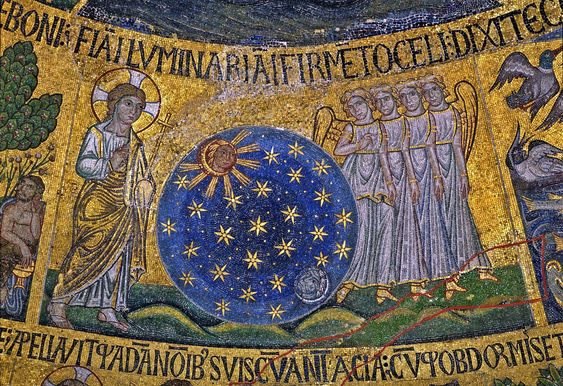 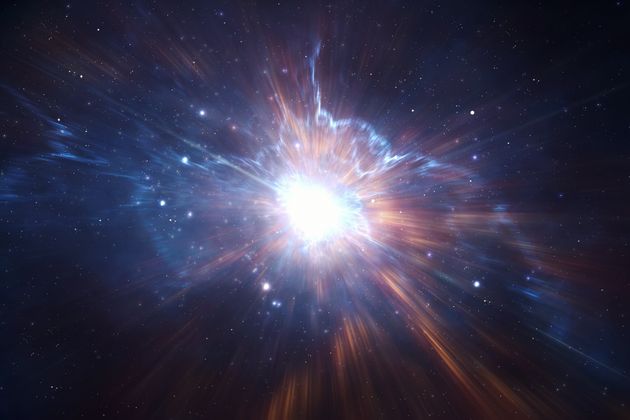 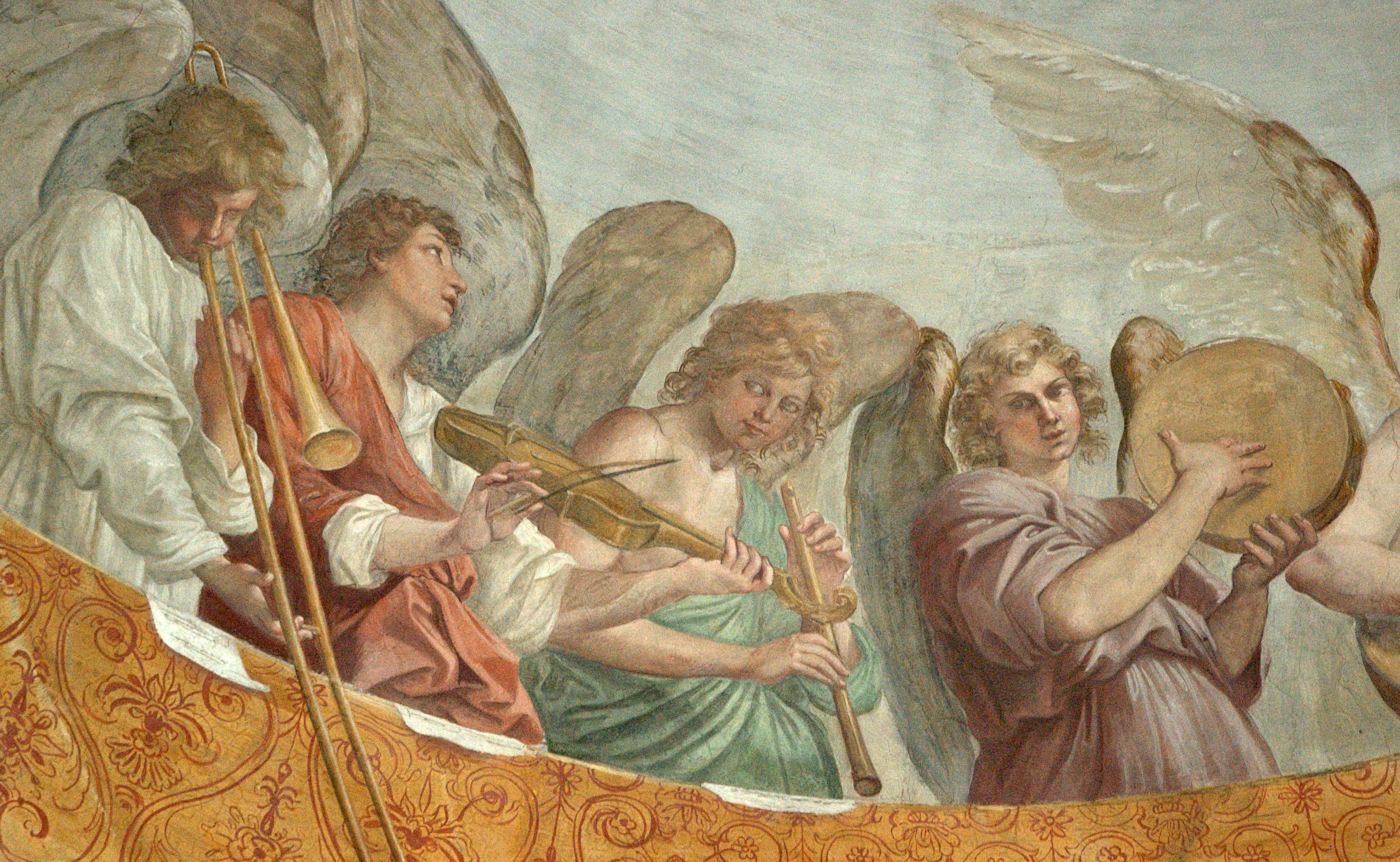 Au commencement était le Verbe, et le Verbe était auprès de Dieu, et le Verbe était Dieu.
Il était au commencement auprès de Dieu.
C’est par lui que tout est venu à l’existence, et rien de ce qui s’est fait ne s’est fait sans lui.
En lui était la vie, et la vie était la lumière des hommes ;
la lumière brille dans les ténèbres, et les ténèbres ne l’ont pas arrêtée.
Il y eut un homme envoyé par Dieu ; son nom était Jean.
Il est venu comme témoin, pour rendre témoignage à la Lumière, afin que tous croient par lui.
Cet homme n’était pas la Lumière, mais il était là pour rendre témoignage à la Lumière.
Le Verbe était la vraie Lumière, qui éclaire tout homme en venant dans le monde.
Il était dans le monde, et le monde était venu par lui à l’existence, mais le monde ne l’a pas reconnu.
Il est venu chez lui, et les siens ne l’ont pas reçu.
Mais à tous ceux qui l’ont reçu, il a donné de pouvoir devenir enfants de Dieu, eux qui croient en son nom. Ils ne sont pas nés du sang, ni d’une volonté charnelle, ni d’une volonté d’homme : ils sont nés de Dieu.
Et le Verbe s’est fait chair, il a habité parmi nous, et nous avons vu sa gloire, la gloire qu’il tient de son Père comme Fils unique, plein de grâce et de vérité.
Jean le Baptiste lui rend témoignage en proclamant : « C’est de lui que j’ai dit : Celui qui vient derrière moi est passé devant moi, car avant moi il était. »
Tous nous avons eu part à sa plénitude, nous avons reçu grâce après grâce ;
car la Loi fut donnée par Moïse, la grâce et la vérité sont venues par Jésus Christ.
Dieu, personne ne l’a jamais vu ; le Fils unique, lui qui est Dieu, lui qui est dans le sein du Père, c’est lui qui l’a fait connaître.
Au commencement 
était le Verbe, 
et le Verbe était auprès de Dieu, 
et le Verbe était Dieu.
Il était au commencement 
auprès de Dieu
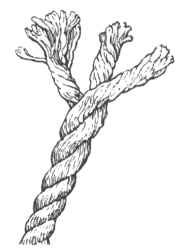 Au commencement était le Verbe, et le Verbe était auprès de Dieu, et le Verbe était Dieu.
Il était au commencement auprès de Dieu.
C’est par lui que tout est venu à l’existence, et rien de ce qui s’est fait ne s’est fait sans lui.
En lui était la vie, et la vie était la lumière des hommes ;
la lumière brille dans les ténèbres, et les ténèbres ne l’ont pas arrêtée.
Il y eut un homme envoyé par Dieu ; son nom était Jean.
Il est venu comme témoin, pour rendre témoignage à la Lumière, afin que tous croient par lui.
Cet homme n’était pas la Lumière, mais il était là pour rendre témoignage à la Lumière.
Le Verbe était la vraie Lumière, qui éclaire tout homme en venant dans le monde.
Il était dans le monde, et le monde était venu par lui à l’existence, mais le monde ne l’a pas reconnu.
Il est venu chez lui, et les siens ne l’ont pas reçu.
Mais à tous ceux qui l’ont reçu, il a donné de pouvoir devenir enfants de Dieu, eux qui croient en son nom. Ils ne sont pas nés du sang, ni d’une volonté charnelle, ni d’une volonté d’homme : ils sont nés de Dieu.
Et le Verbe s’est fait chair, il a habité parmi nous, et nous avons vu sa gloire, la gloire qu’il tient de son Père comme Fils unique, plein de grâce et de vérité.
Jean le Baptiste lui rend témoignage en proclamant : « C’est de lui que j’ai dit : Celui qui vient derrière moi est passé devant moi, car avant moi il était. »
Tous nous avons eu part à sa plénitude, nous avons reçu grâce après grâce ;
car la Loi fut donnée par Moïse, la grâce et la vérité sont venues par Jésus Christ.
Dieu, personne ne l’a jamais vu ; le Fils unique, lui qui est Dieu, lui qui est dans le sein du Père, c’est lui qui l’a fait connaître.
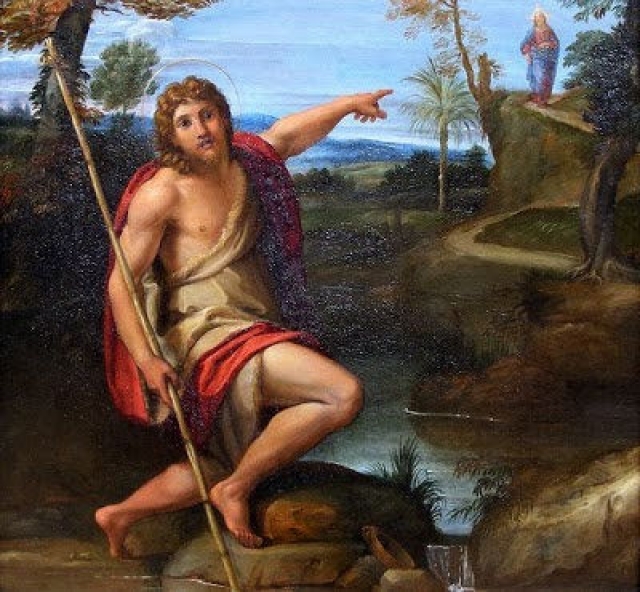 Au commencement était le Verbe, et le Verbe était auprès de Dieu, et le Verbe était Dieu.
Il était au commencement auprès de Dieu.
C’est par lui que tout est venu à l’existence, et rien de ce qui s’est fait ne s’est fait sans lui.
En lui était la vie, et la vie était la lumière des hommes ;
la lumière brille dans les ténèbres, et les ténèbres ne l’ont pas arrêtée.
	Il y eut un homme envoyé par Dieu ; son nom était Jean. Il est venu comme témoin, 	pour rendre témoignage à la Lumière, afin que tous 	croient par lui.
Cet homme n’était pas la Lumière, mais il était là pour rendre témoignage à la Lumière.
Le Verbe était la vraie Lumière, qui éclaire tout homme en venant dans le monde.
Il était dans le monde, et le monde était venu par lui à l’existence, mais le monde ne l’a pas reconnu.
Il est venu chez lui, et les siens ne l’ont pas reçu.
Mais à tous ceux qui l’ont reçu, il a donné de pouvoir devenir enfants de Dieu, eux qui croient en son nom. Ils ne sont pas nés du sang, ni d’une volonté charnelle, ni d’une volonté d’homme : ils sont nés de Dieu.
Et le Verbe s’est fait chair, il a habité parmi nous, et nous avons vu sa gloire, la gloire qu’il tient de son Père comme Fils unique, plein de grâce et de vérité.
	Jean le Baptiste lui rend témoignage en proclamant : « C’est de lui que j’ai dit : Celui 	qui vient derrière moi est passé devant moi, car avant moi il était. »
Tous nous avons eu part à sa plénitude, nous avons reçu grâce après grâce ;
car la Loi fut donnée par Moïse, la grâce et la vérité sont venues par Jésus Christ.
Dieu, personne ne l’a jamais vu ; le Fils unique, lui qui est Dieu, lui qui est dans le sein du Père, c’est lui qui l’a fait connaître.
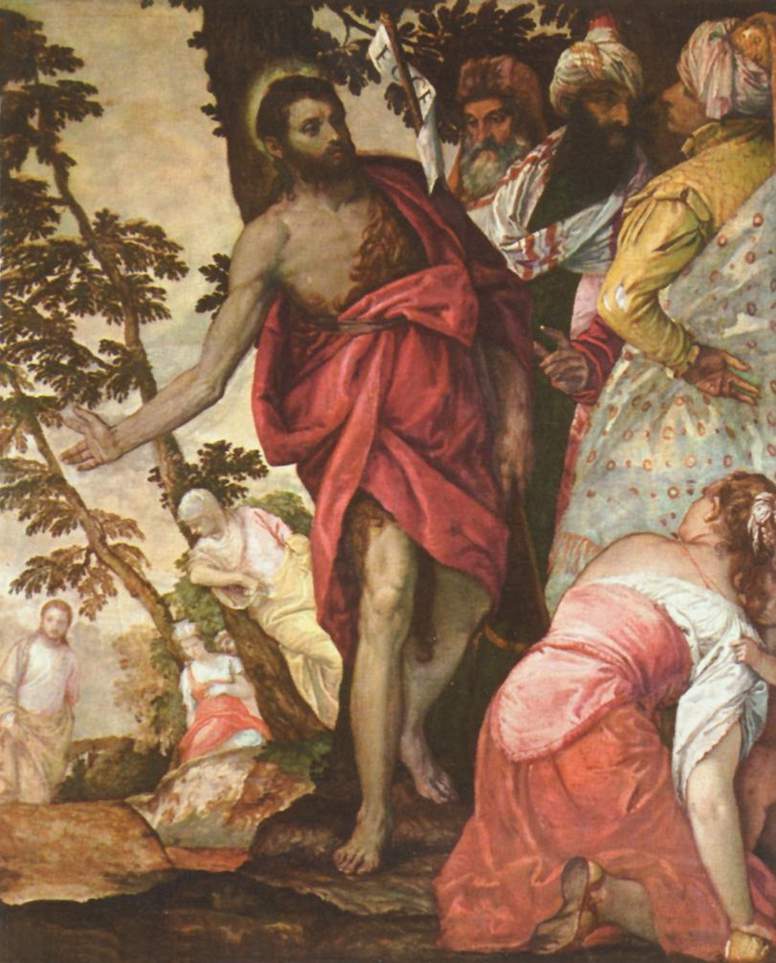 Véronèse, 1560 ?
Au commencement était le Verbe, et le Verbe était auprès de Dieu, et le Verbe était Dieu.
Il était au commencement auprès de Dieu.
C’est par lui que tout est venu à l’existence, et rien de ce qui s’est fait ne s’est fait sans lui.
En lui était la vie, et la vie était la lumière des hommes ;
la lumière brille dans les ténèbres, et les ténèbres ne l’ont pas arrêtée.
	Il y eut un homme envoyé par Dieu ; son nom était Jean. Il est venu comme témoin, 	pour rendre témoignage à la Lumière, afin que tous 	croient par lui.
Cet homme n’était pas la Lumière, mais il était là pour rendre témoignage à la Lumière.
Le Verbe était la vraie Lumière, qui éclaire tout homme en venant dans le monde.
Il était dans le monde, et le monde était venu par lui à l’existence, mais le monde ne l’a pas reconnu.
	Il est venu chez lui, et les siens ne l’ont pas reçu.
		Mais à tous ceux qui l’ont reçu, 
			il a donné de pouvoir devenir enfants de Dieu, 
		eux qui croient en son nom. 
	Ils ne sont pas nés du sang, ni d’une volonté charnelle, ni d’une volonté d’homme : 	ils sont nés de Dieu.
Et le Verbe s’est fait chair, il a habité parmi nous, et nous avons vu sa gloire, la gloire qu’il tient de son Père comme Fils unique, plein de grâce et de vérité.
	Jean le Baptiste lui rend témoignage en proclamant : « C’est de lui que j’ai dit : Celui 	qui vient derrière moi est passé devant moi, car avant moi il était. »
Tous nous avons eu part à sa plénitude, nous avons reçu grâce après grâce ;
car la Loi fut donnée par Moïse, la grâce et la vérité sont venues par Jésus Christ.
Dieu, personne ne l’a jamais vu ; le Fils unique, lui qui est Dieu, lui qui est dans le sein du Père, c’est lui qui l’a fait connaître.
Il est venu chez lui, 
          et les siens ne l’ont pas reçu.
		Mais à tous ceux qui l’ont reçu, 
il a donné de pouvoir devenir enfants de Dieu, 
		eux qui croient en son nom. 
	Ils ne sont pas nés du sang, ni d’une
          volonté charnelle, ni d’une volonté d’homme : 	ils sont nés de Dieu.
Il est venu chez lui, 
          et les siens ne l’ont pas reçu.
		Mais à tous ceux qui l’ont reçu, 
il a donné de pouvoir devenir enfants de Dieu, 
		eux qui croient en son nom. 
	Ils ne sont pas nés du sang, ni d’une
          volonté charnelle, ni d’une volonté d’homme : 	ils sont nés de Dieu.
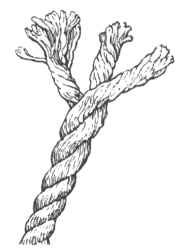 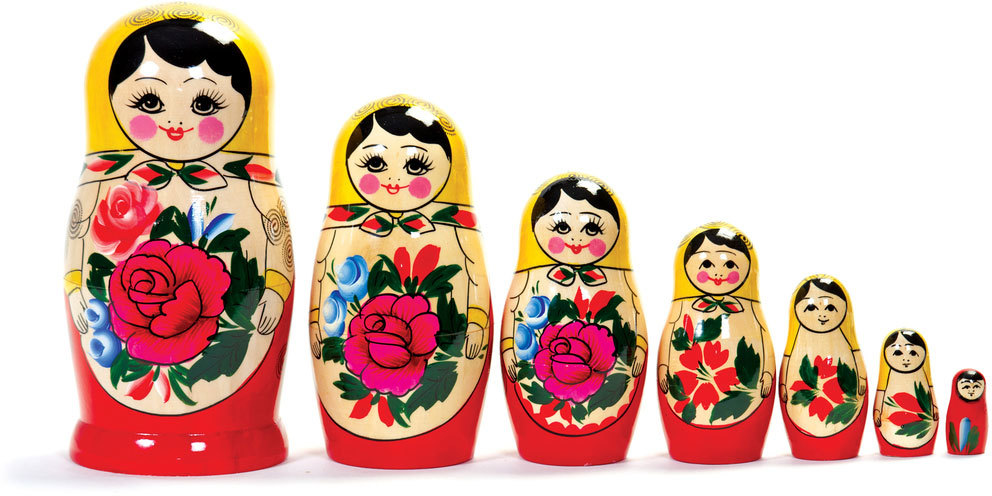 Au commencement était le Verbe, et le Verbe était auprès de Dieu, et le Verbe était Dieu.
Il était au commencement auprès de Dieu.
C’est par lui que tout est venu à l’existence, et rien de ce qui s’est fait ne s’est fait sans lui.
En lui était la vie, et la vie était la lumière des hommes ;
la lumière brille dans les ténèbres, et les ténèbres ne l’ont pas arrêtée.
	Il y eut un homme envoyé par Dieu ; son nom était Jean. Il est venu comme témoin, 	pour rendre témoignage à la Lumière, afin que tous  croient par lui.
Cet homme n’était pas la Lumière, mais il était là pour rendre témoignage à la Lumière.
Le Verbe était la vraie Lumière, qui éclaire tout homme en venant dans le monde.
Il était dans le monde, et le monde était venu par lui à l’existence, mais le monde ne l’a pas reconnu.
	Il est venu chez lui, et les siens ne l’ont pas reçu.
		Mais à tous ceux qui l’ont reçu, 	
			il a donné de pouvoir devenir enfants de Dieu, 
		eux qui croient en son nom. 
	ils ne sont pas nés du sang, ni d’une volonté charnelle, ni d’une volonté d’homme : 	ils sont nés de Dieu.
Et le Verbe s’est fait chair, il a habité parmi nous, et nous avons vu sa gloire, la gloire qu’il tient de son Père comme Fils unique, plein de grâce et de vérité.
	Jean le Baptiste lui rend témoignage en proclamant : « C’est de lui que j’ai dit : Celui 	qui vient derrière moi est passé devant moi, car avant moi il était. »
Tous nous avons eu part à sa plénitude, nous avons reçu grâce après grâce ;
car la Loi fut donnée par Moïse, la grâce et la vérité sont venues par Jésus Christ.
Dieu, personne ne l’a jamais vu ; le Fils unique, lui qui est Dieu, lui qui est dans le sein du Père, c’est lui qui l’a fait connaître.
Au commencement était le Verbe, et le Verbe était auprès de Dieu, et le Verbe était Dieu.
Il était au commencement auprès de Dieu.
C’est par lui que tout est venu à l’existence, et rien de ce qui s’est fait ne s’est fait sans lui.
En lui était la vie, et la vie était la lumière des hommes ;
la lumière brille dans les ténèbres, et les ténèbres ne l’ont pas arrêtée.
	Il y eut un homme envoyé par Dieu ; son nom était Jean. Il est venu comme témoin, 	pour rendre témoignage à la Lumière, afin que tous  croient par lui.
Cet homme n’était pas la Lumière, mais il était là pour rendre témoignage à la Lumière.
Le Verbe était la vraie Lumière, qui éclaire tout homme en venant dans le monde.
Il était dans le monde, et le monde était venu par lui à l’existence, mais le monde ne l’a pas reconnu.
	Il est venu chez lui, et les siens ne l’ont pas reçu.
		Mais à tous ceux qui l’ont reçu, 	
			il a donné de pouvoir devenir enfants de Dieu, 
		eux qui croient en son nom. 
	ils ne sont pas nés du sang, ni d’une volonté charnelle, ni d’une volonté d’homme : 	ils sont nés de Dieu.
Et le Verbe s’est fait chair, il a habité parmi nous, et nous avons vu sa gloire, la gloire qu’il tient de son Père comme Fils unique, plein de grâce et de vérité.
	Jean le Baptiste lui rend témoignage en proclamant : « C’est de lui que j’ai dit : Celui 	qui vient derrière moi est passé devant moi, car avant moi il était. »
Tous nous avons eu part à sa plénitude, nous avons reçu grâce après grâce ;
car la Loi fut donnée par Moïse, la grâce et la vérité sont venues par Jésus Christ.
Dieu, personne ne l’a jamais vu ; le Fils unique, lui qui est Dieu, lui qui est dans le sein du Père, c’est lui qui l’a fait connaître.
Au commencement était le Verbe, et le Verbe était auprès de Dieu, et le Verbe était Dieu.
Il était au commencement auprès de Dieu.
C’est par lui que tout est venu à l’existence, et rien de ce qui s’est fait ne s’est fait sans lui.
En lui était la vie, et la vie était la lumière des hommes ;
la lumière brille dans les ténèbres, et les ténèbres ne l’ont pas arrêtée.
	Il y eut un homme envoyé par Dieu ; son nom était Jean. Il est venu comme témoin, 	pour rendre témoignage à la Lumière, afin que tous  croient par lui.
Cet homme n’était pas la Lumière, mais il était là pour rendre témoignage à la Lumière.
Le Verbe était la vraie Lumière, qui éclaire tout homme en venant dans le monde.
Il était dans le monde, et le monde était venu par lui à l’existence, mais le monde ne l’a pas reconnu.
	Il est venu chez lui, et les siens ne l’ont pas reçu.
		Mais à tous ceux qui l’ont reçu, 	
			il a donné de pouvoir devenir enfants de Dieu, 
		eux qui croient en son nom. 
	ils ne sont pas nés du sang, ni d’une volonté charnelle, ni d’une volonté d’homme : 	ils sont nés de Dieu.
Et le Verbe s’est fait chair, il a habité parmi nous, et nous avons vu sa gloire, la gloire qu’il tient de son Père comme Fils unique, plein de grâce et de vérité.
	Jean le Baptiste lui rend témoignage en proclamant : « C’est de lui que j’ai dit : Celui 	qui vient derrière moi est passé devant moi, car avant moi il était. »
Tous nous avons eu part à sa plénitude, nous avons reçu grâce après grâce ;
car la Loi fut donnée par Moïse, la grâce et la vérité sont venues par Jésus Christ.
Dieu, personne ne l’a jamais vu ; le Fils unique, lui qui est Dieu, lui qui est dans le sein du Père, c’est lui qui l’a fait connaître.
Au commencement était le Verbe, et le Verbe était auprès de Dieu, et le Verbe était Dieu.
Il était au commencement auprès de Dieu.
C’est par lui que tout est venu à l’existence, et rien de ce qui s’est fait ne s’est fait sans lui.
En lui était la vie, et la vie était la lumière des hommes ;
la lumière brille dans les ténèbres, et les ténèbres ne l’ont pas arrêtée.
	Il y eut un homme envoyé par Dieu ; son nom était Jean. Il est venu comme témoin, 	pour rendre témoignage à la Lumière, afin que tous  croient par lui.
Cet homme n’était pas la Lumière, mais il était là pour rendre témoignage à la Lumière.
Le Verbe était la vraie Lumière, qui éclaire tout homme en venant dans le monde.
Il était dans le monde, et le monde était venu par lui à l’existence, mais le monde ne l’a pas reconnu.
	Il est venu chez lui, et les siens ne l’ont pas reçu.
		Mais à tous ceux qui l’ont reçu, 	
			il a donné de pouvoir devenir enfants de Dieu, 
		eux qui croient en son nom. 
	ils ne sont pas nés du sang, ni d’une volonté charnelle, ni d’une volonté d’homme : 	ils sont nés de Dieu.
Et le Verbe s’est fait chair, il a habité parmi nous, et nous avons vu sa gloire, la gloire qu’il tient de son Père comme Fils unique, plein de grâce et de vérité.
	Jean le Baptiste lui rend témoignage en proclamant : « C’est de lui que j’ai dit : Celui 	qui vient derrière moi est passé devant moi, car avant moi il était. »
Tous nous avons eu part à sa plénitude, nous avons reçu grâce après grâce ;
car la Loi fut donnée par Moïse, la grâce et la vérité sont venues par Jésus Christ.
Dieu, personne ne l’a jamais vu ; le Fils unique, lui qui est Dieu, lui qui est dans le sein du Père, c’est lui qui l’a fait connaître.
Au commencement était le Verbe, et le Verbe était auprès de Dieu, et le Verbe était Dieu.
Il était au commencement auprès de Dieu.
C’est par lui que tout est venu à l’existence, et rien de ce qui s’est fait ne s’est fait sans lui.
En lui était la vie, et la vie était la lumière des hommes ;
la lumière brille dans les ténèbres, et les ténèbres ne l’ont pas arrêtée.
	Il y eut un homme envoyé par Dieu ; son nom était Jean. Il est venu comme témoin, 	pour rendre témoignage à la Lumière, afin que tous  croient par lui.
Cet homme n’était pas la Lumière, mais il était là pour rendre témoignage à la Lumière.
Le Verbe était la vraie Lumière, qui éclaire tout homme en venant dans le monde.
Il était dans le monde, et le monde était venu par lui à l’existence, mais le monde ne l’a pas reconnu.
	Il est venu chez lui, et les siens ne l’ont pas reçu.
		Mais à tous ceux qui l’ont reçu, 	
			il a donné de pouvoir devenir enfants de Dieu, 
		eux qui croient en son nom. 
	ils ne sont pas nés du sang, ni d’une volonté charnelle, ni d’une volonté d’homme : 	ils sont nés de Dieu.
Et le Verbe s’est fait chair, il a habité parmi nous, et nous avons vu sa gloire, la gloire qu’il tient de son Père comme Fils unique, plein de grâce et de vérité.
	Jean le Baptiste lui rend témoignage en proclamant : « C’est de lui que j’ai dit : Celui 	qui vient derrière moi est passé devant moi, car avant moi il était. »
Tous nous avons eu part à sa plénitude, nous avons reçu grâce après grâce ;
car la Loi fut donnée par Moïse, la grâce et la vérité sont venues par Jésus Christ.
Dieu, personne ne l’a jamais vu ; le Fils unique, lui qui est Dieu, lui qui est dans le sein du Père, c’est lui qui l’a fait connaître.
-
-
-
+
+
+
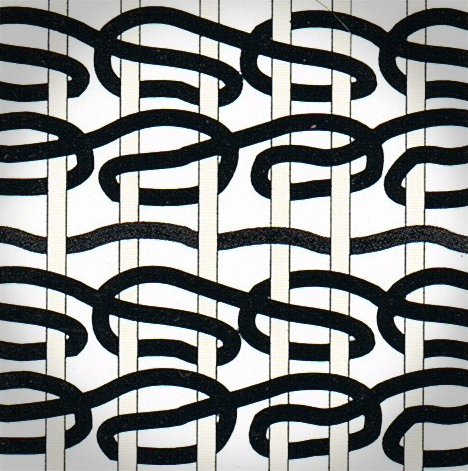 Au commencement était le Verbe, et le Verbe était auprès de Dieu, et le Verbe était Dieu.
Il était au commencement auprès de Dieu.
C’est par lui que tout est venu à l’existence, et rien de ce qui s’est fait ne s’est fait sans lui.
En lui était la vie, et la vie était la lumière des hommes ;
la lumière brille dans les ténèbres, et les ténèbres ne l’ont pas arrêtée.
	Il y eut un homme envoyé par Dieu ; son nom était Jean. Il est venu comme témoin, 	pour rendre témoignage à la Lumière, afin que tous  croient par lui.
Cet homme n’était pas la Lumière, mais il était là pour rendre témoignage à la Lumière.
Le Verbe était la vraie Lumière, qui éclaire tout homme en venant dans le monde.
Il était dans le monde, et le monde était venu par lui à l’existence, mais le monde ne l’a pas reconnu.
	Il est venu chez lui, et les siens ne l’ont pas reçu.
		Mais à tous ceux qui l’ont reçu, 	
			il a donné de pouvoir devenir enfants de Dieu, 
		eux qui croient en son nom. 
	ils ne sont pas nés du sang, ni d’une volonté charnelle, ni d’une volonté d’homme : 	ils sont nés de Dieu.
Et le Verbe s’est fait chair, il a habité parmi nous, et nous avons vu sa gloire, la gloire qu’il tient de son Père comme Fils unique, plein de grâce et de vérité.
	Jean le Baptiste lui rend témoignage en proclamant : « C’est de lui que j’ai dit : Celui 	qui vient derrière moi est passé devant moi, car avant moi il était. »
Tous nous avons eu part à sa plénitude, nous avons reçu grâce après grâce ;
car la Loi fut donnée par Moïse, la grâce et la vérité sont venues par Jésus Christ.
Dieu, personne ne l’a jamais vu ; le Fils unique, lui qui est Dieu, lui qui est dans le sein du Père, c’est lui qui l’a fait connaître.
Cré
at
ion
vi
ion
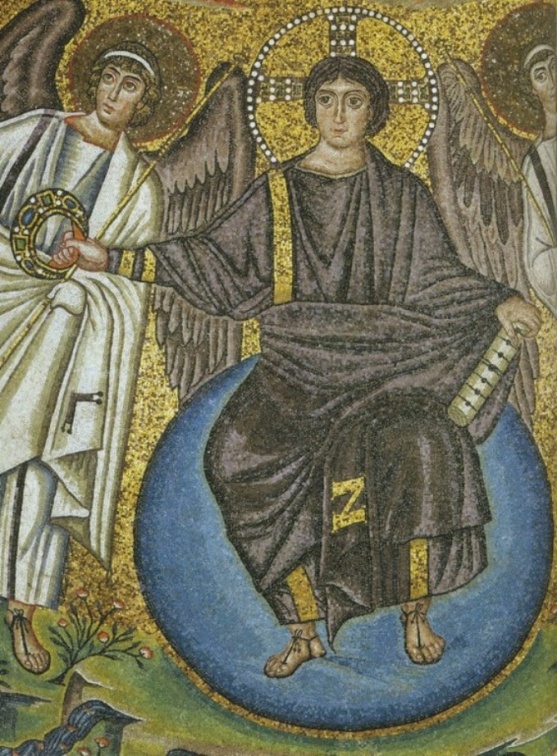 Eternité
Création
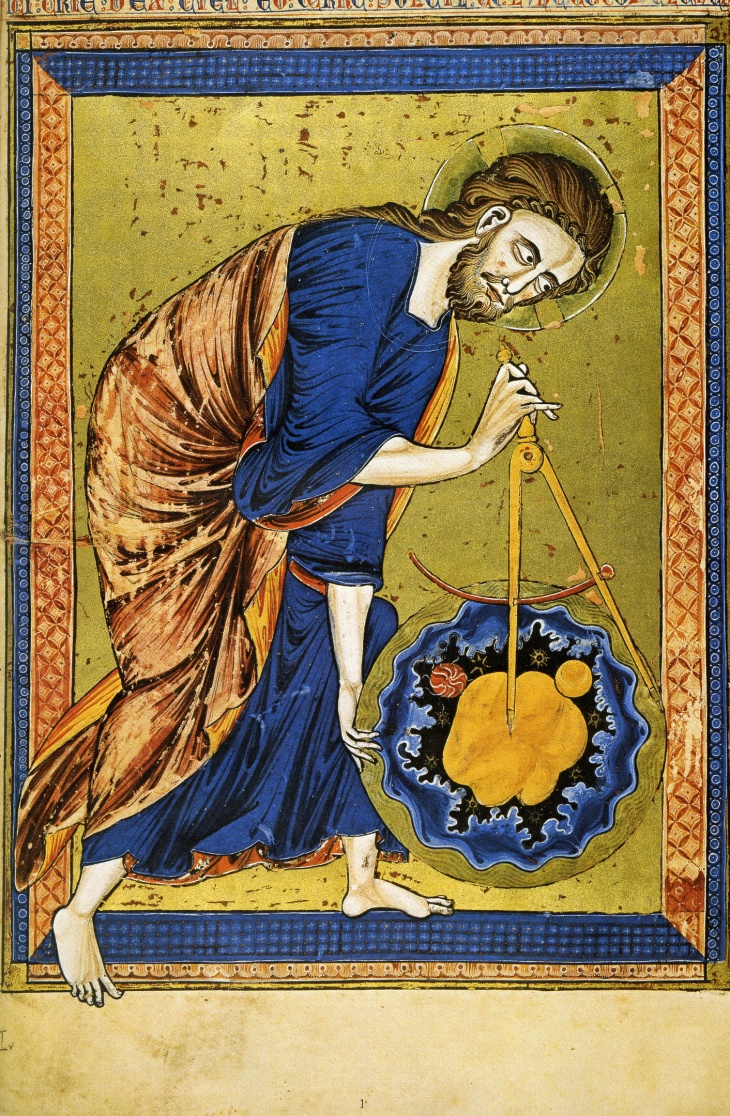 Incarnation
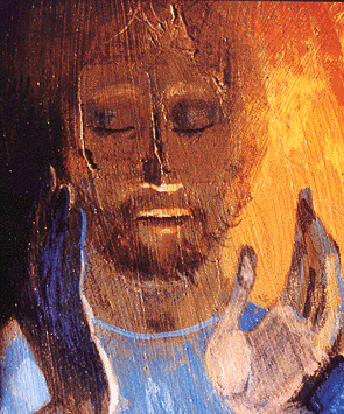 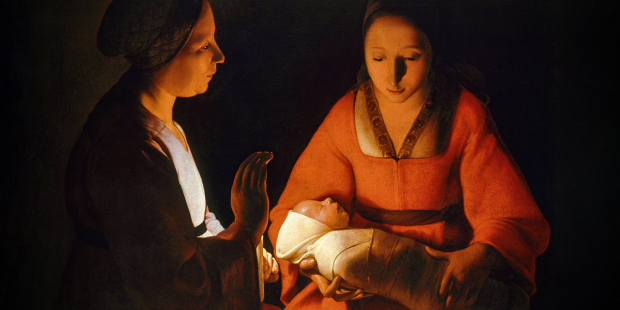 Contemplation
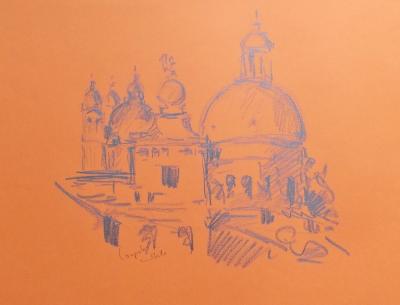 1) Le verbe éternel
Le Prologue de st Jean
Gn. 1, 1 un détail
Les 3 coupoles de St Marc
2) Éphèse 431
3) L’enfance du Christ
4) Les tentations du Christ
5) Les adieux à sa Mère
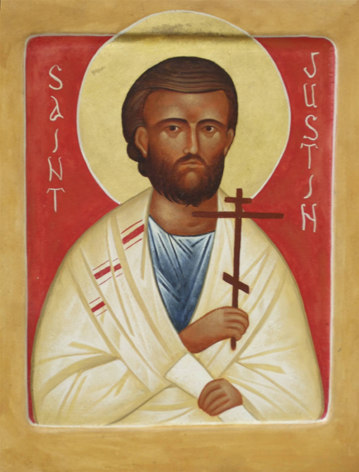 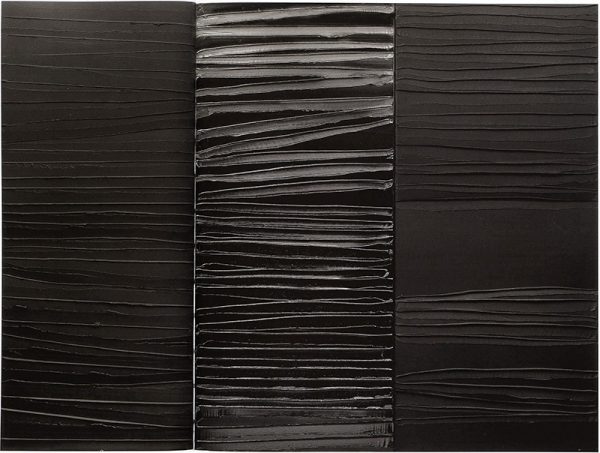 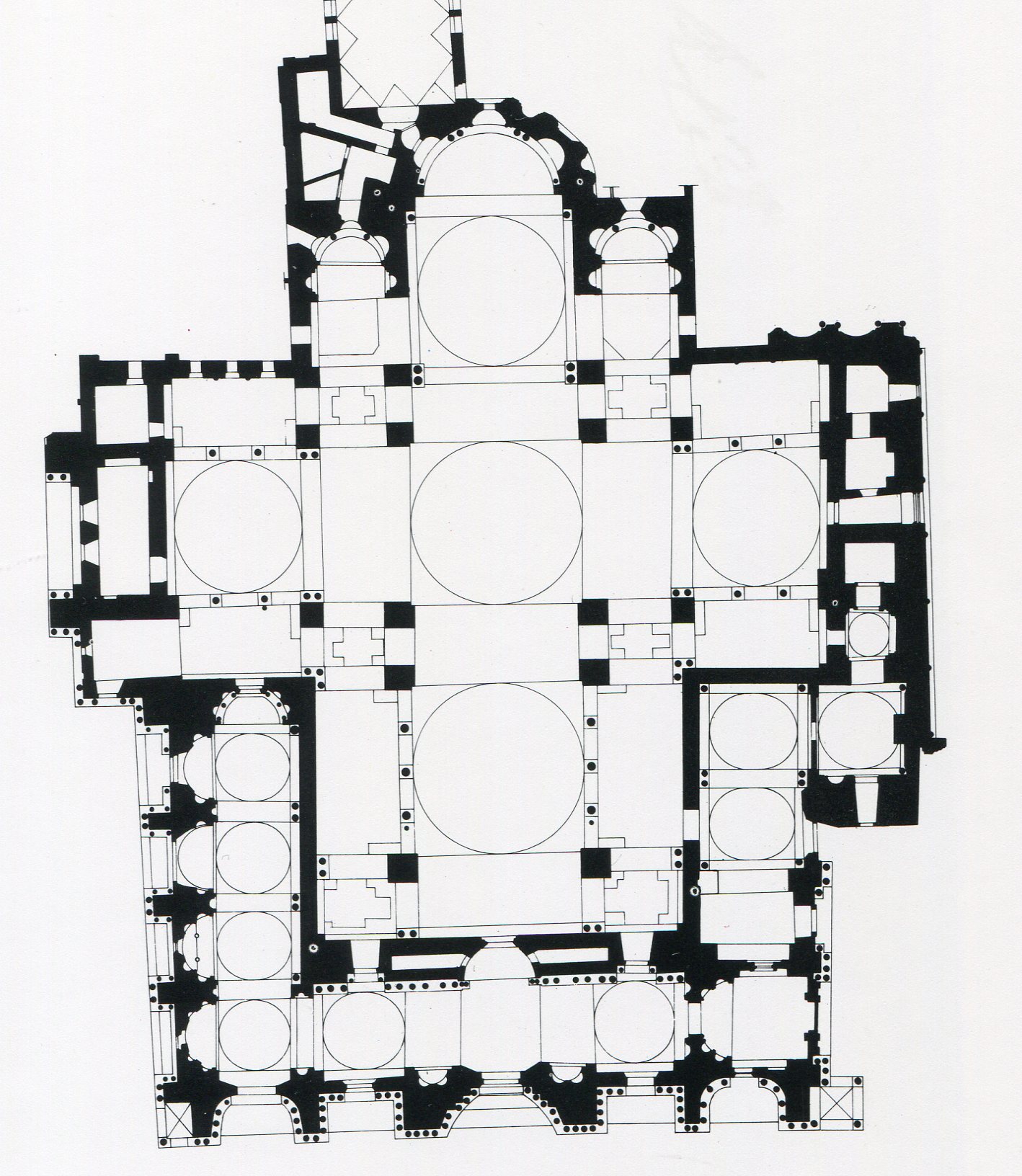 Photo suivante
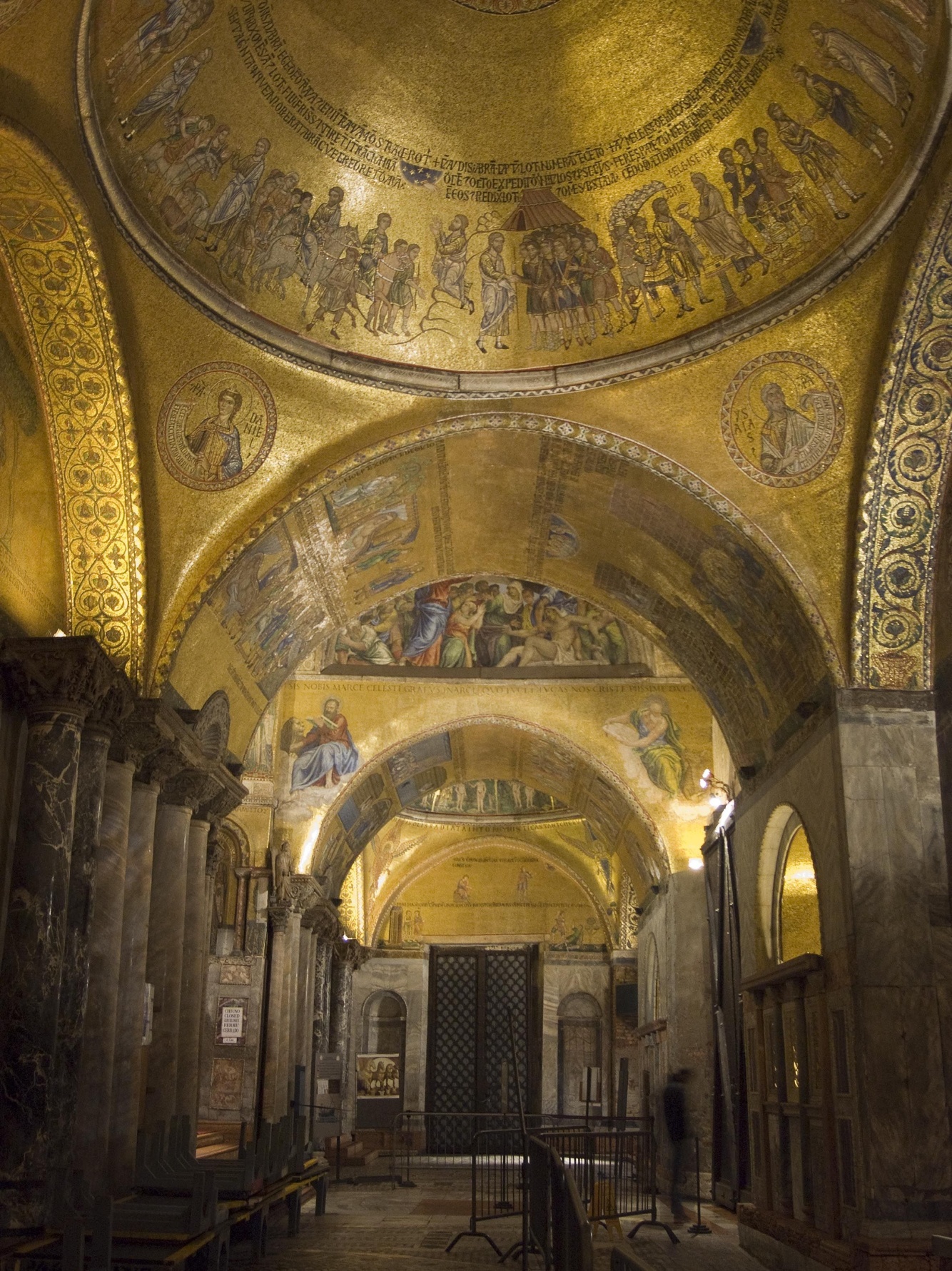 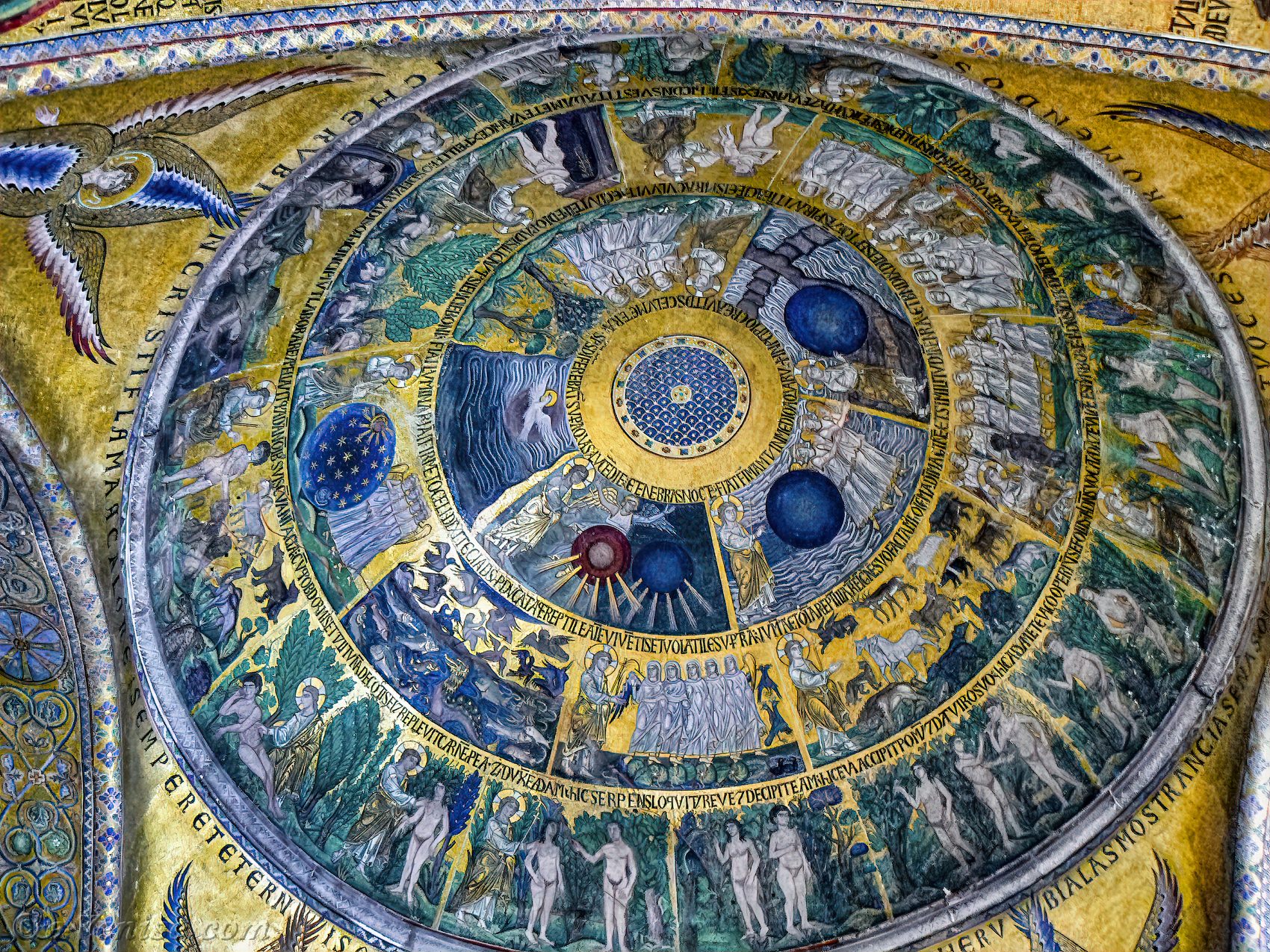 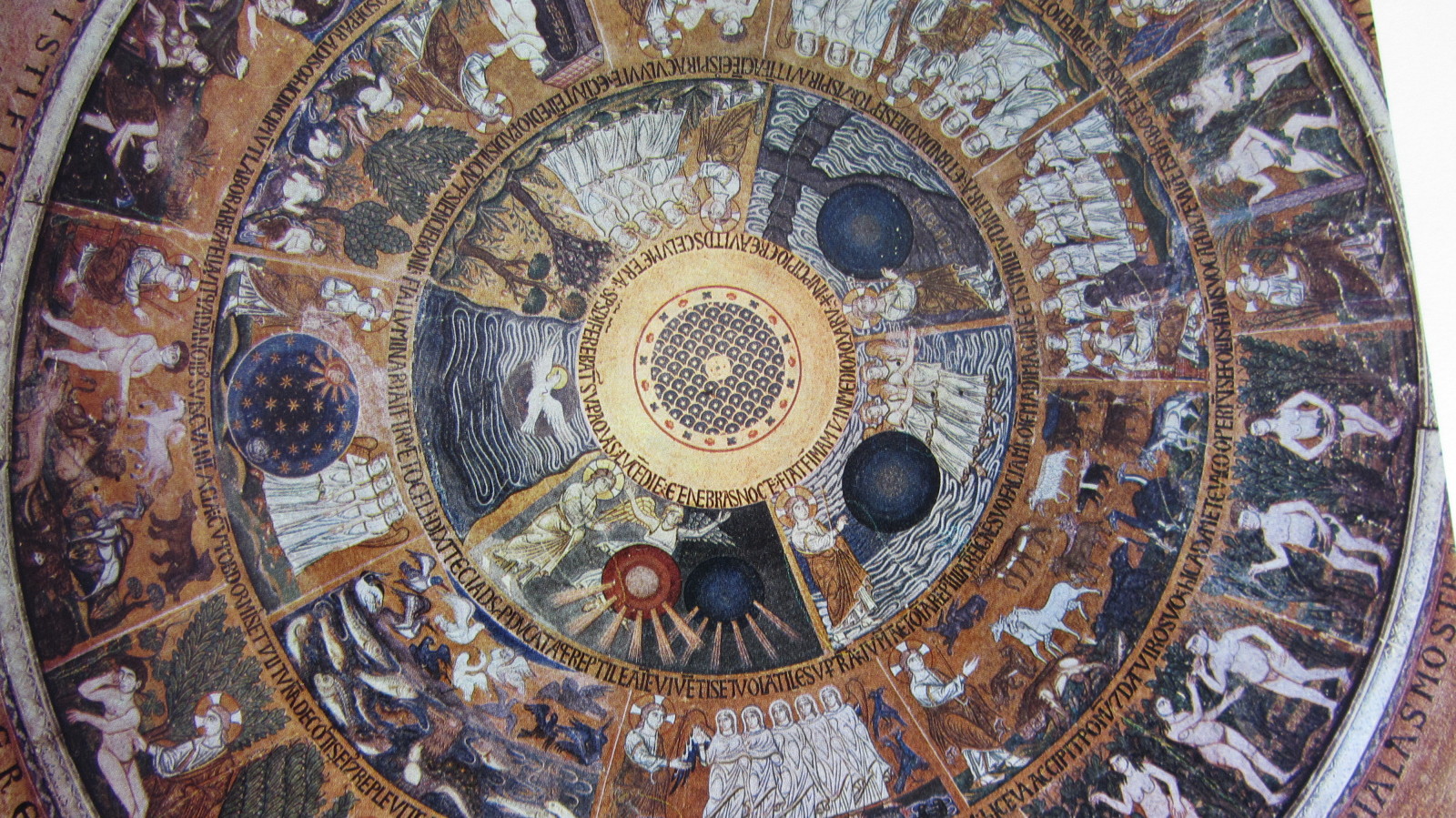 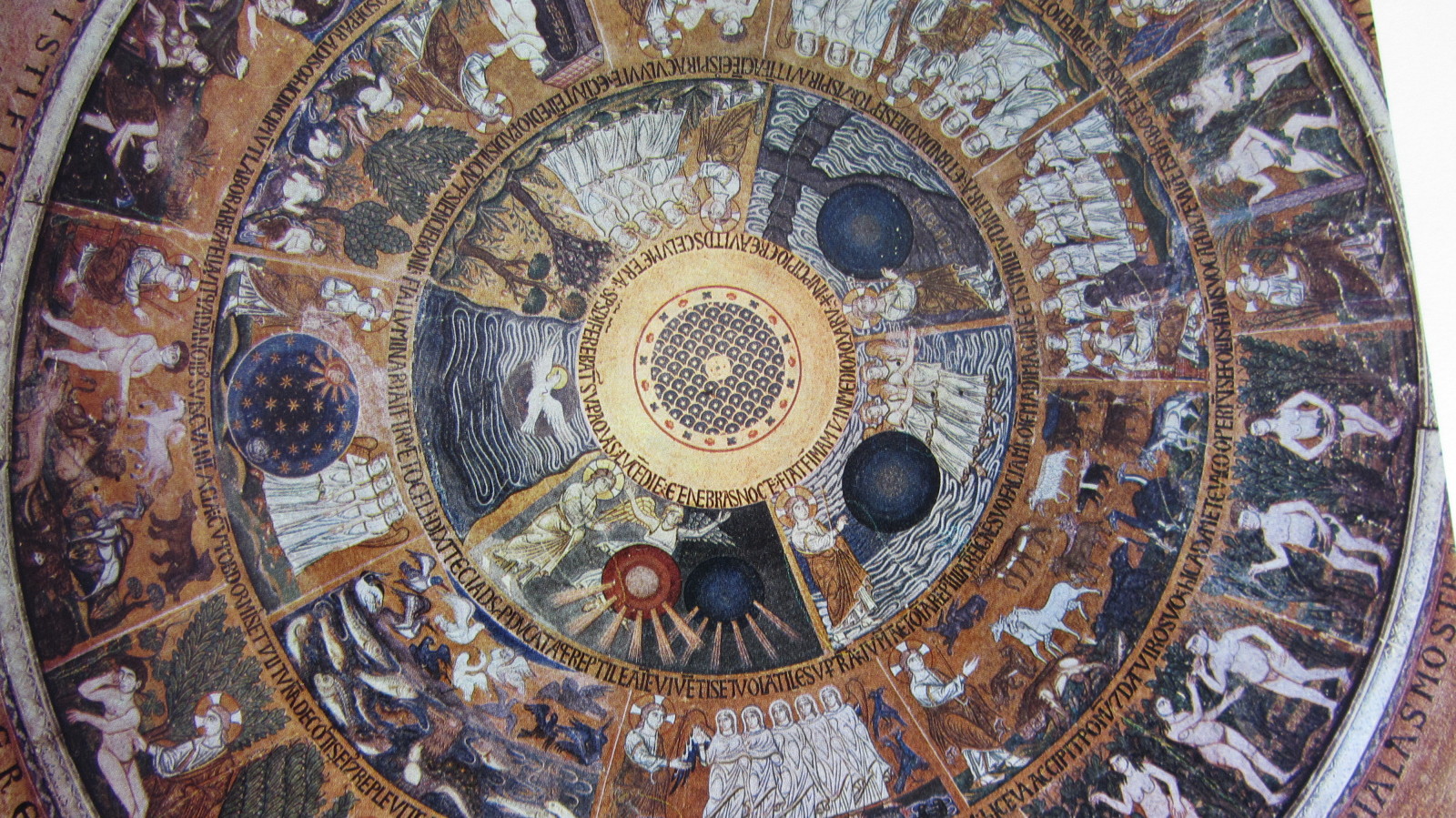 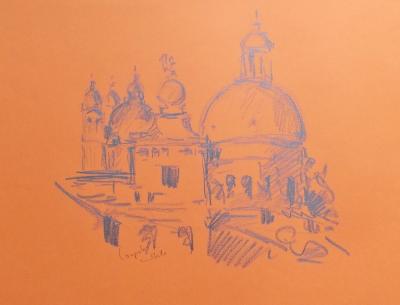 1) Le verbe éternel
Le Prologue de st Jean
Gn. 1, 1 un détail
Les 3 coupoles de St Marc
2) Éphèse 431
3) L’enfance du Christ
4) Les tentations du Christ
5) Les adieux à sa Mère
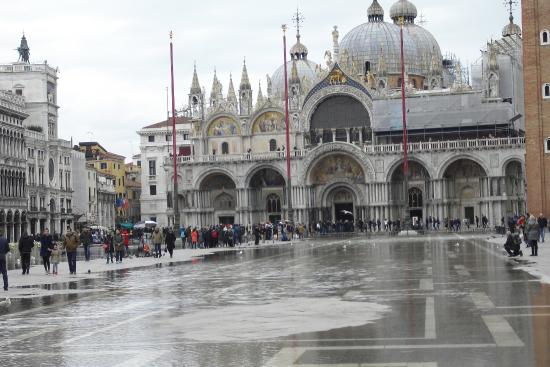 Saint Marc
Visite guidée
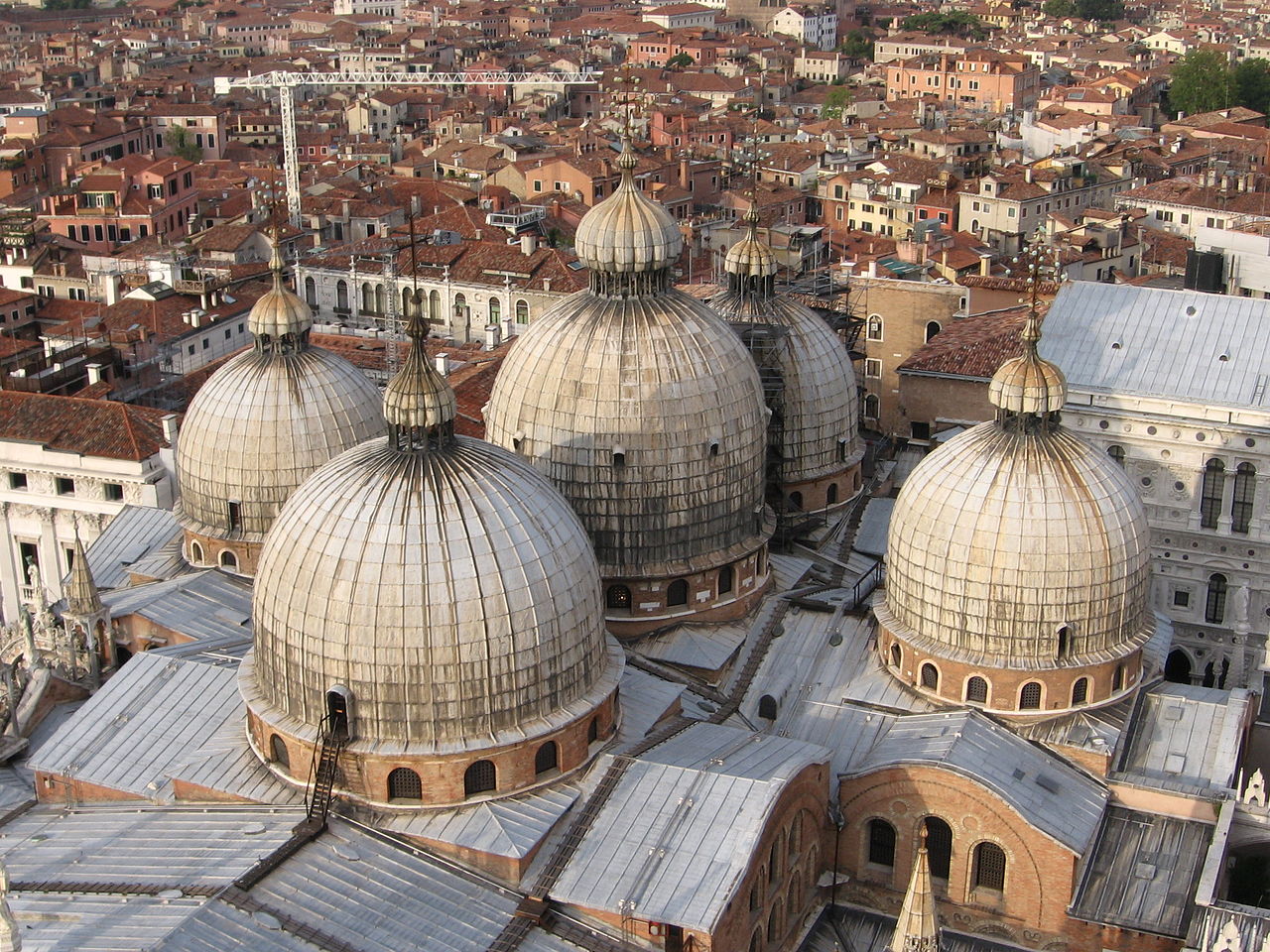 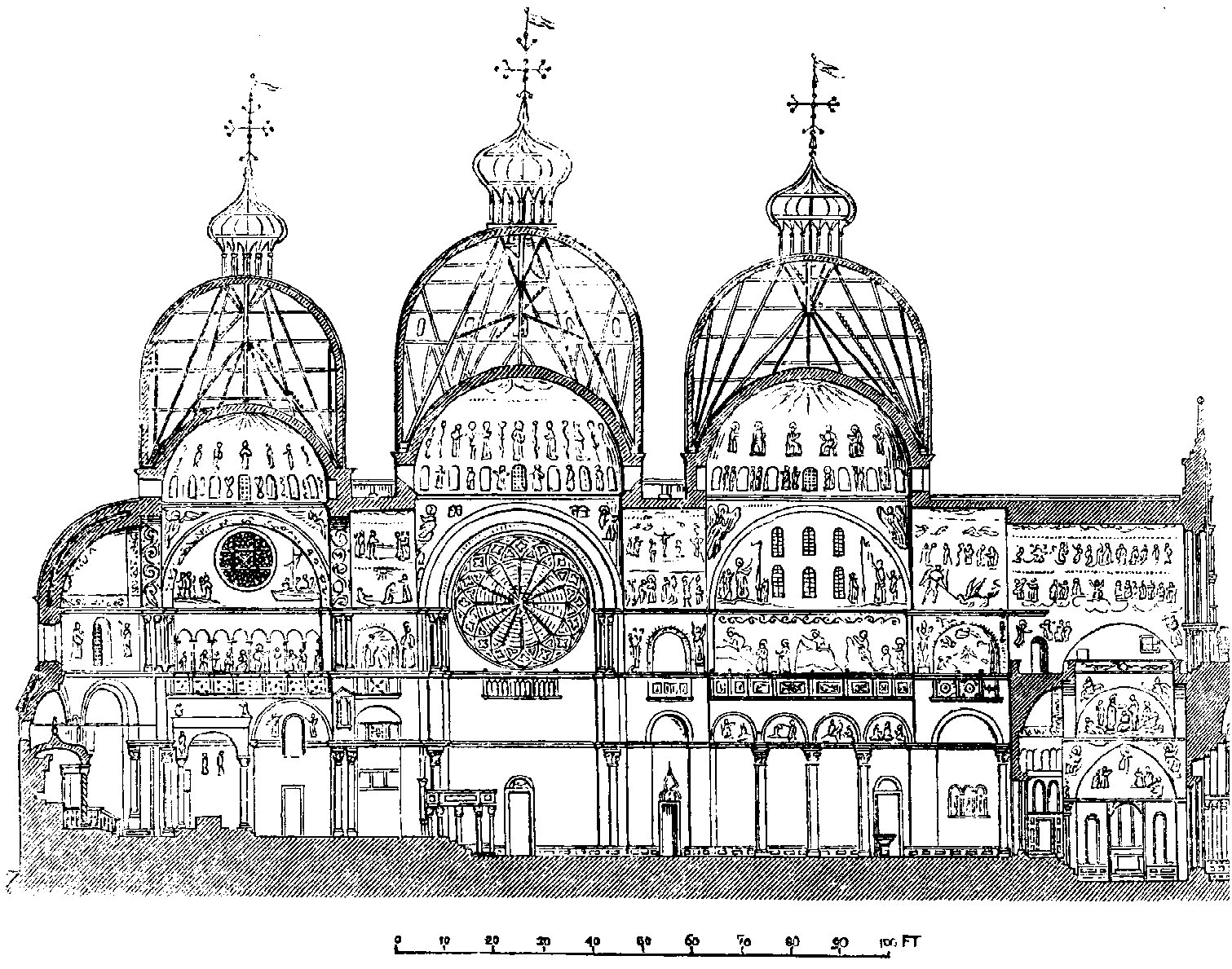 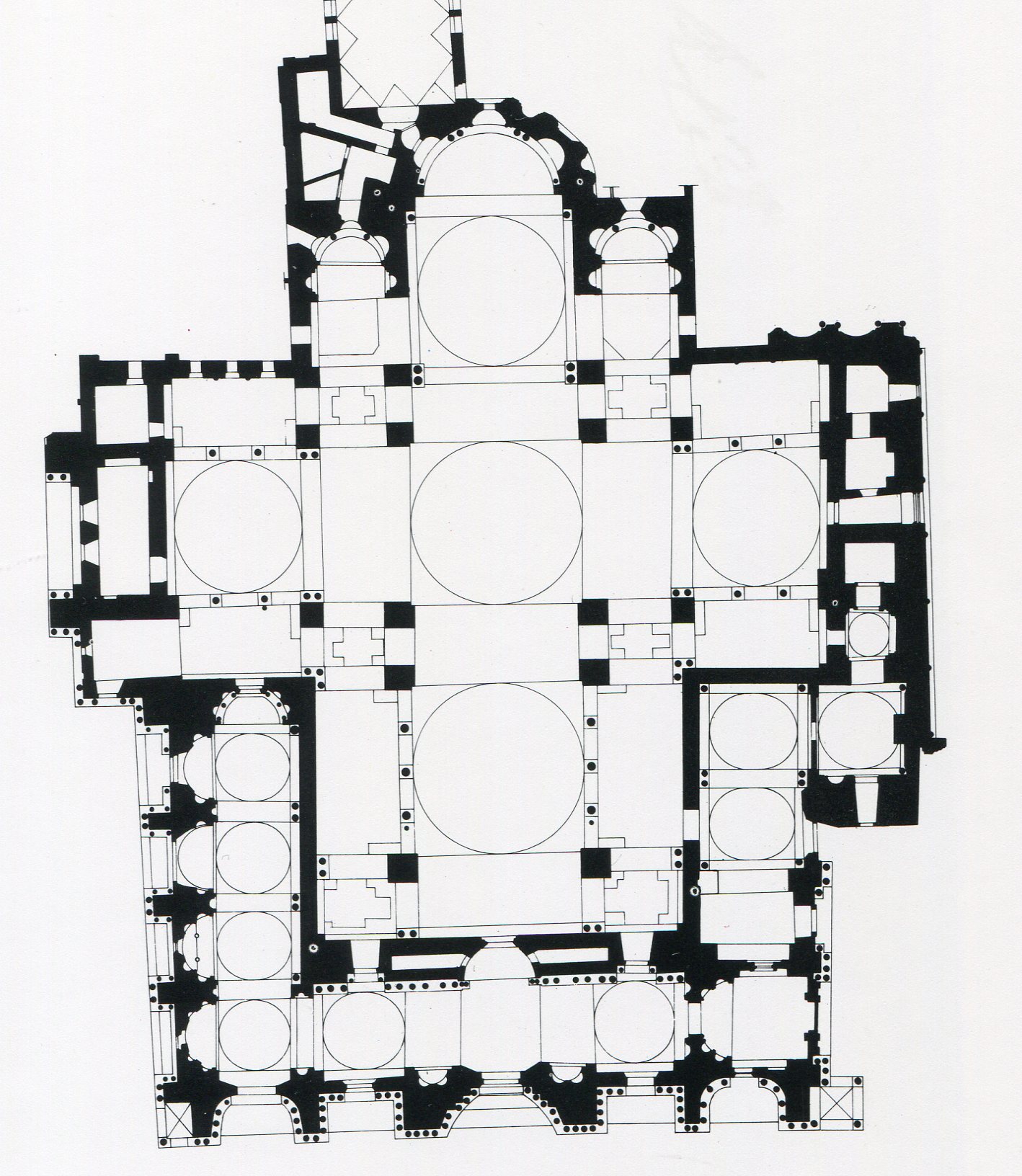 828
980
1071, cycle des mosaïques
1094, consécration
1204-1207 : porches de façade
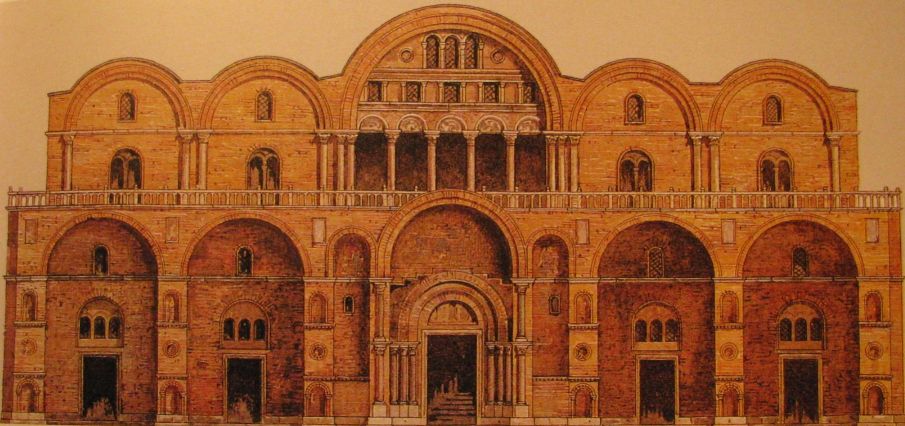 1094




Les dômes sont 
refaits 
et surélevés 
au XIII



1204, sac de Constantinople
Le narthex est refait 
et augmenté de porches
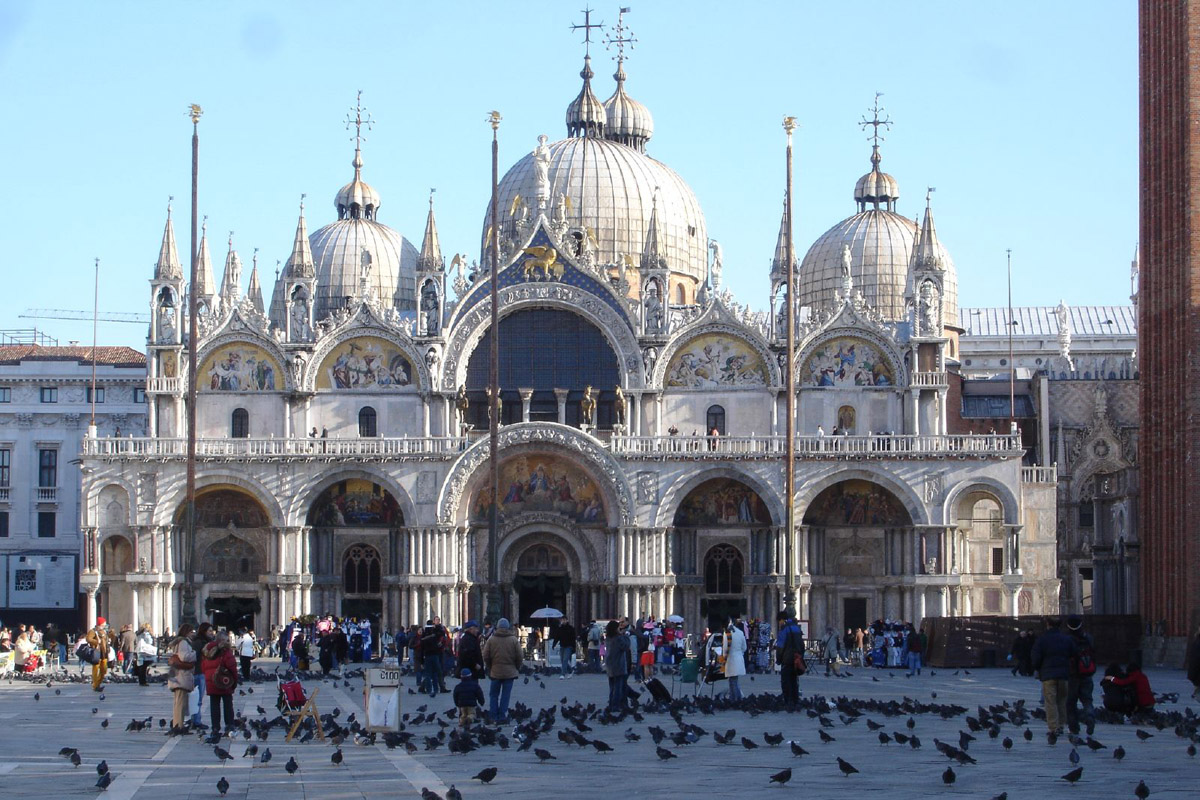 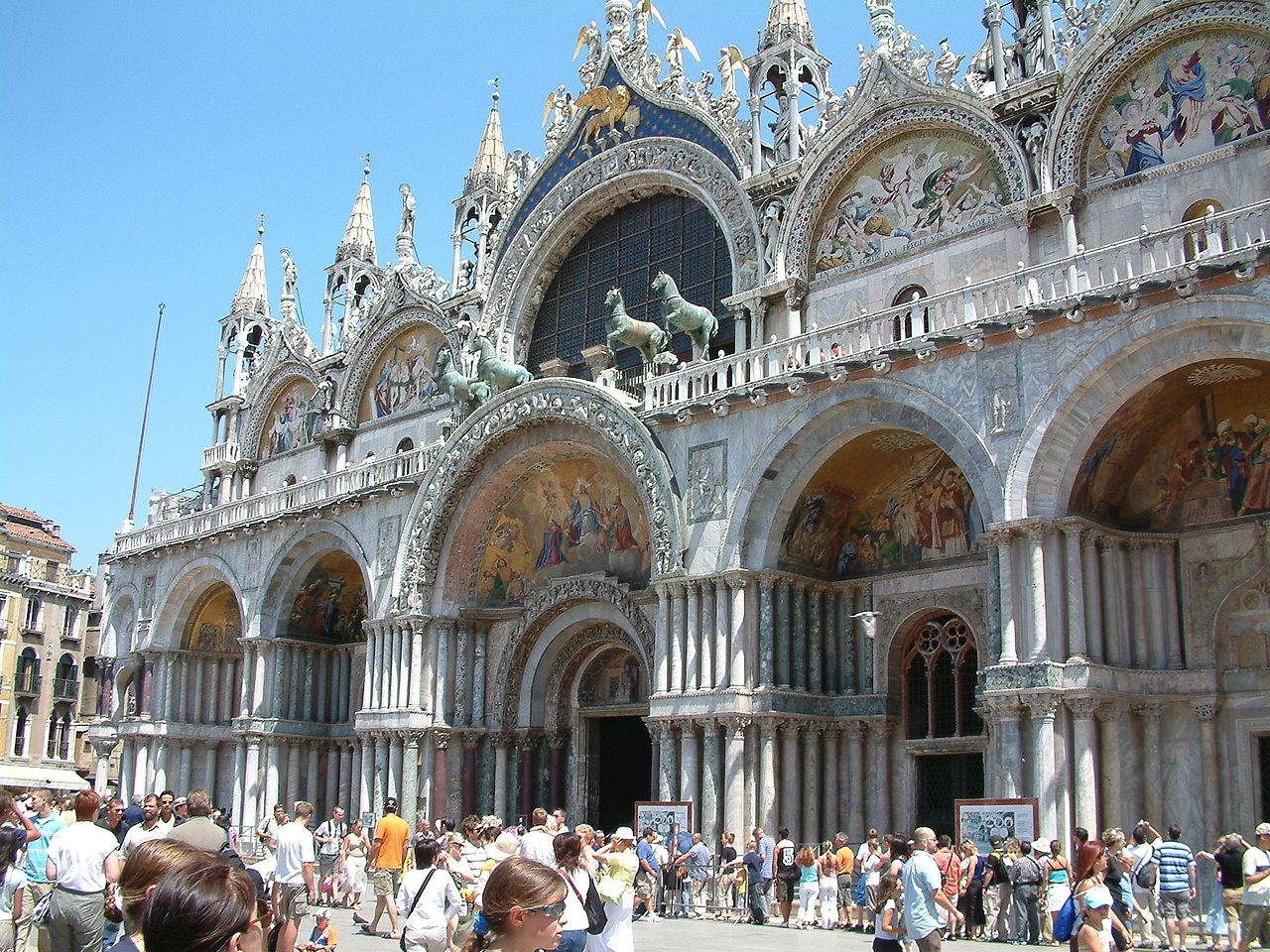 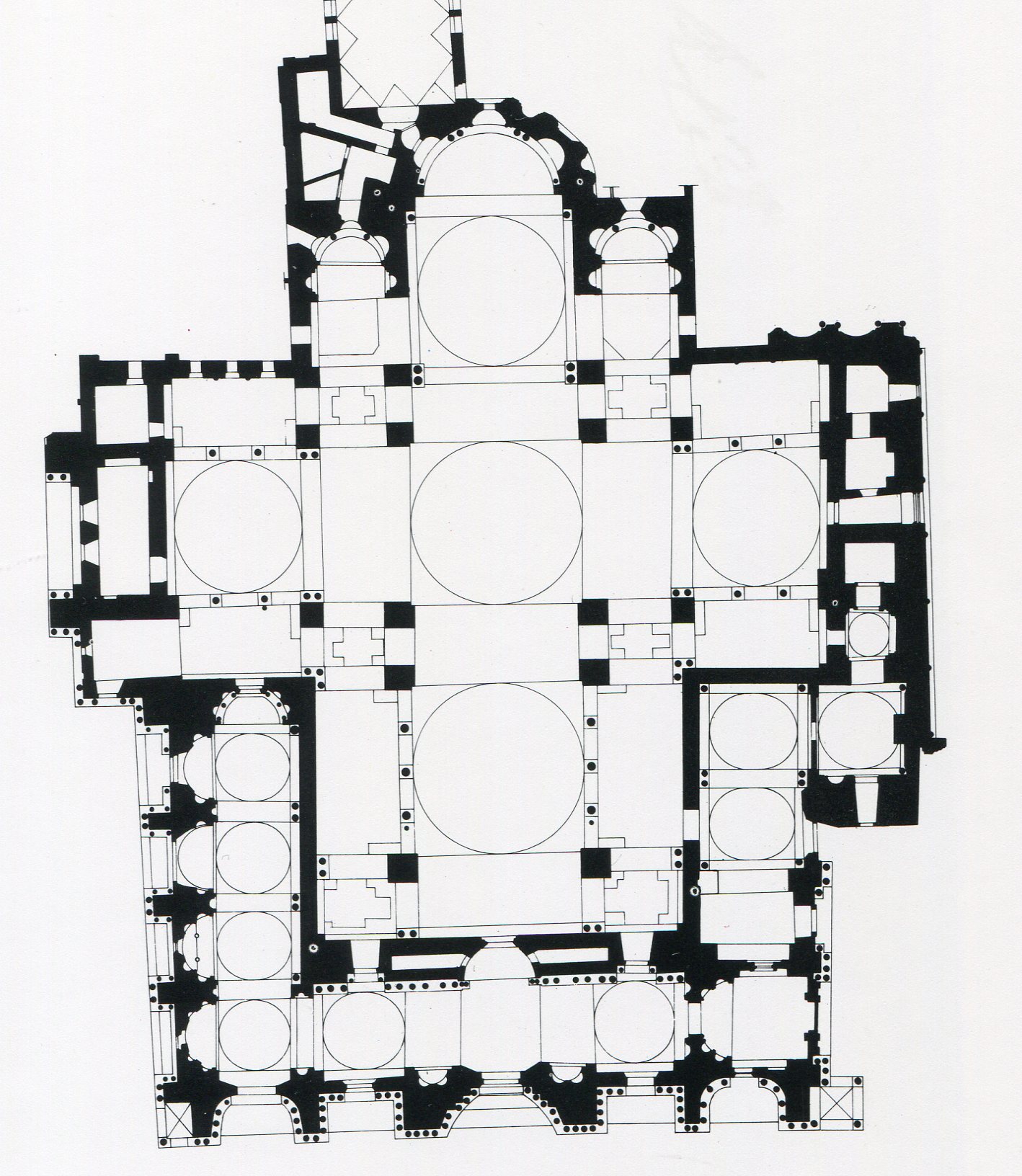 828
980
1071, cycle des mosaïques
1094, consécration
1204-1207 : porches de façade

XVIIe : nouvelles mosaïques
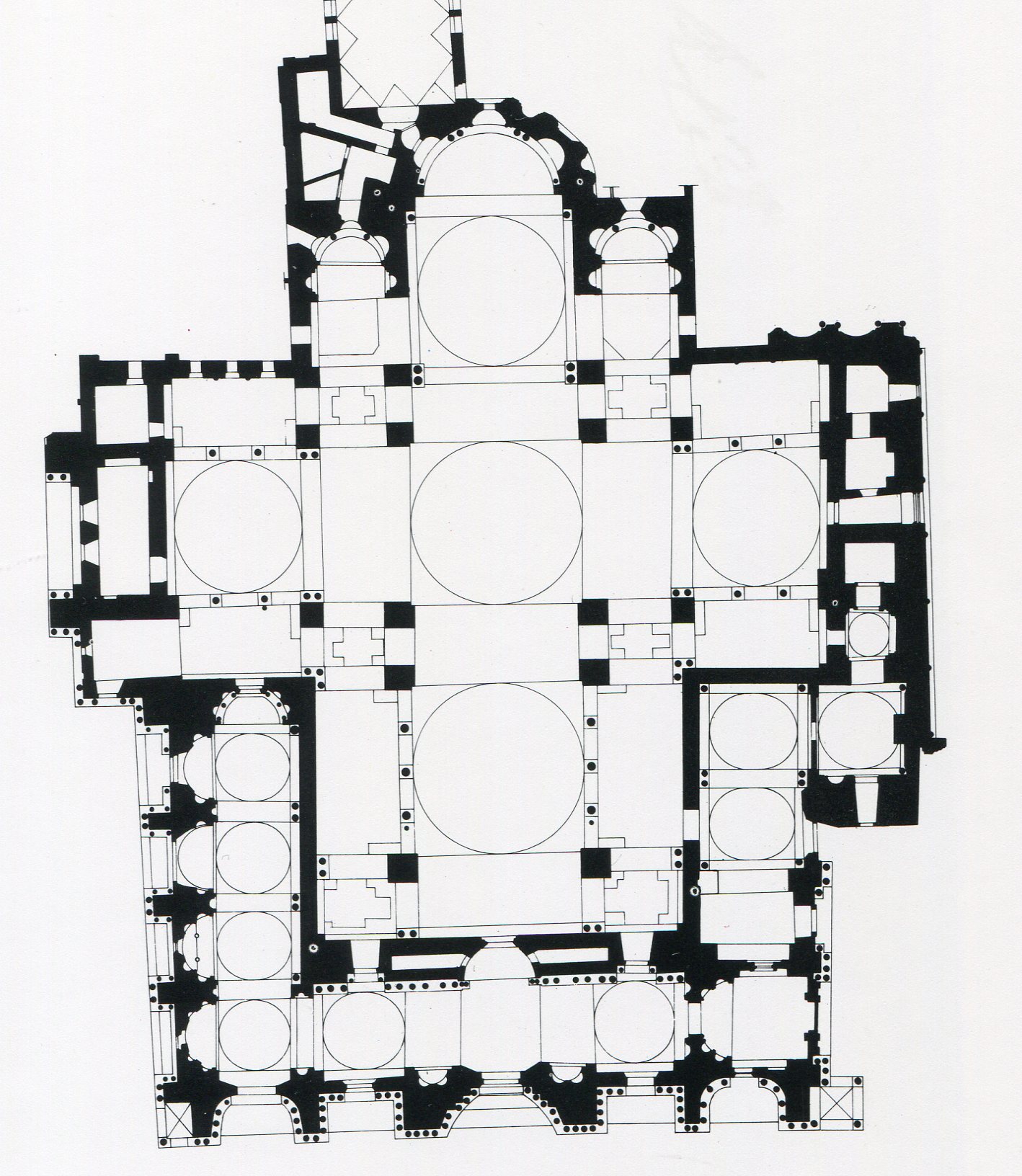 2
3
1
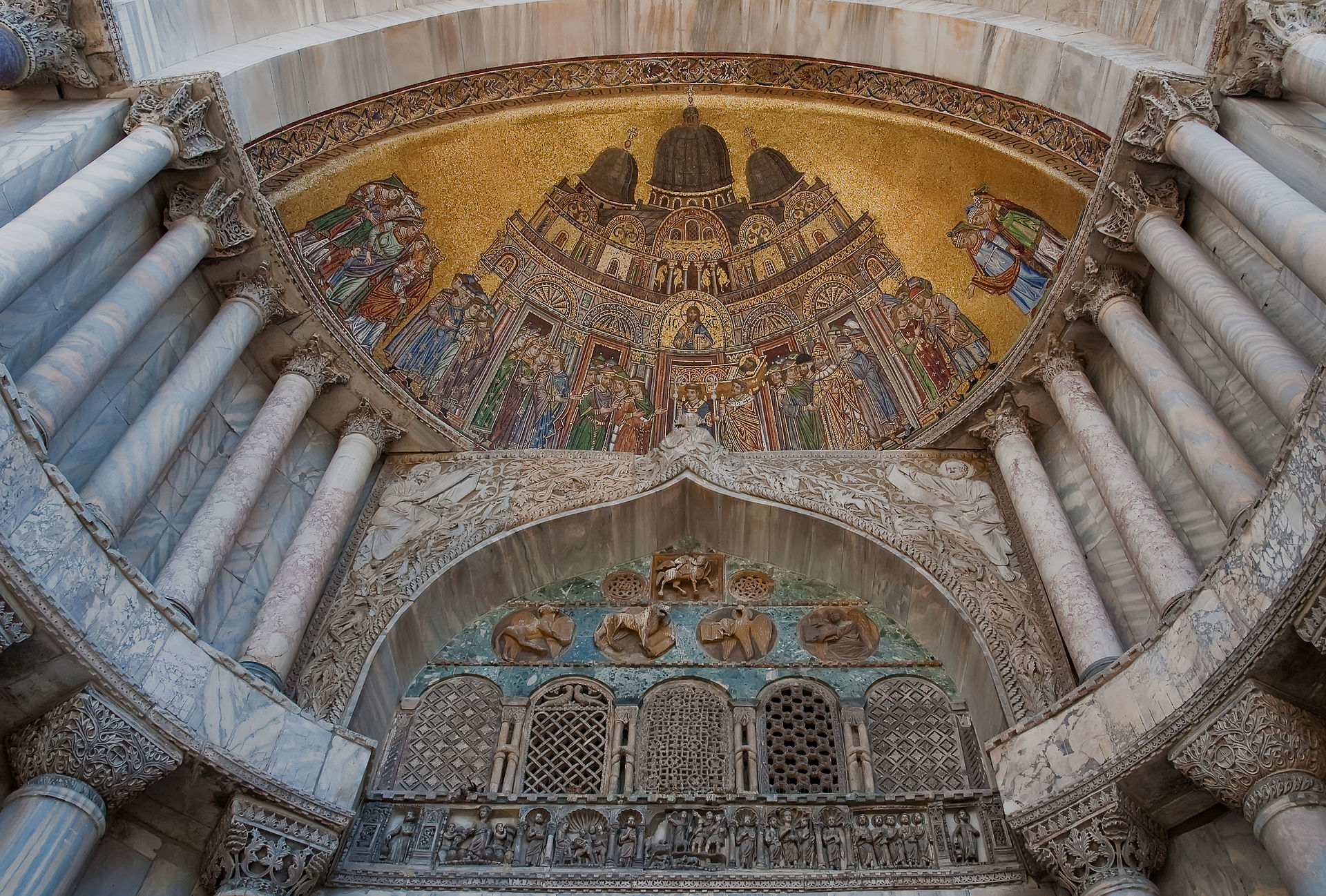 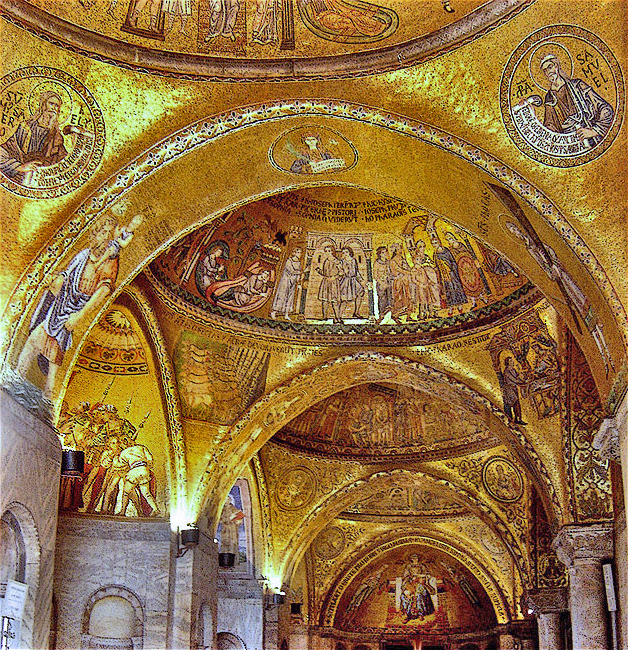 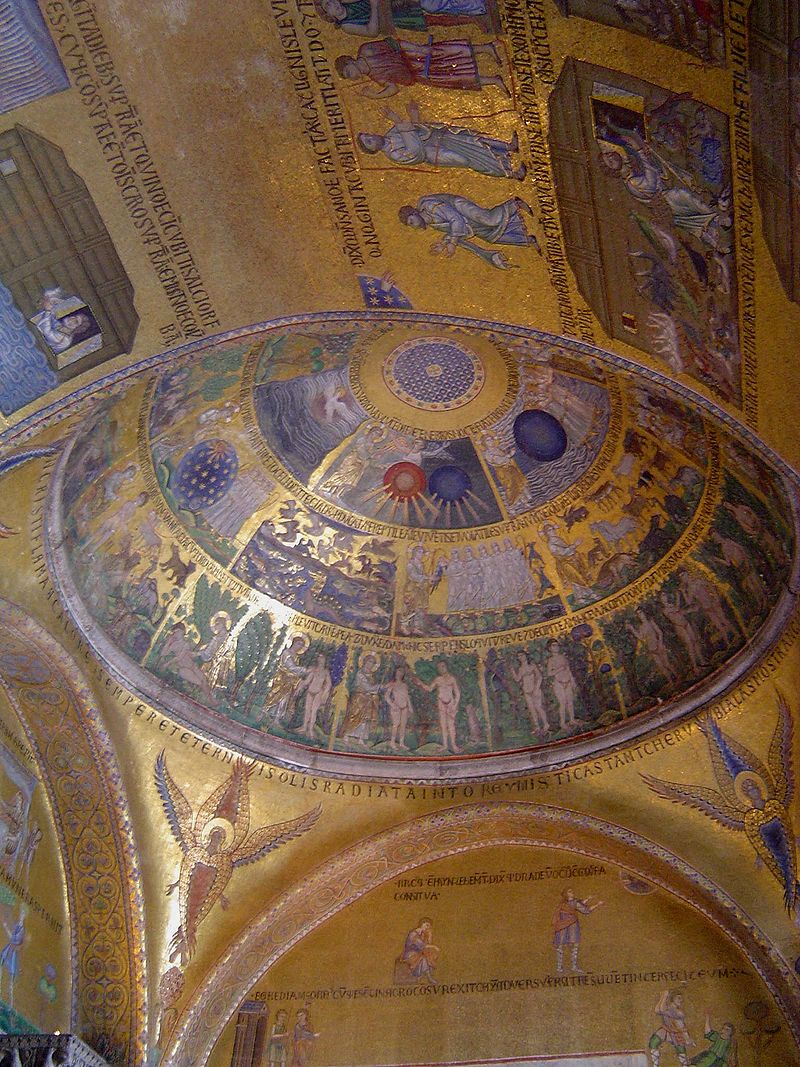 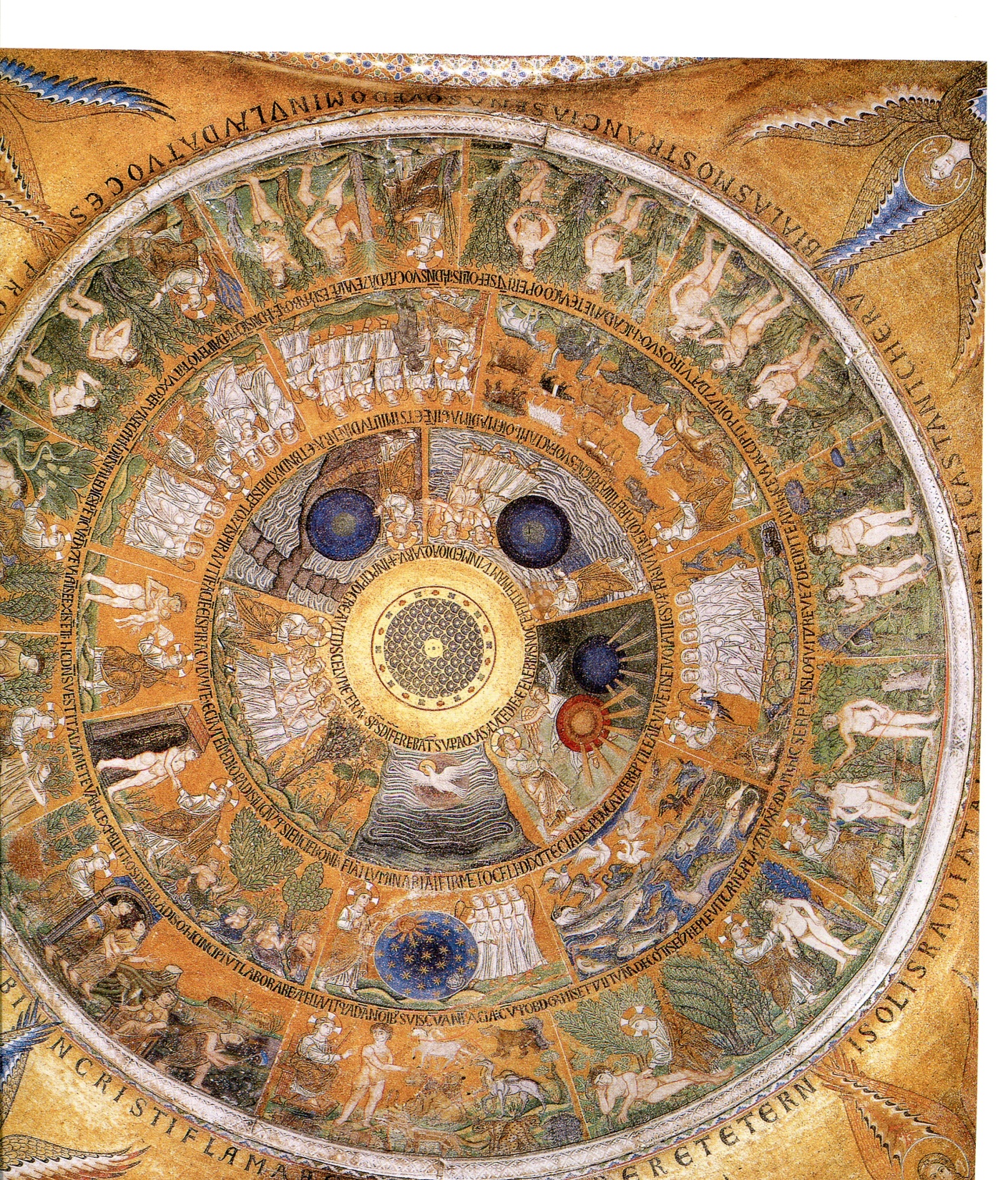 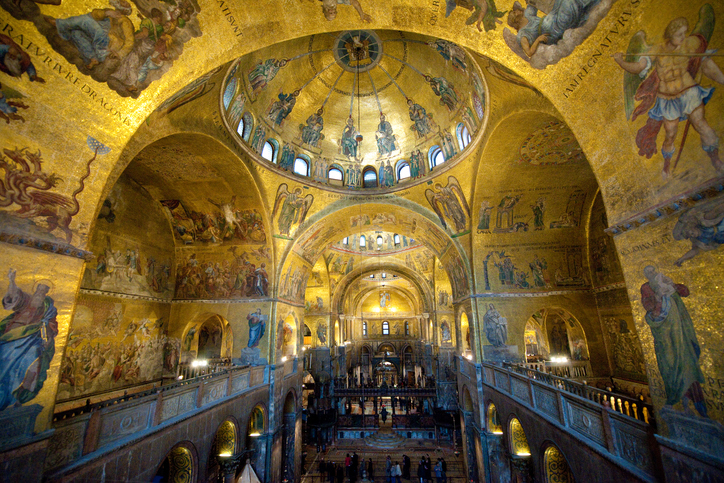 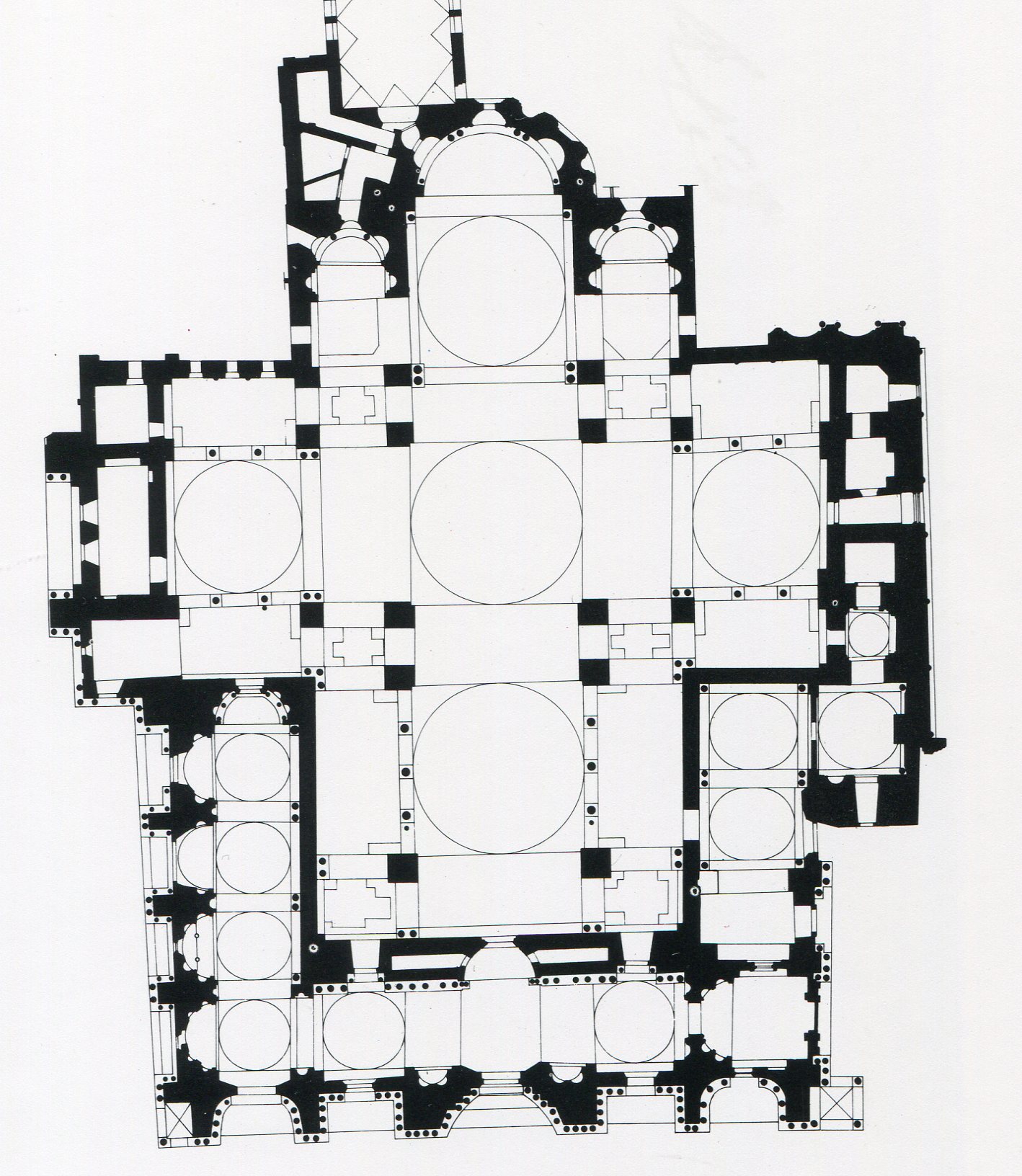 Saint Théodore
Saint Jean
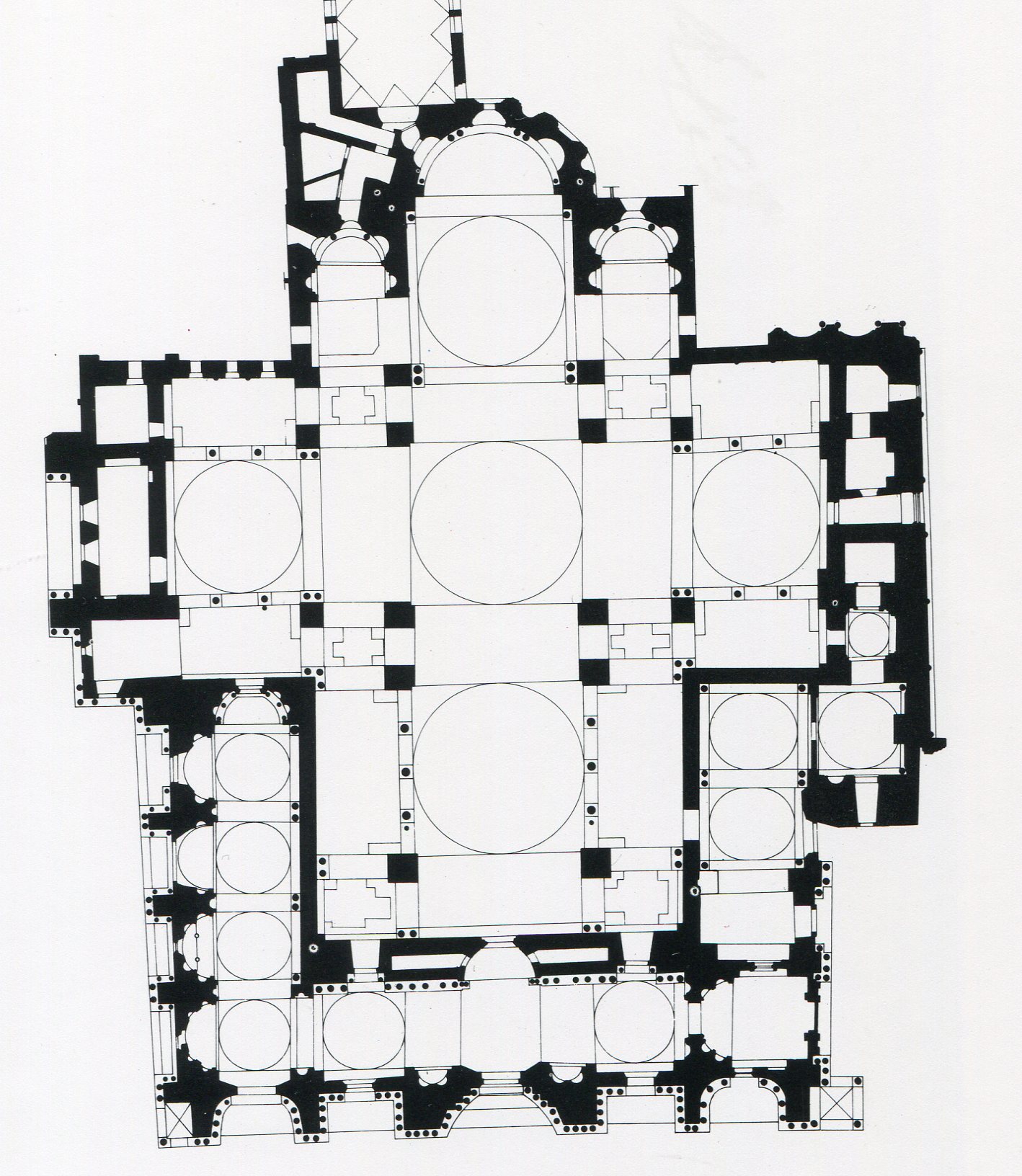 Père

Fils

Esprit
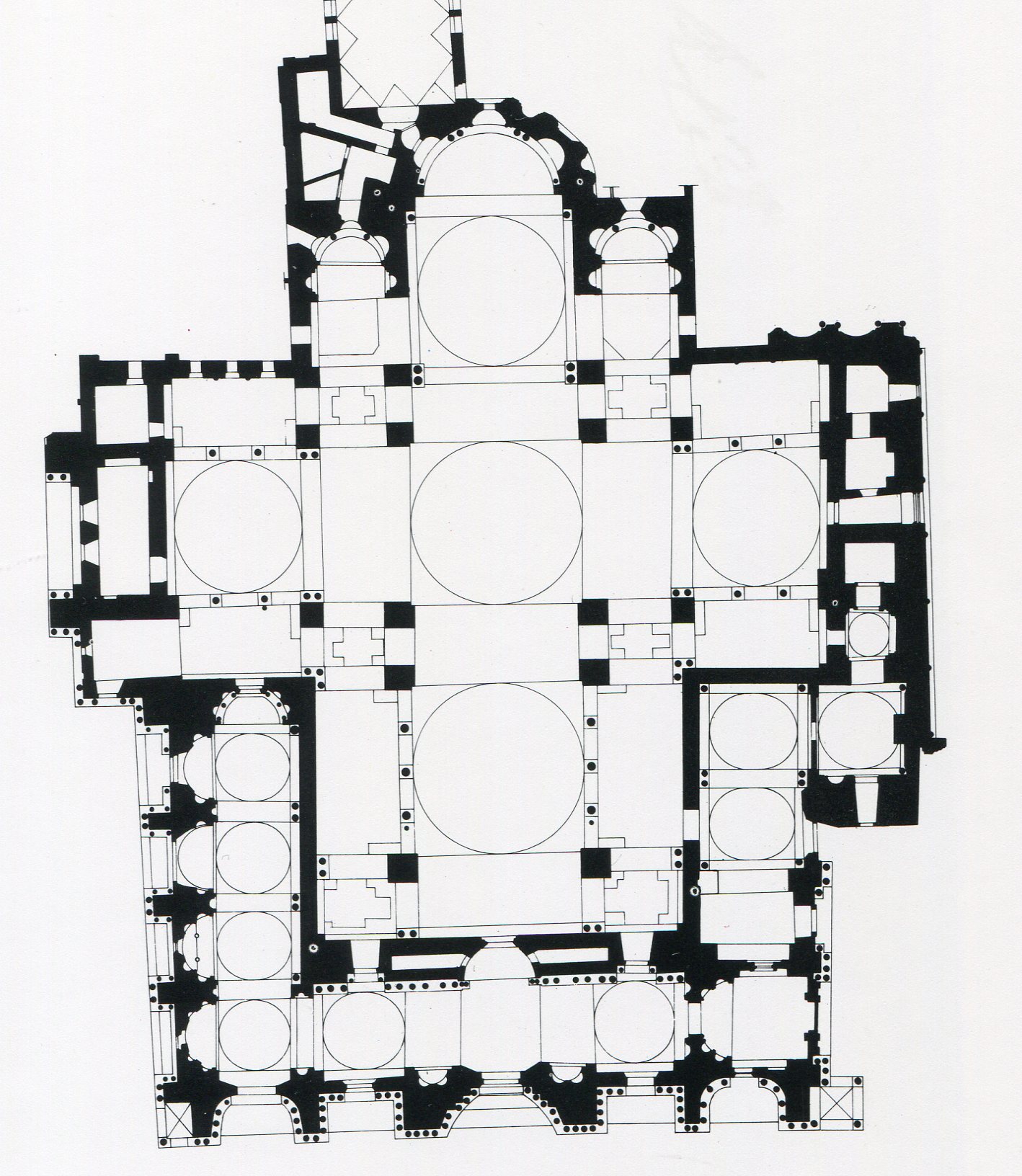 Ancien Testament


Nouveau Testament


La Tradition,
L’Eglise
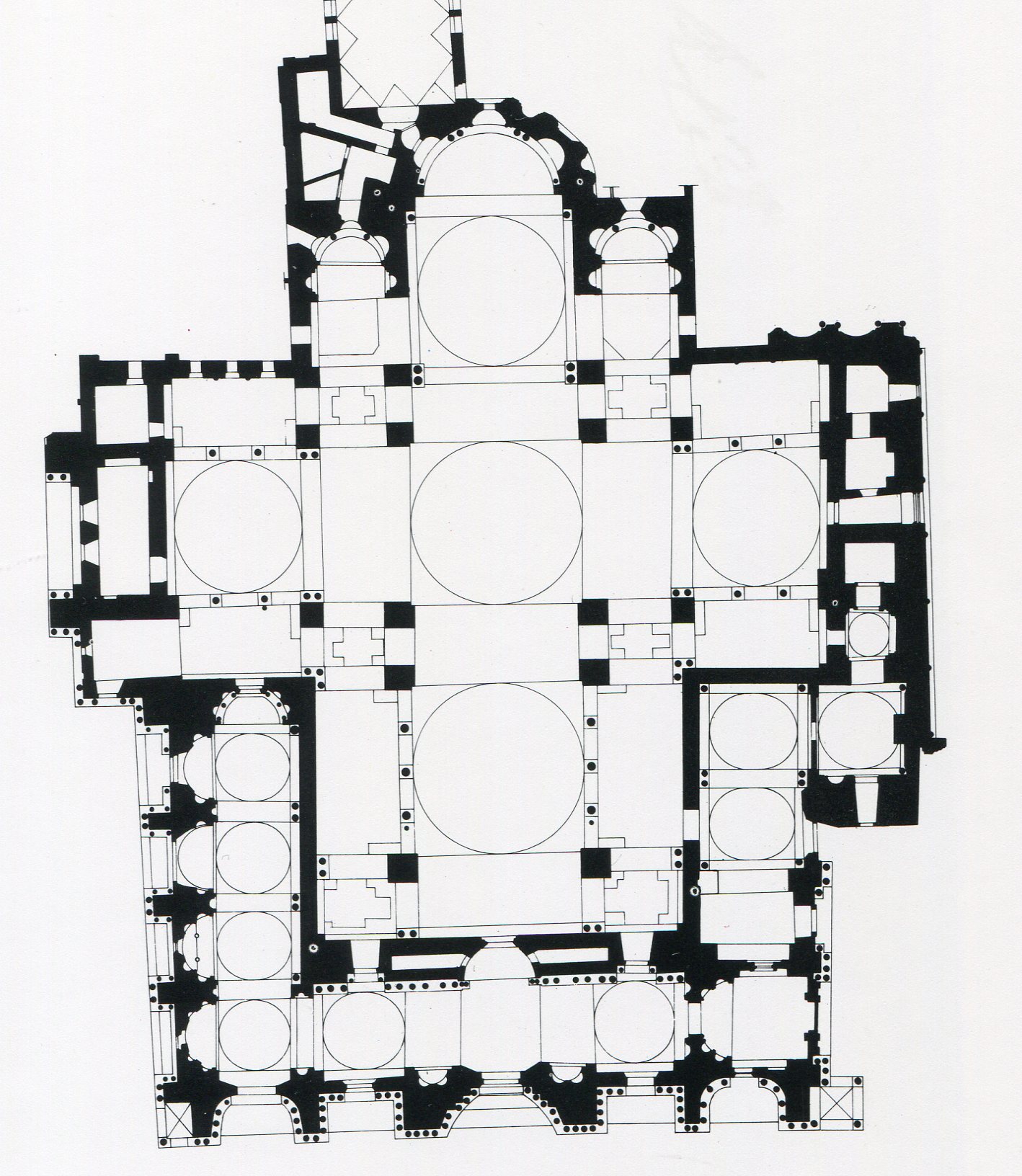 Le Verbe  éternel


L’Ascension



La Pentecôte
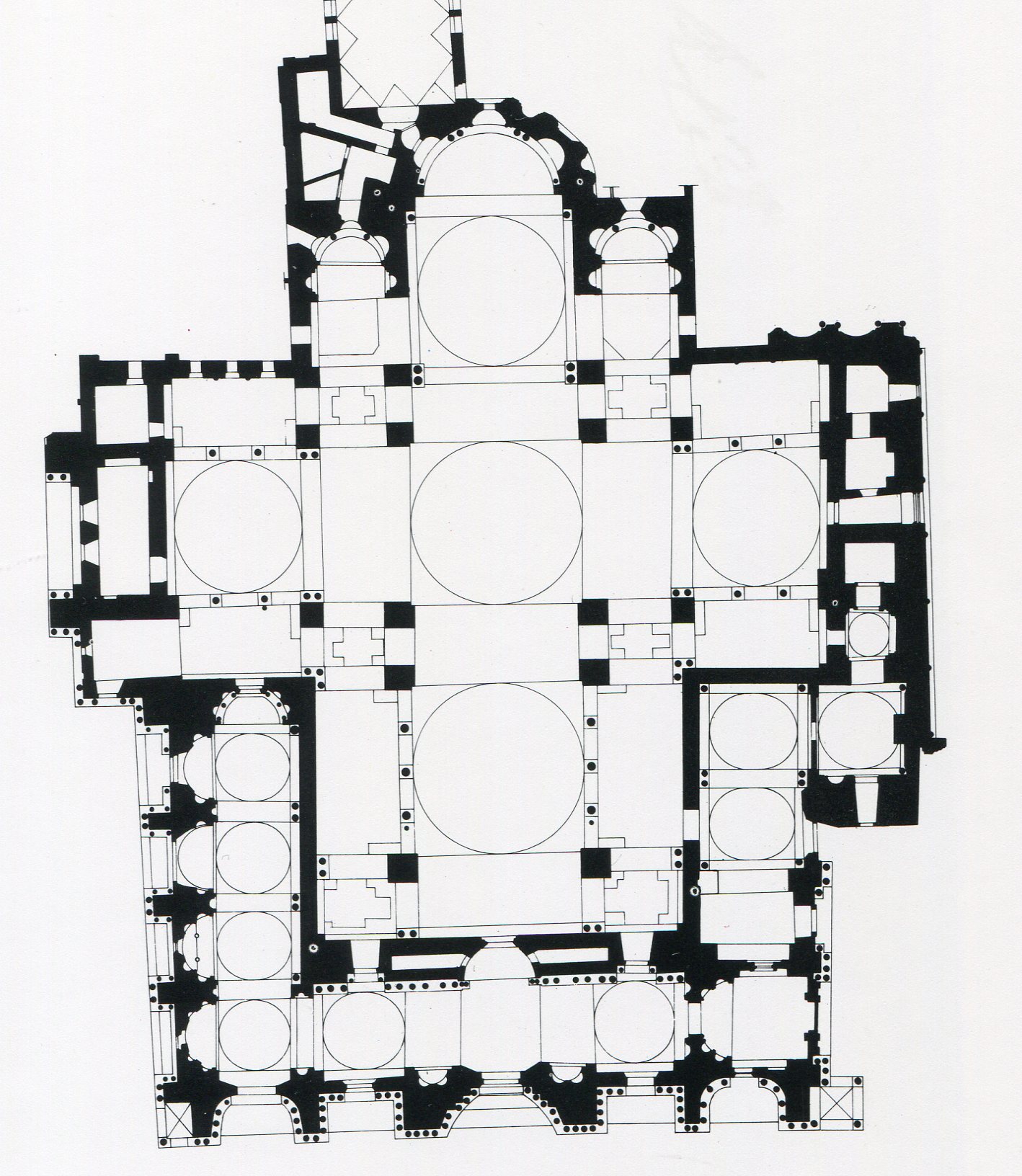 Le Verbe éternel
Ce qui se donne

L’Ascension
Ce qui se retire


La Pentecôte
Ce qui se vit
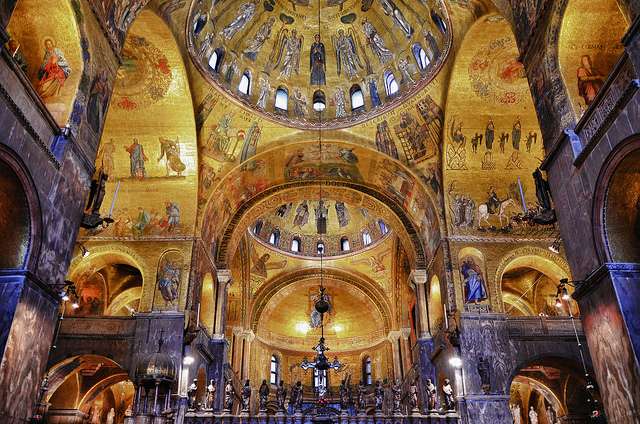 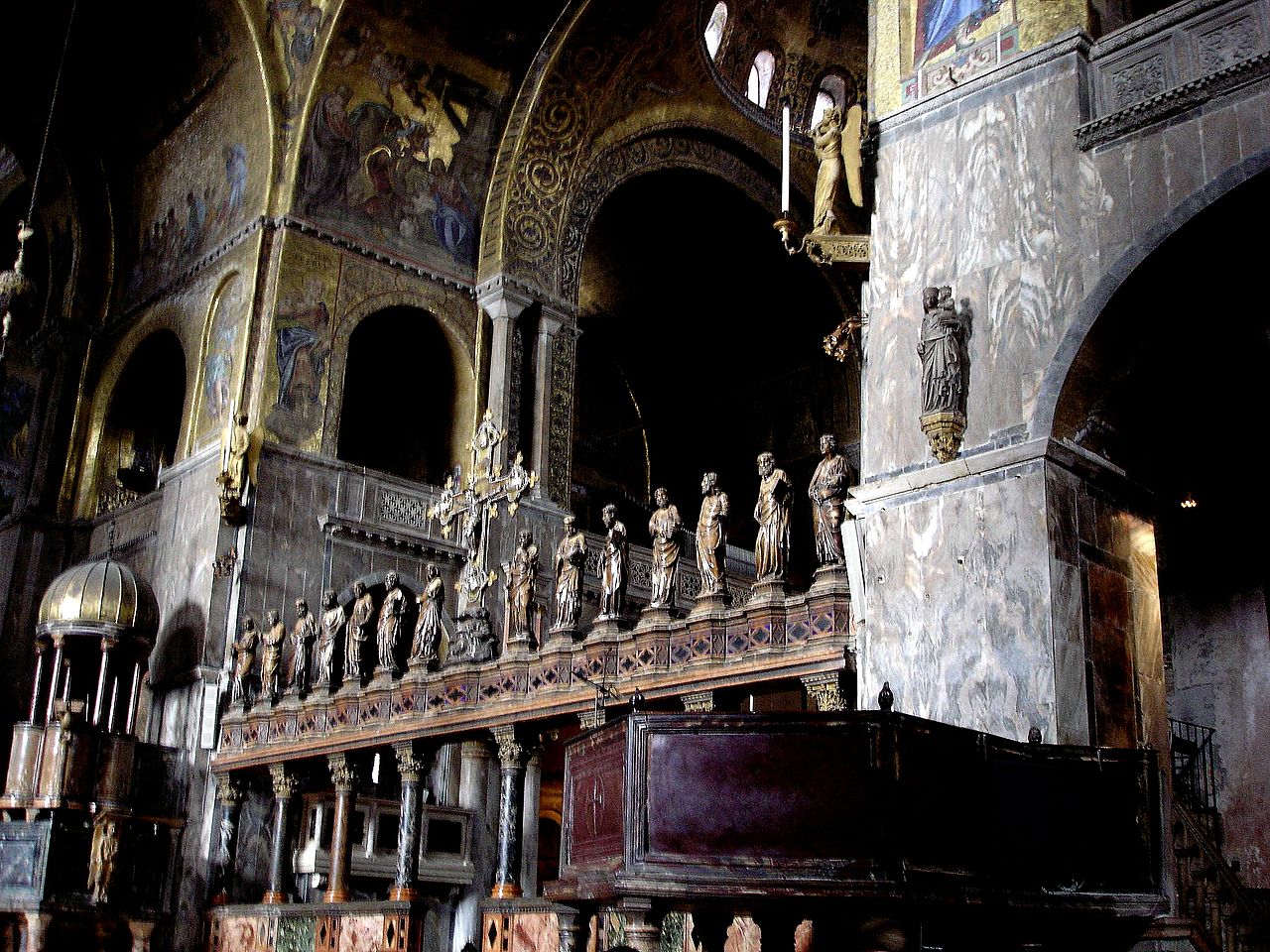 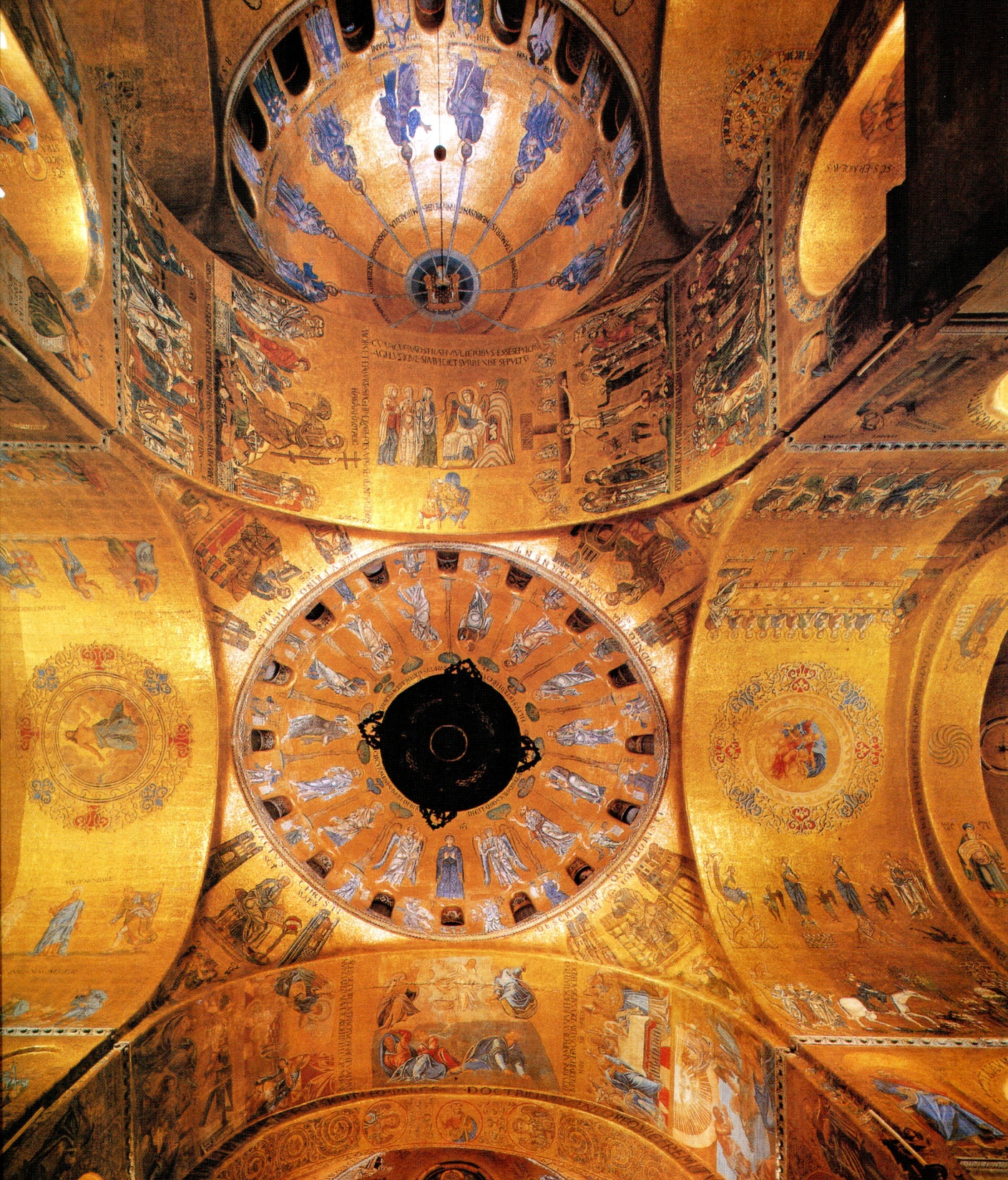 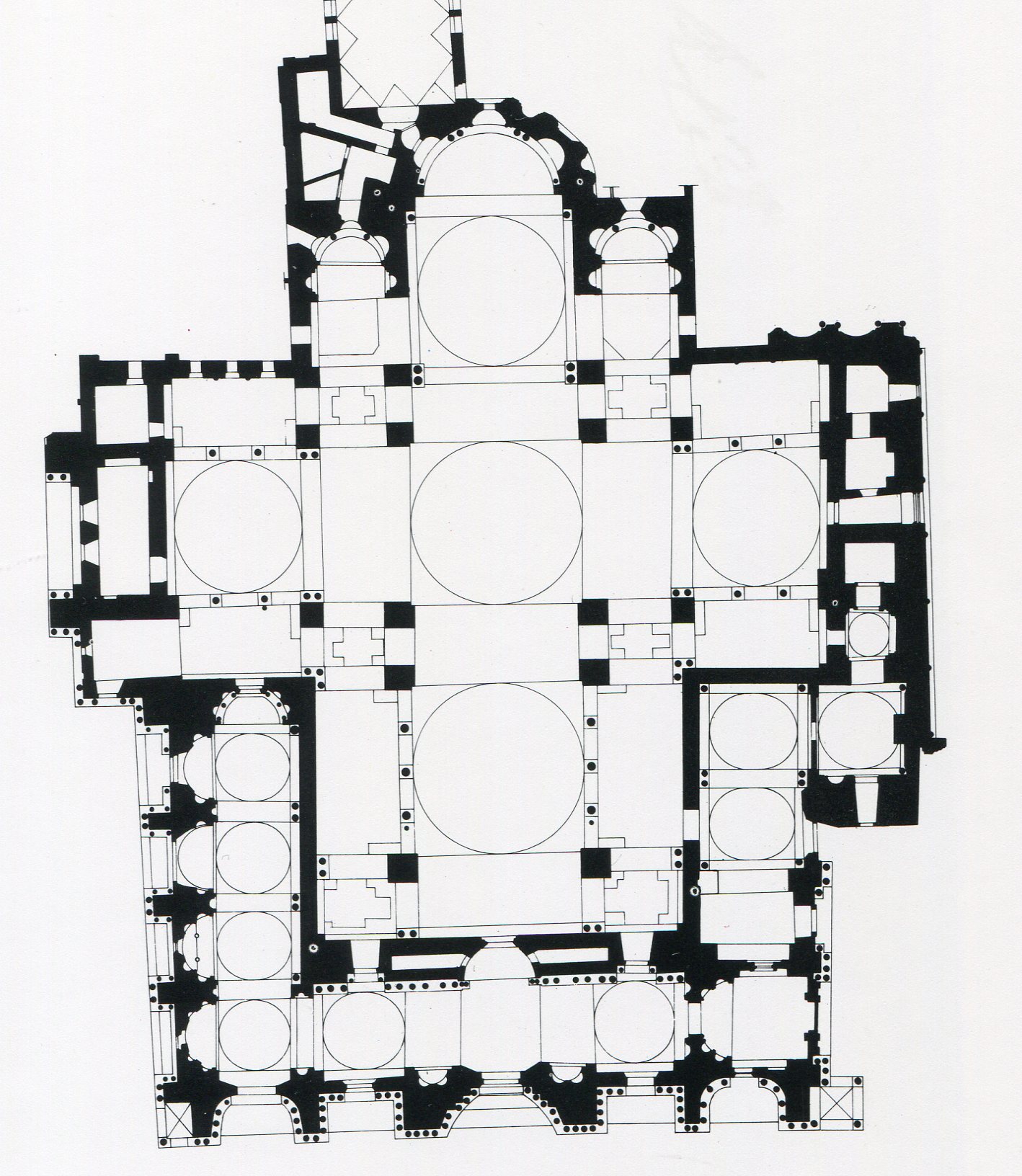 Ascension 
12 apôtres
16 vertus
Évangiles ouverts
fleuves
Passion 
Résurrection
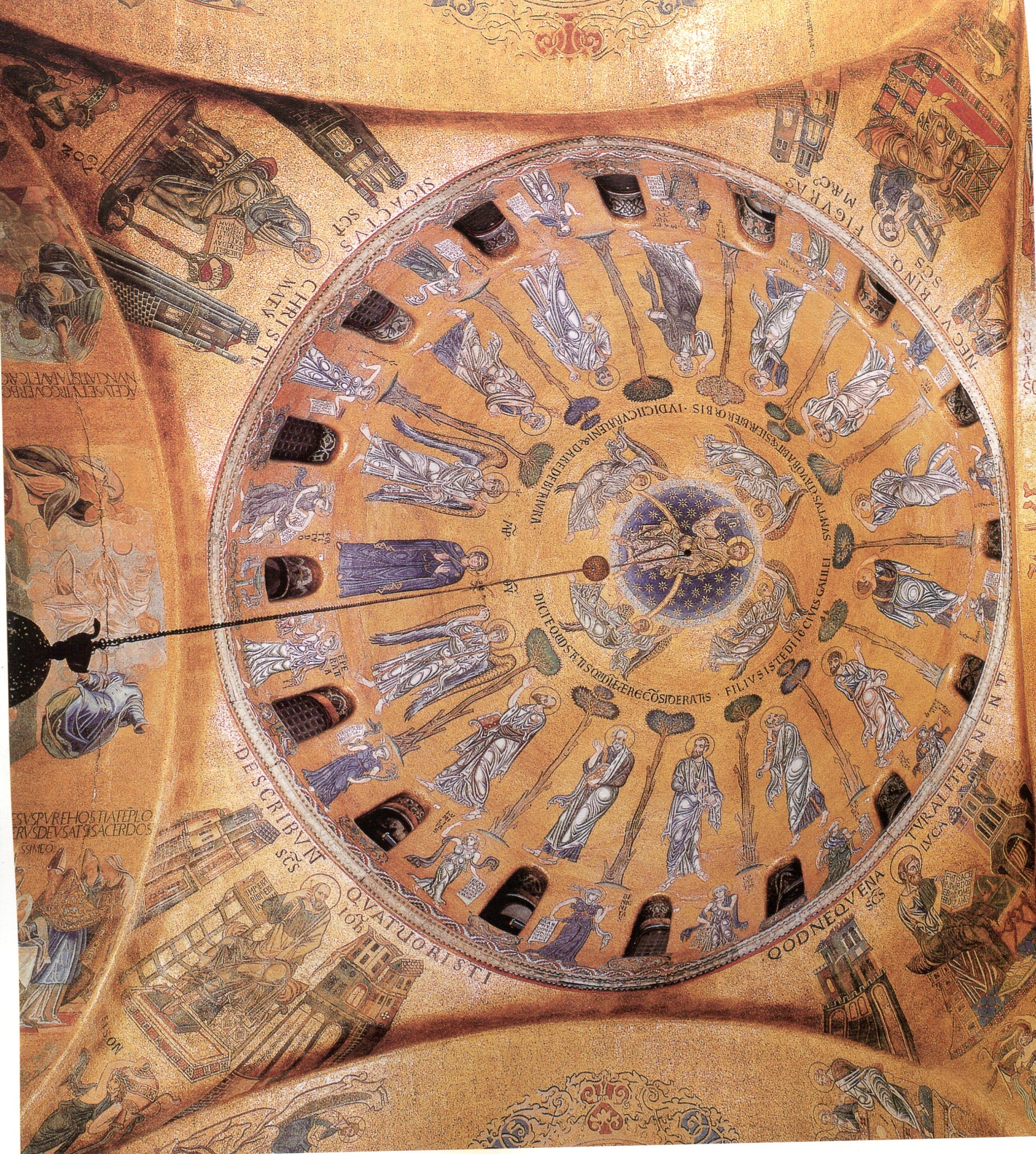 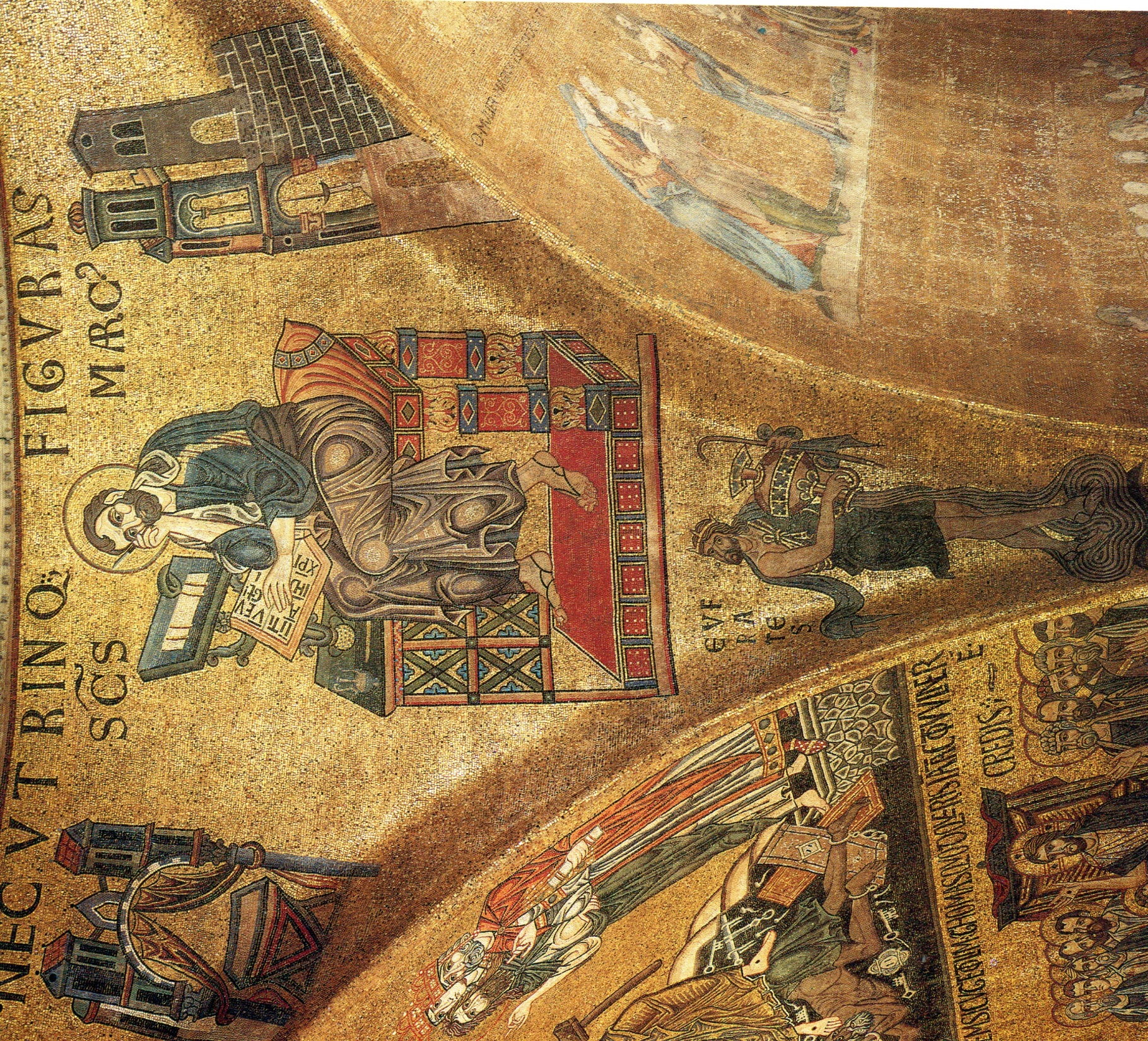 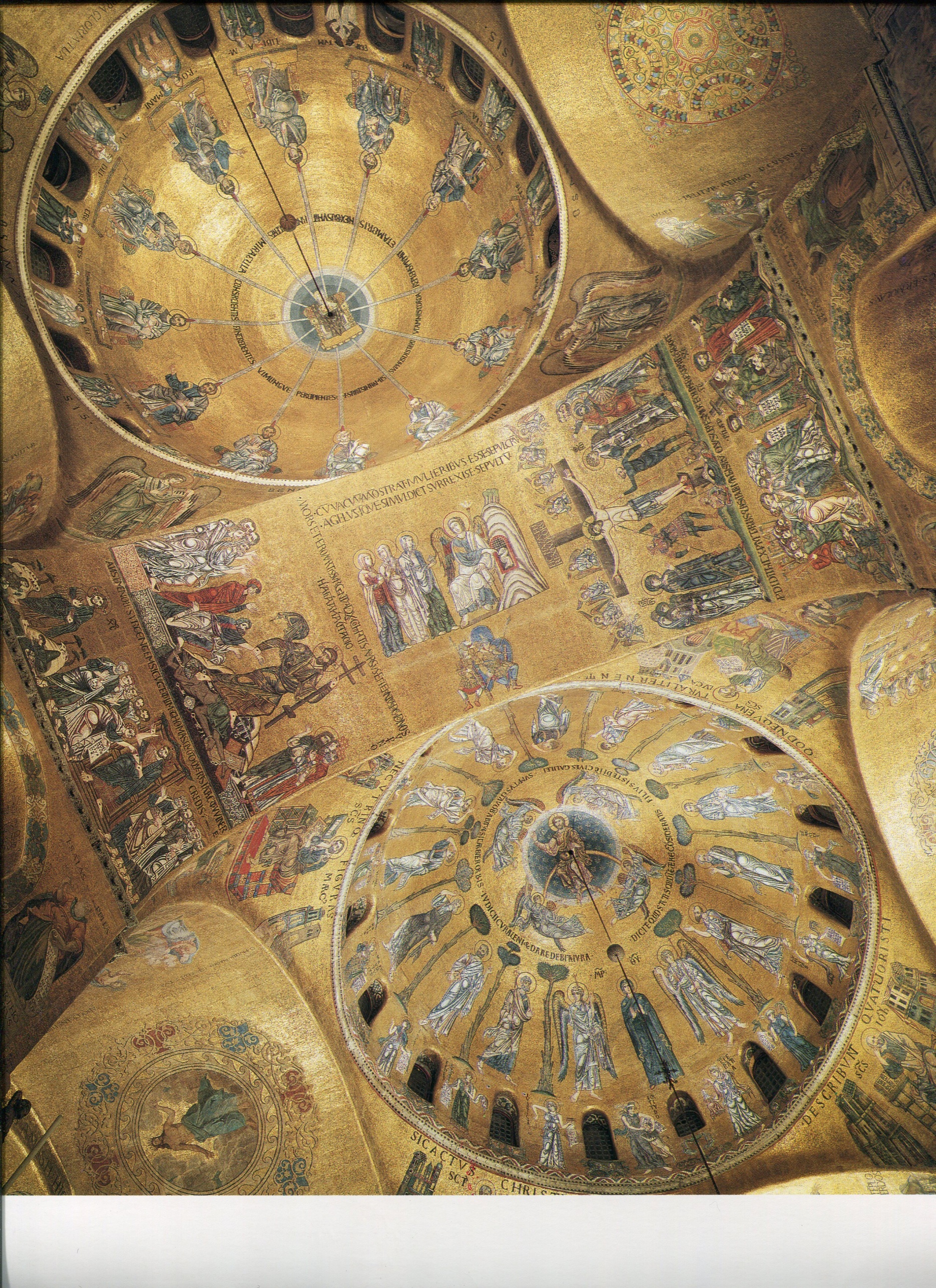 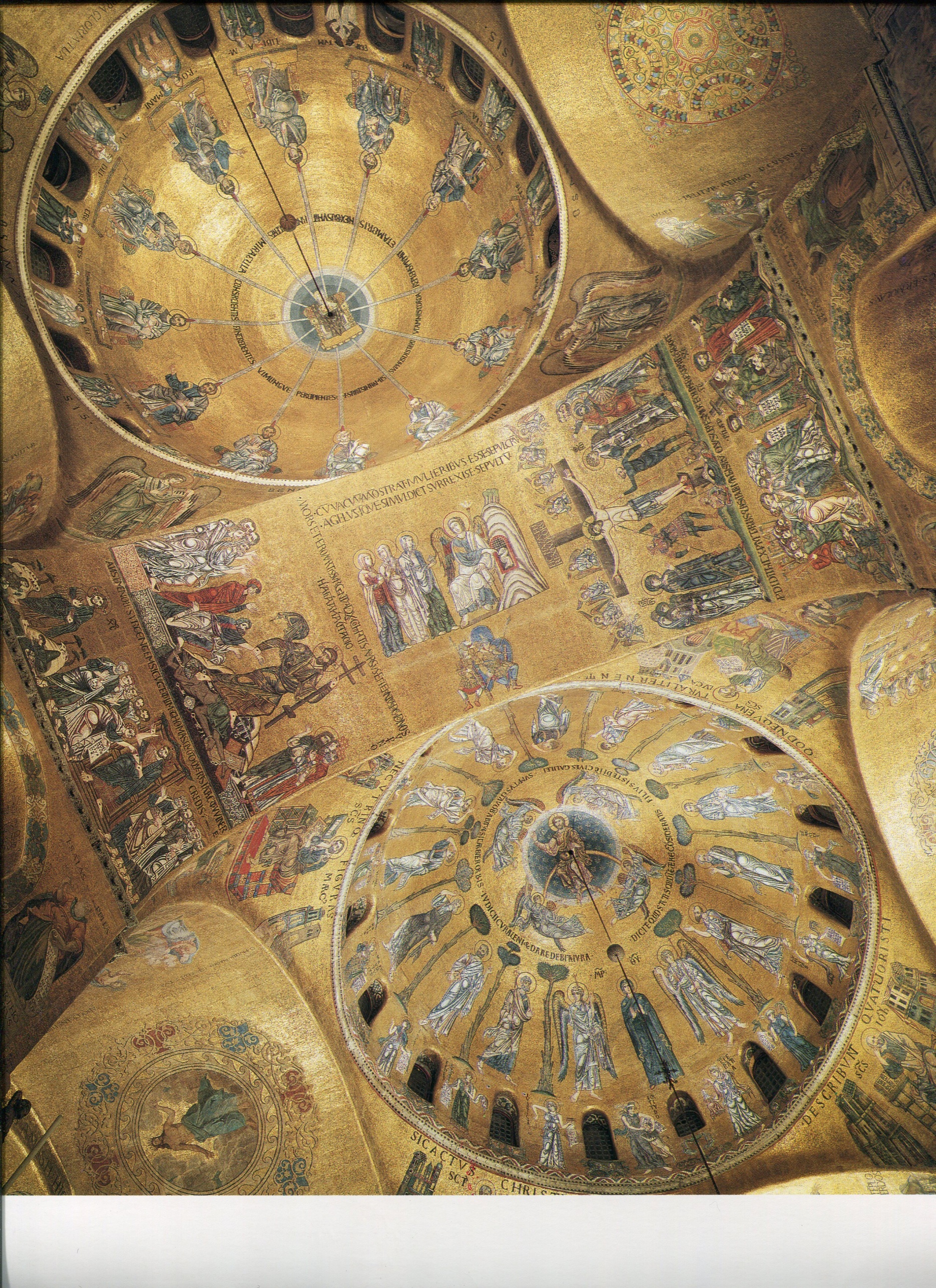 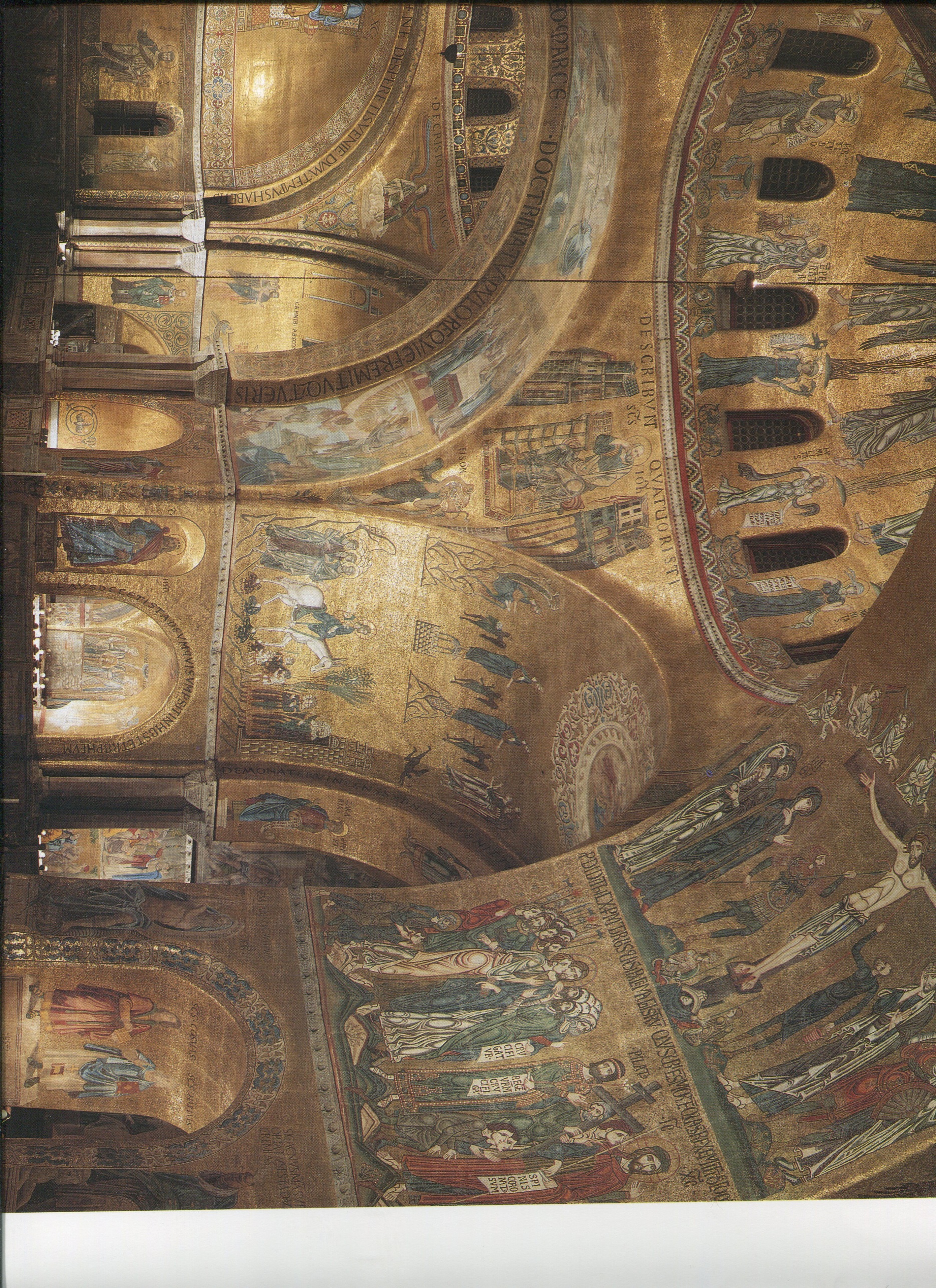 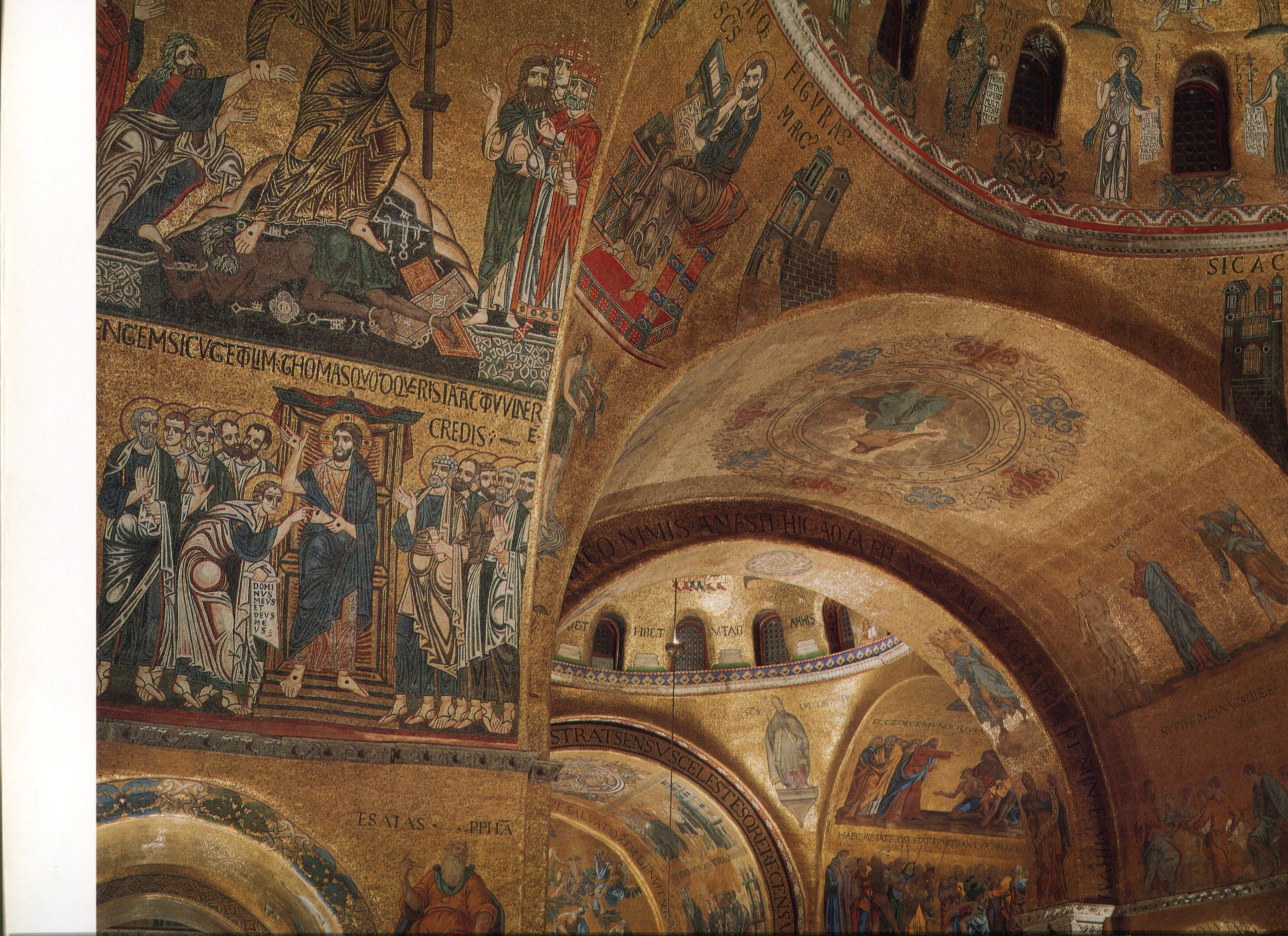 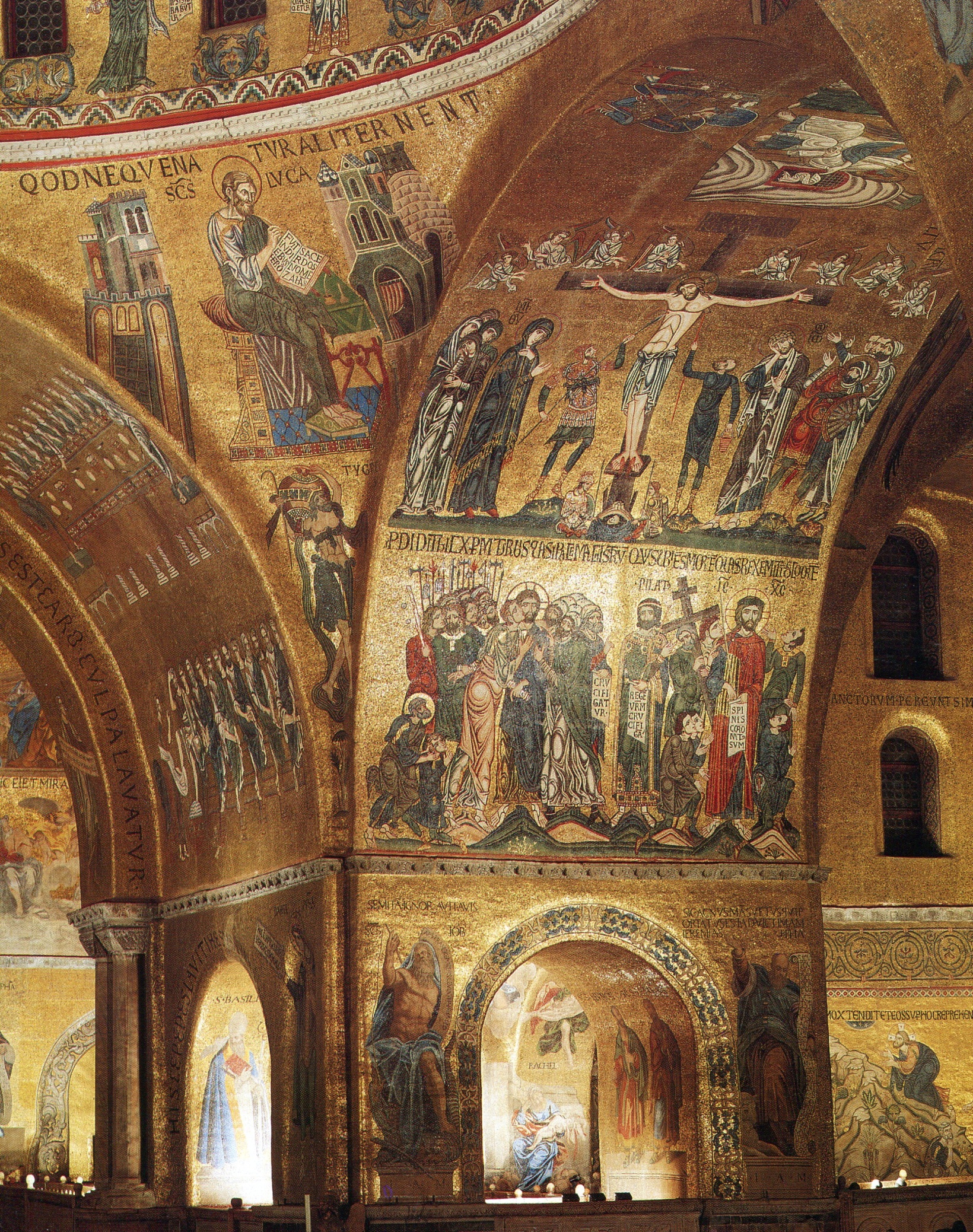 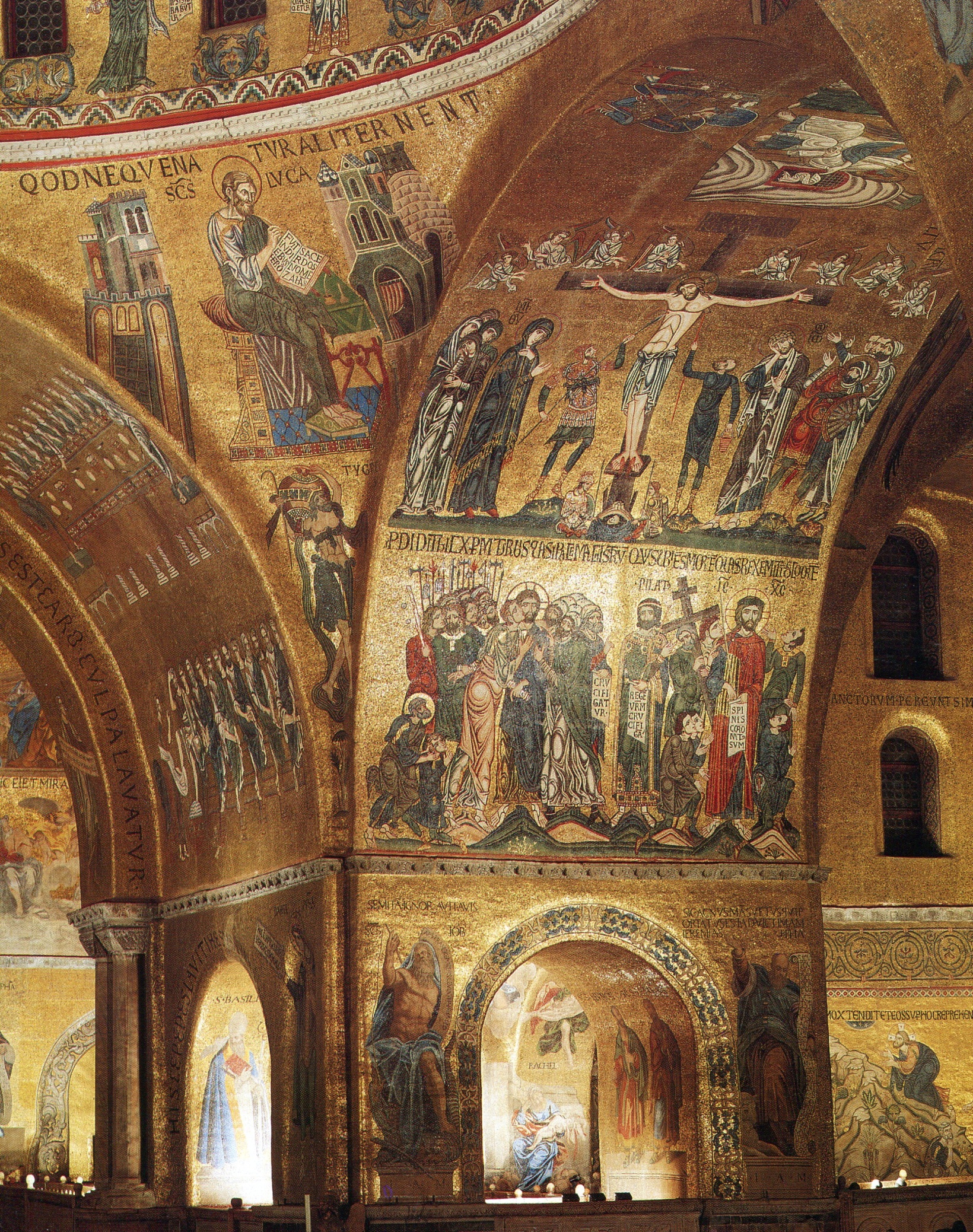 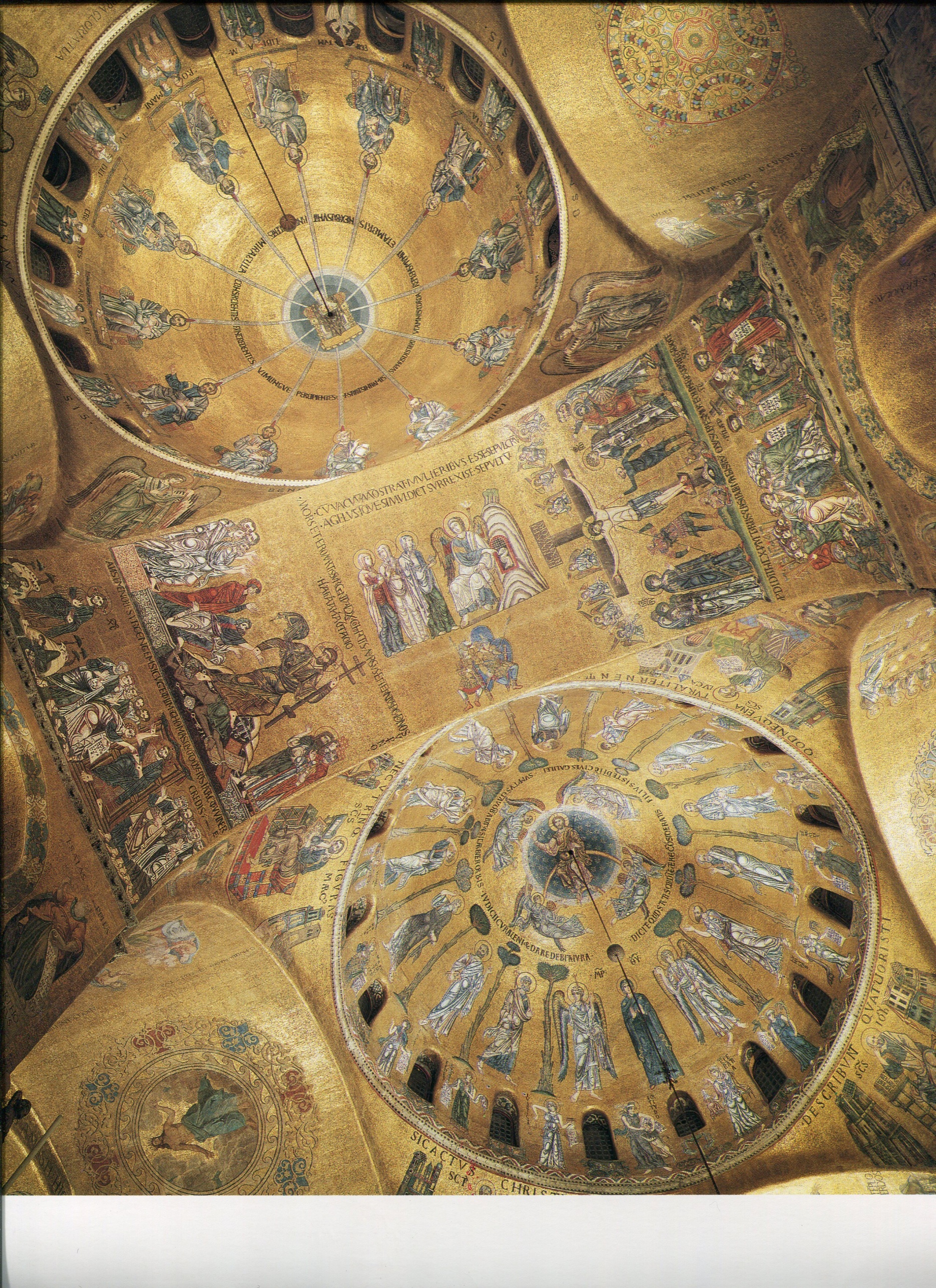 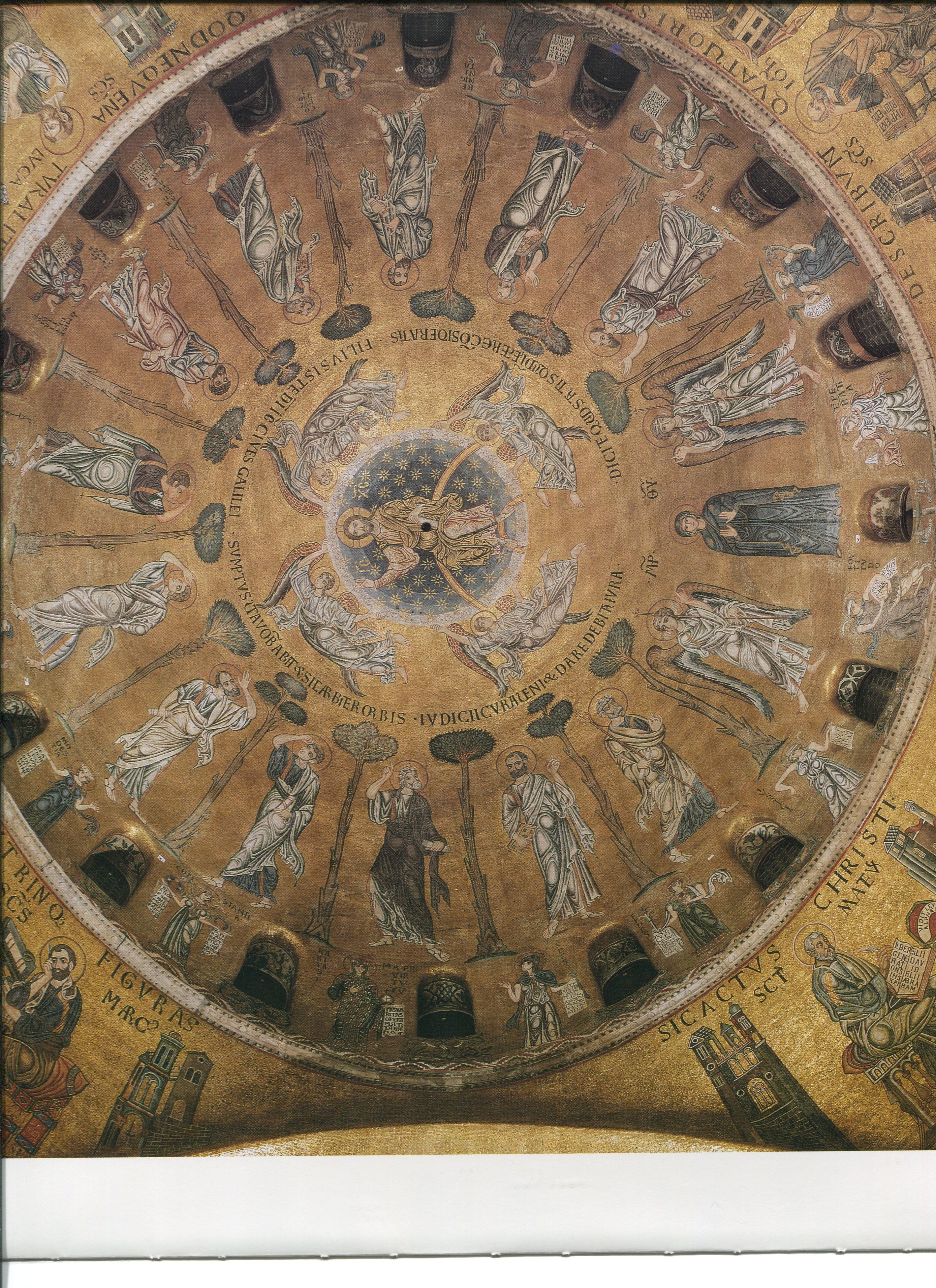 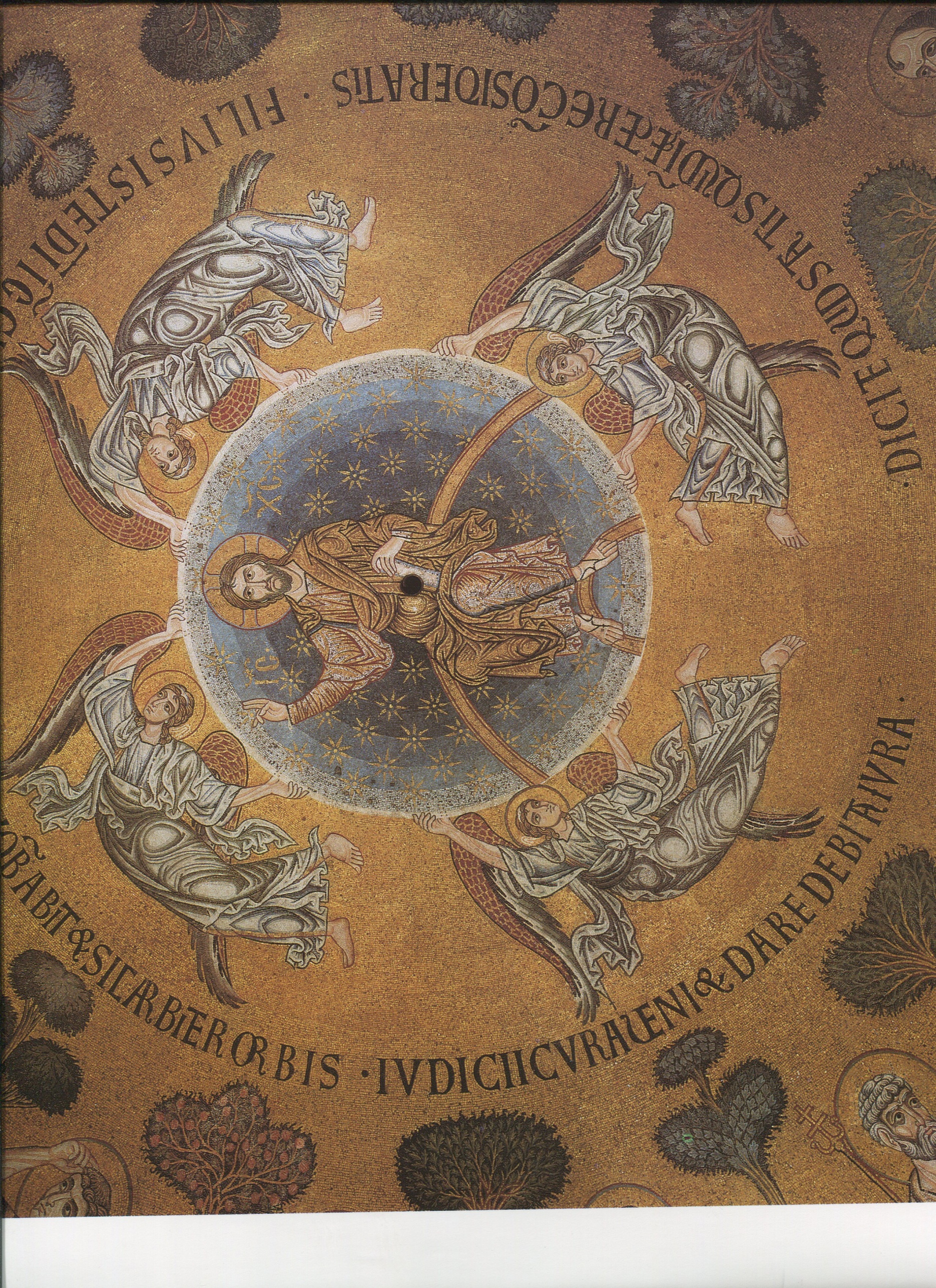 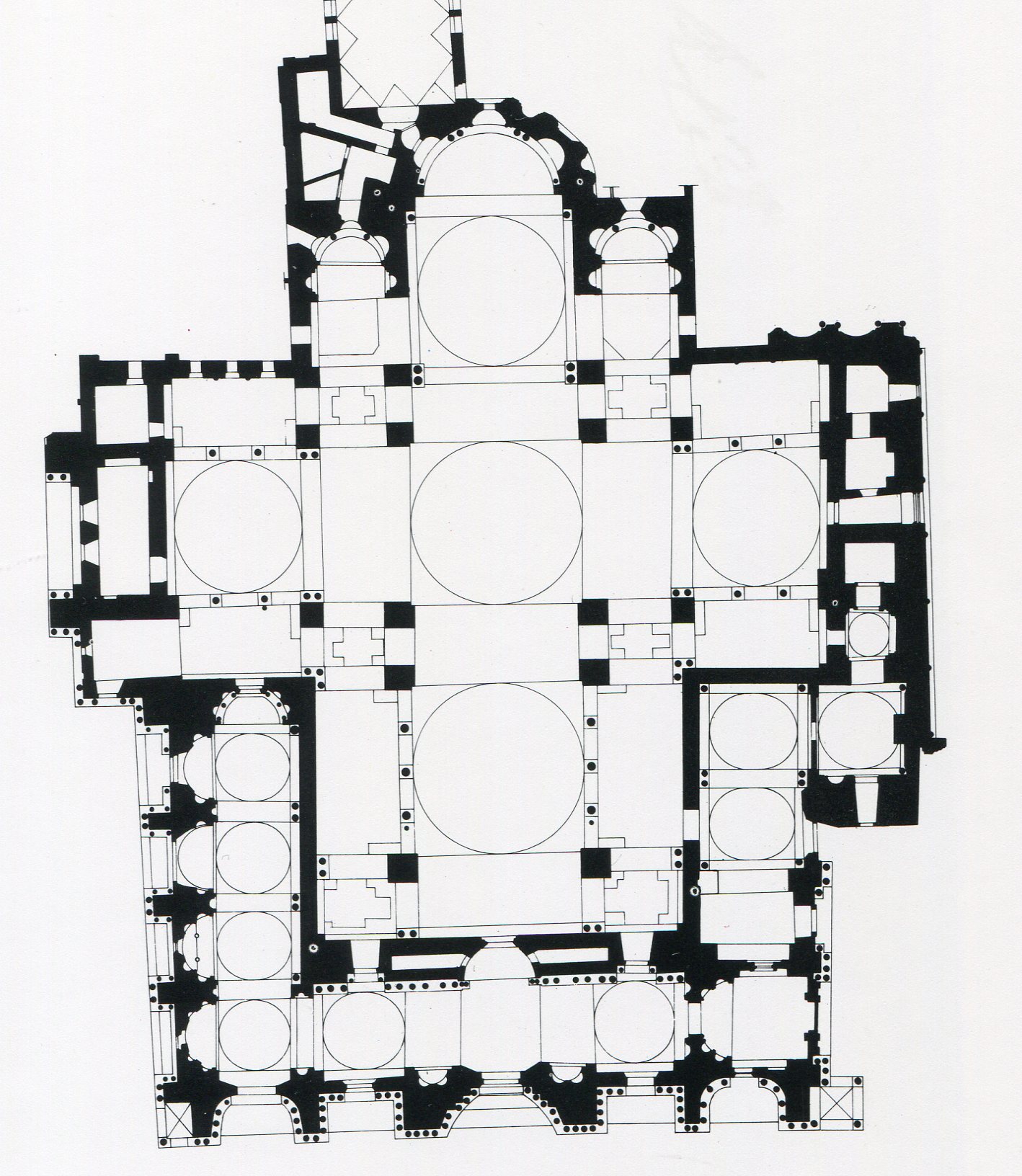 Ascension 
12 apôtres
16 vertus
Évangiles ouverts
fleuves
Passion 
Résurrection
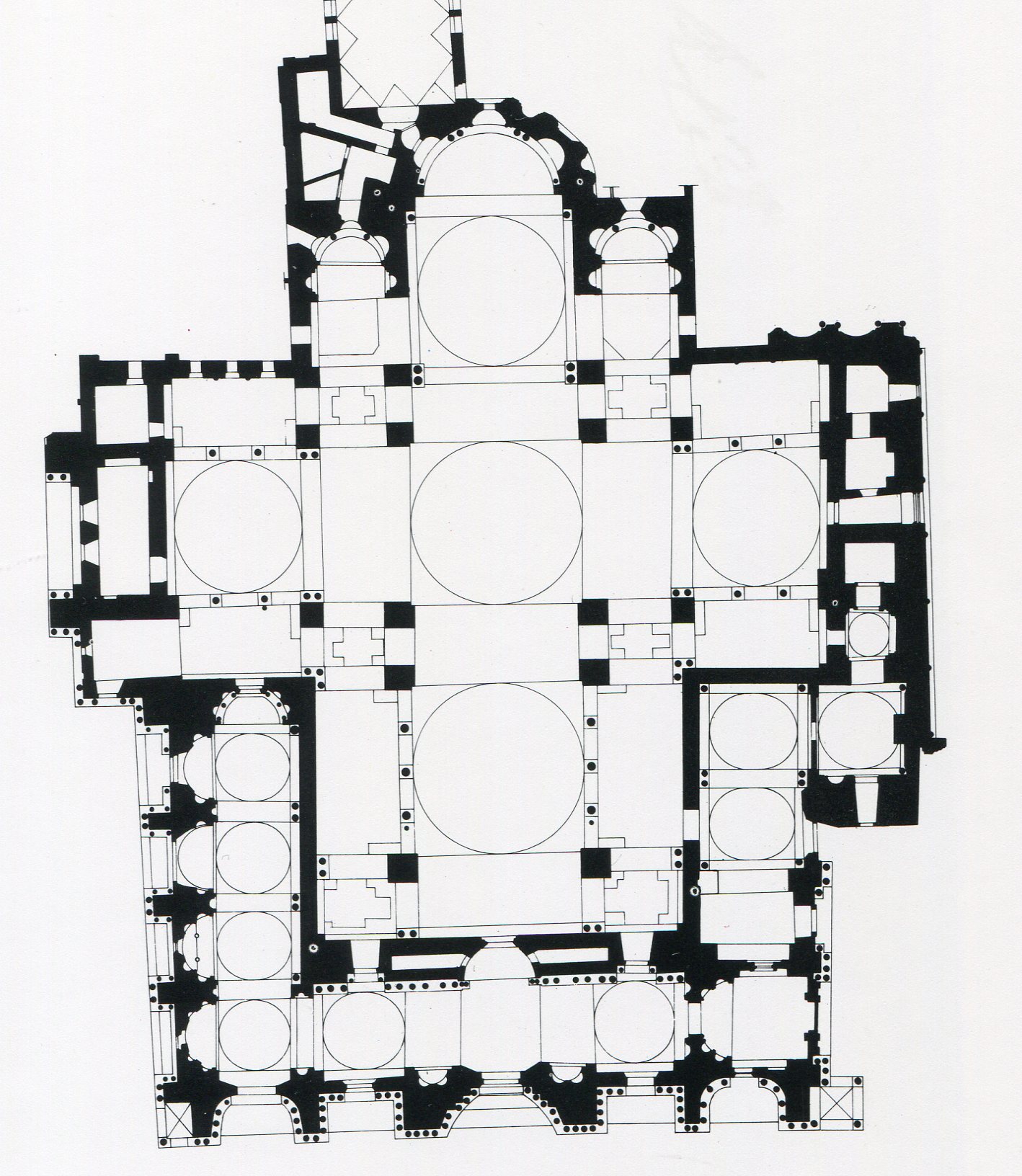 Cycle marial
Guérisons
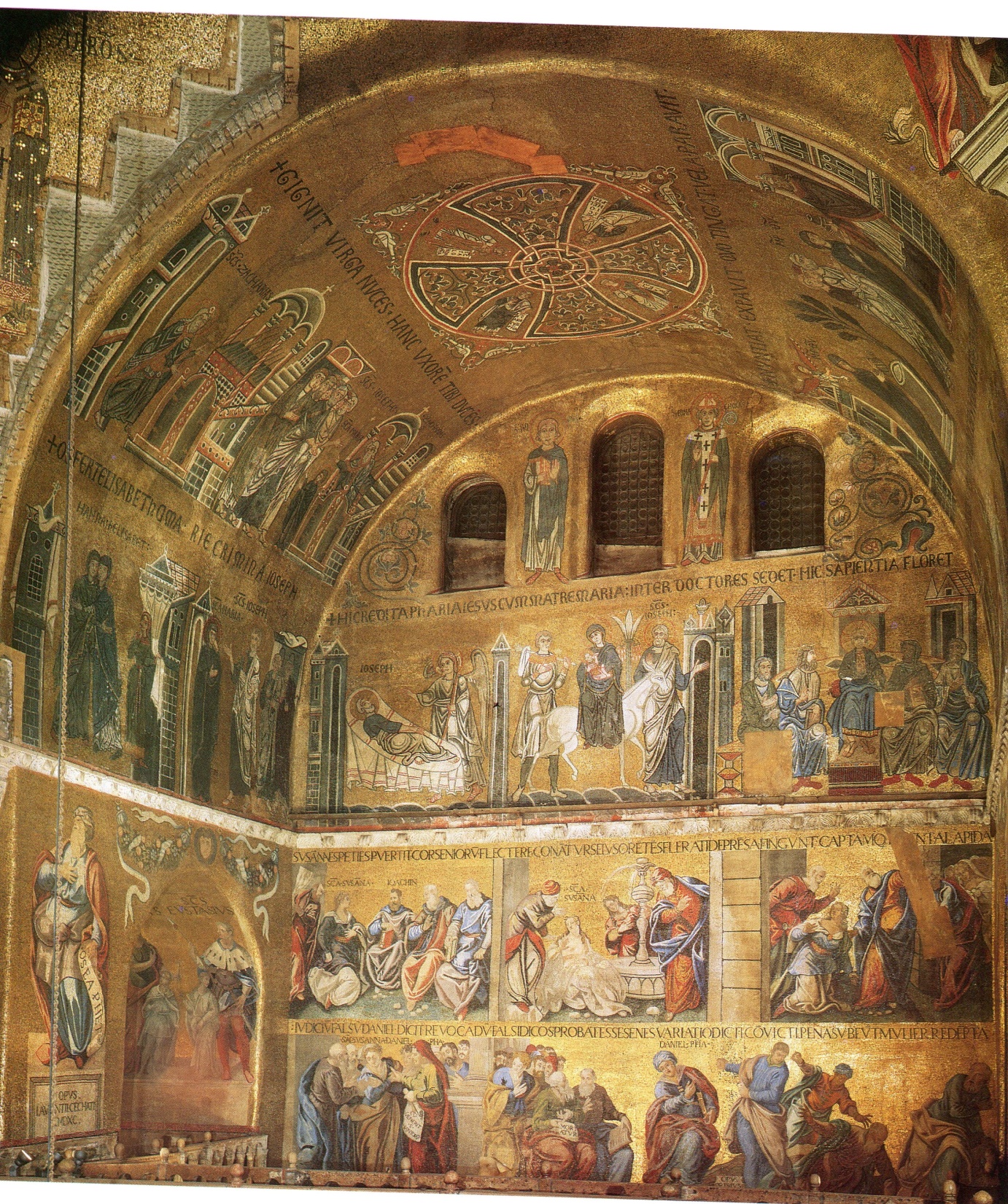 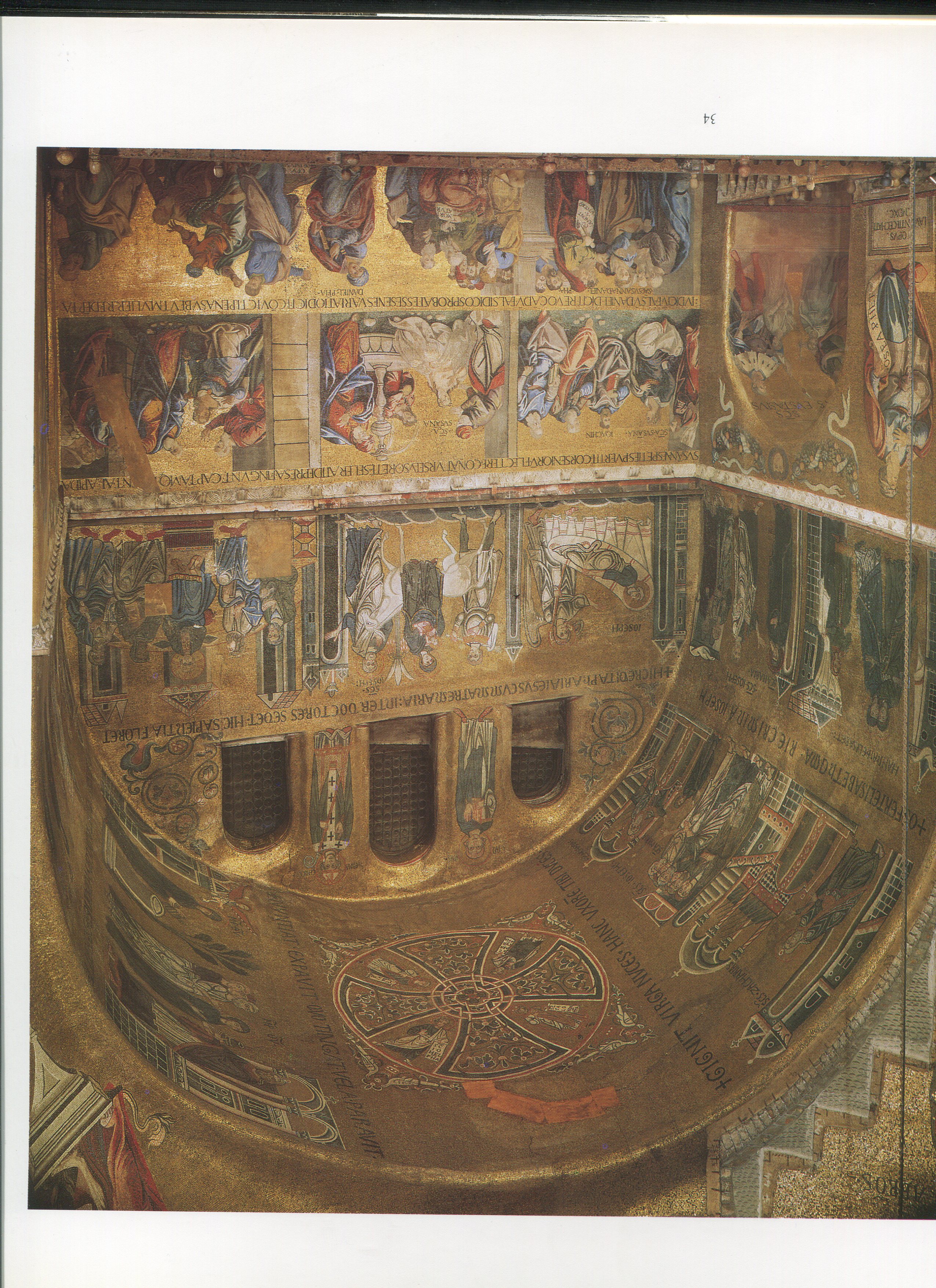 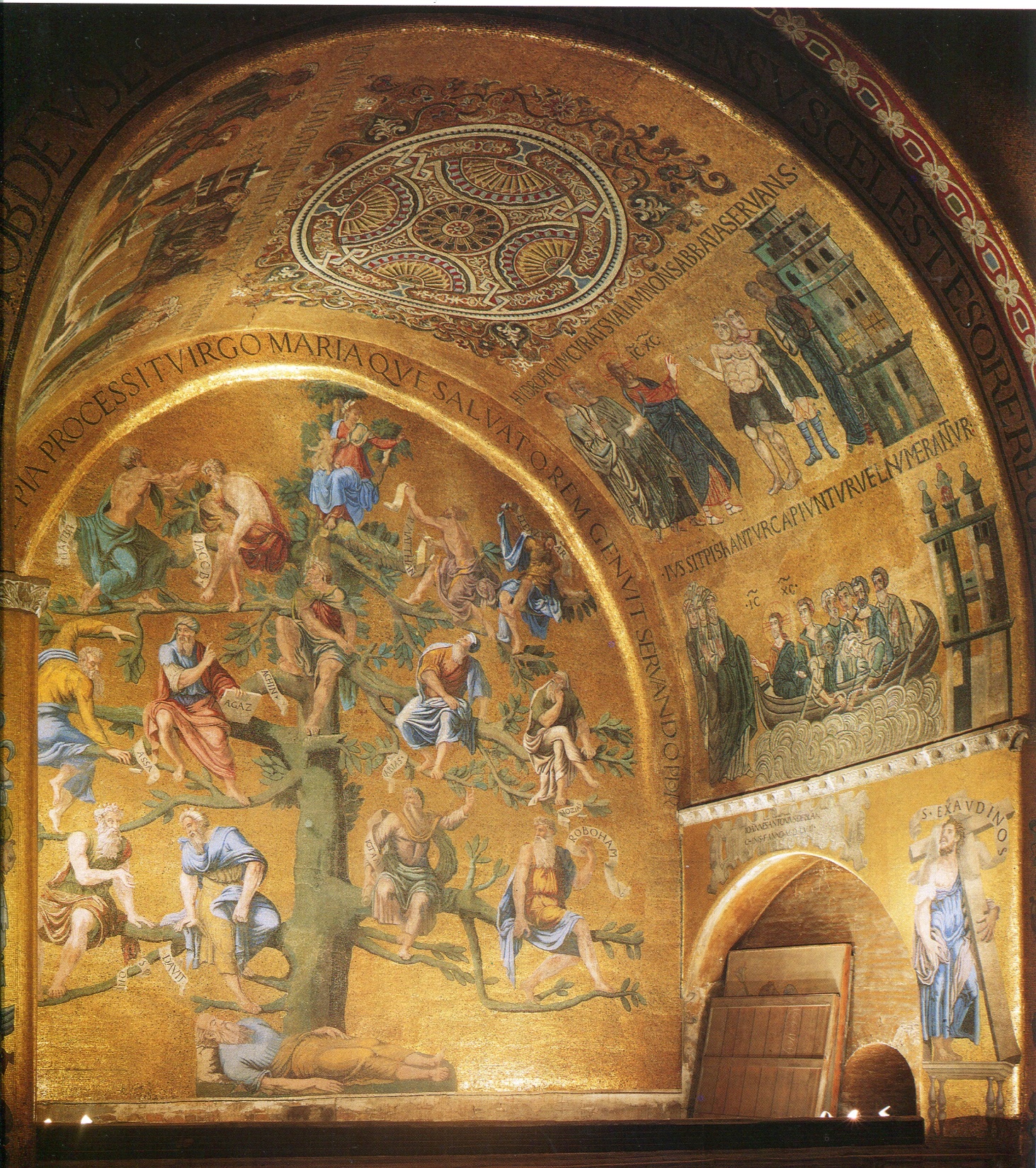 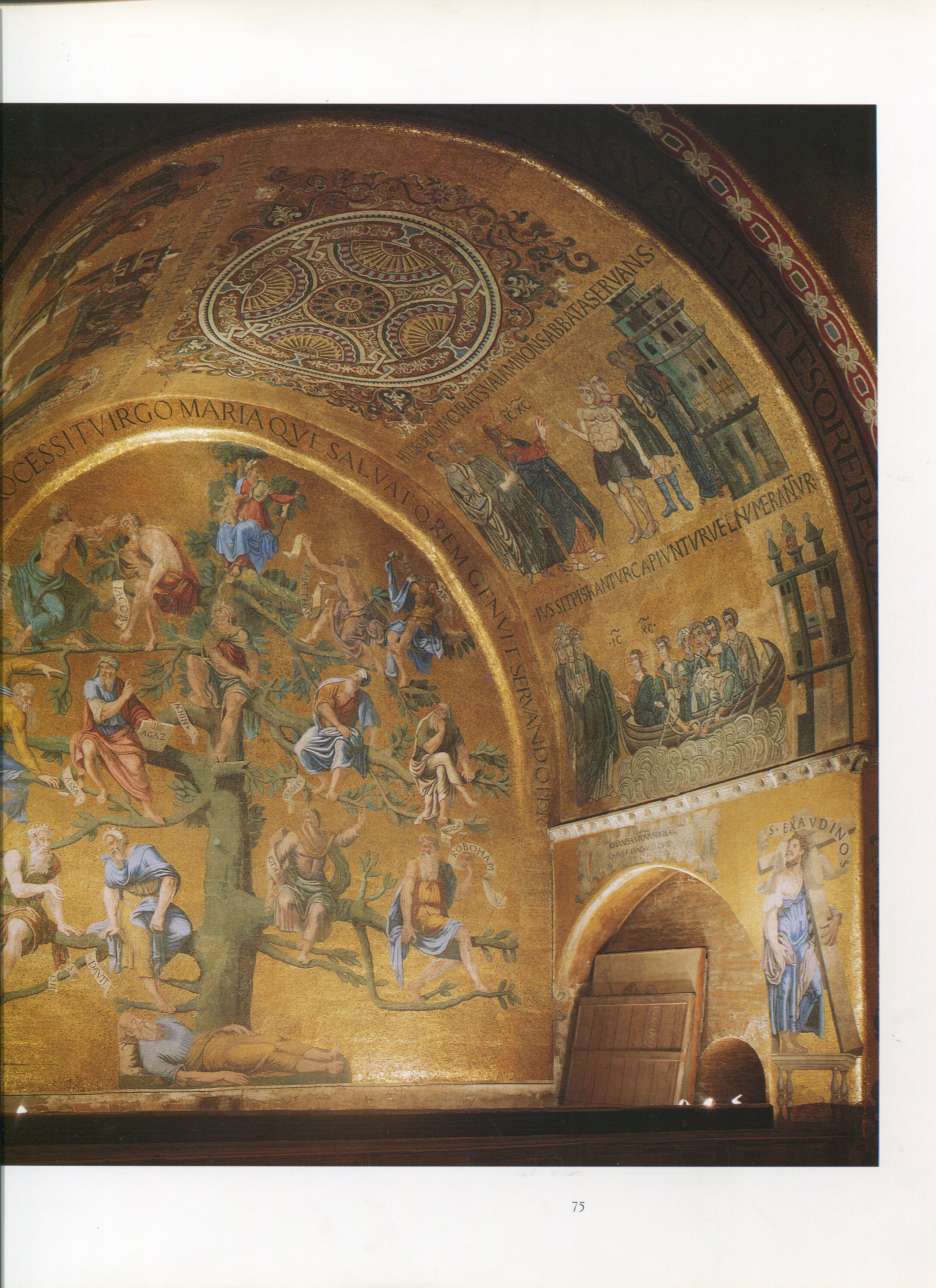 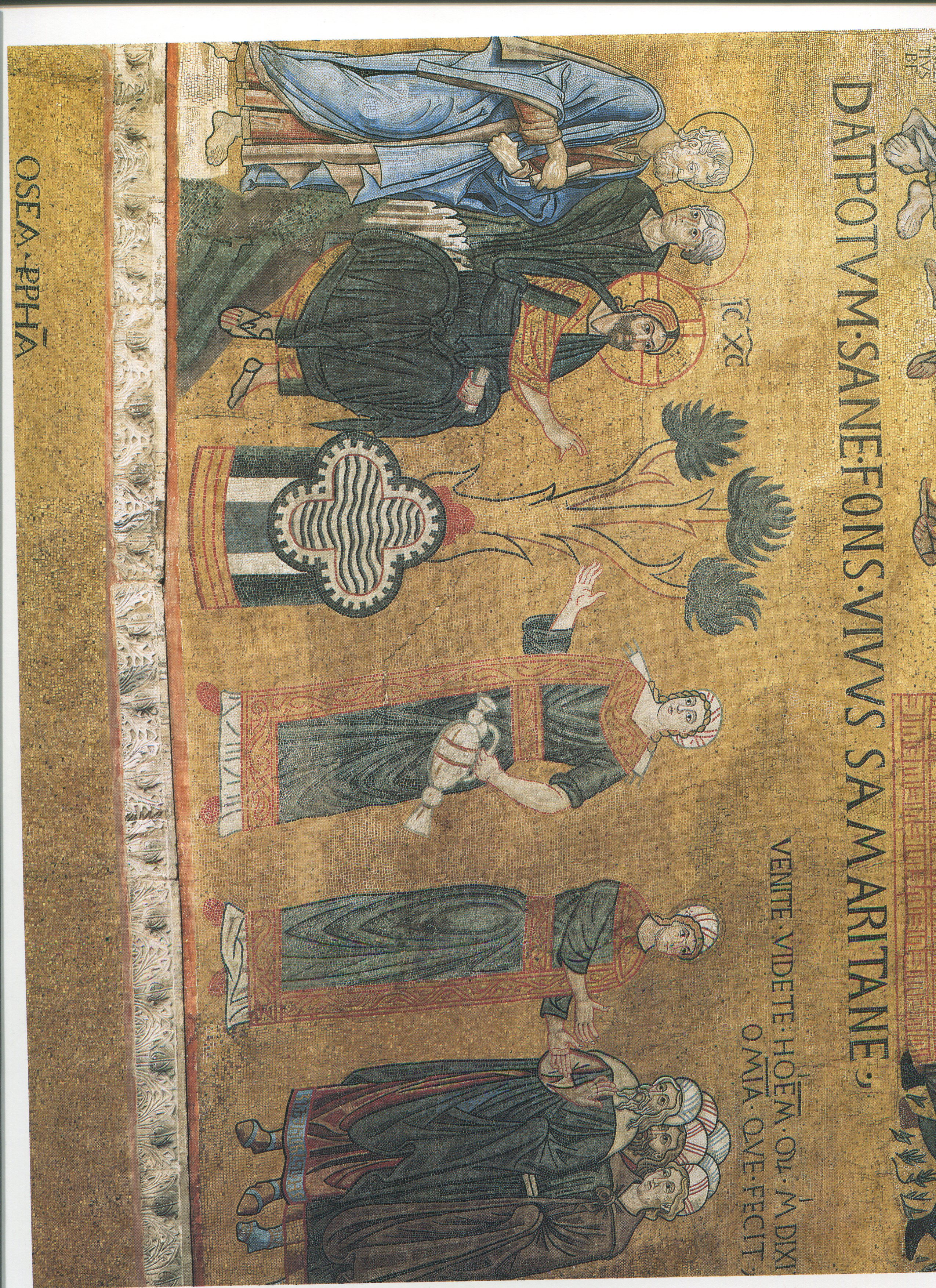 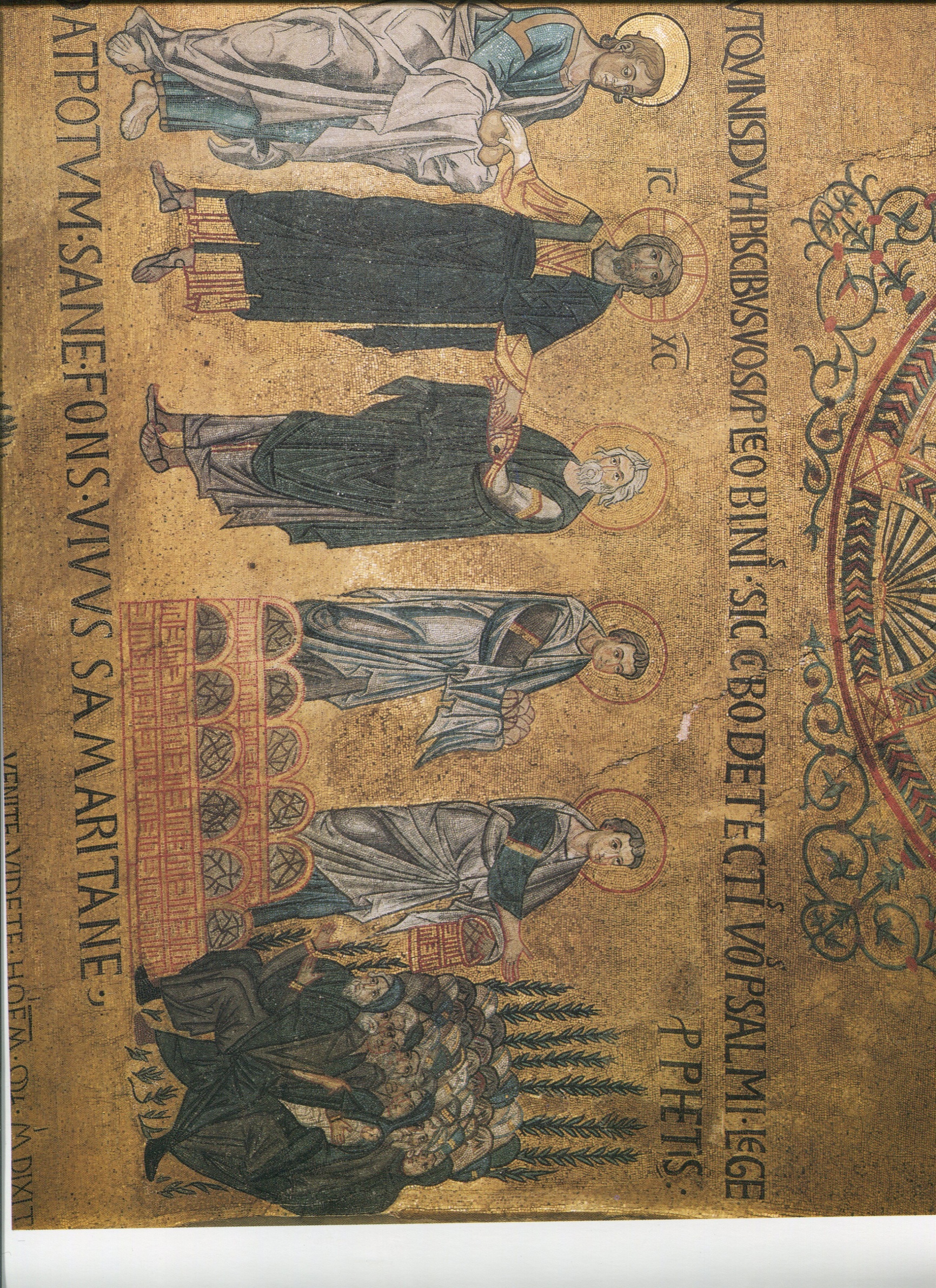 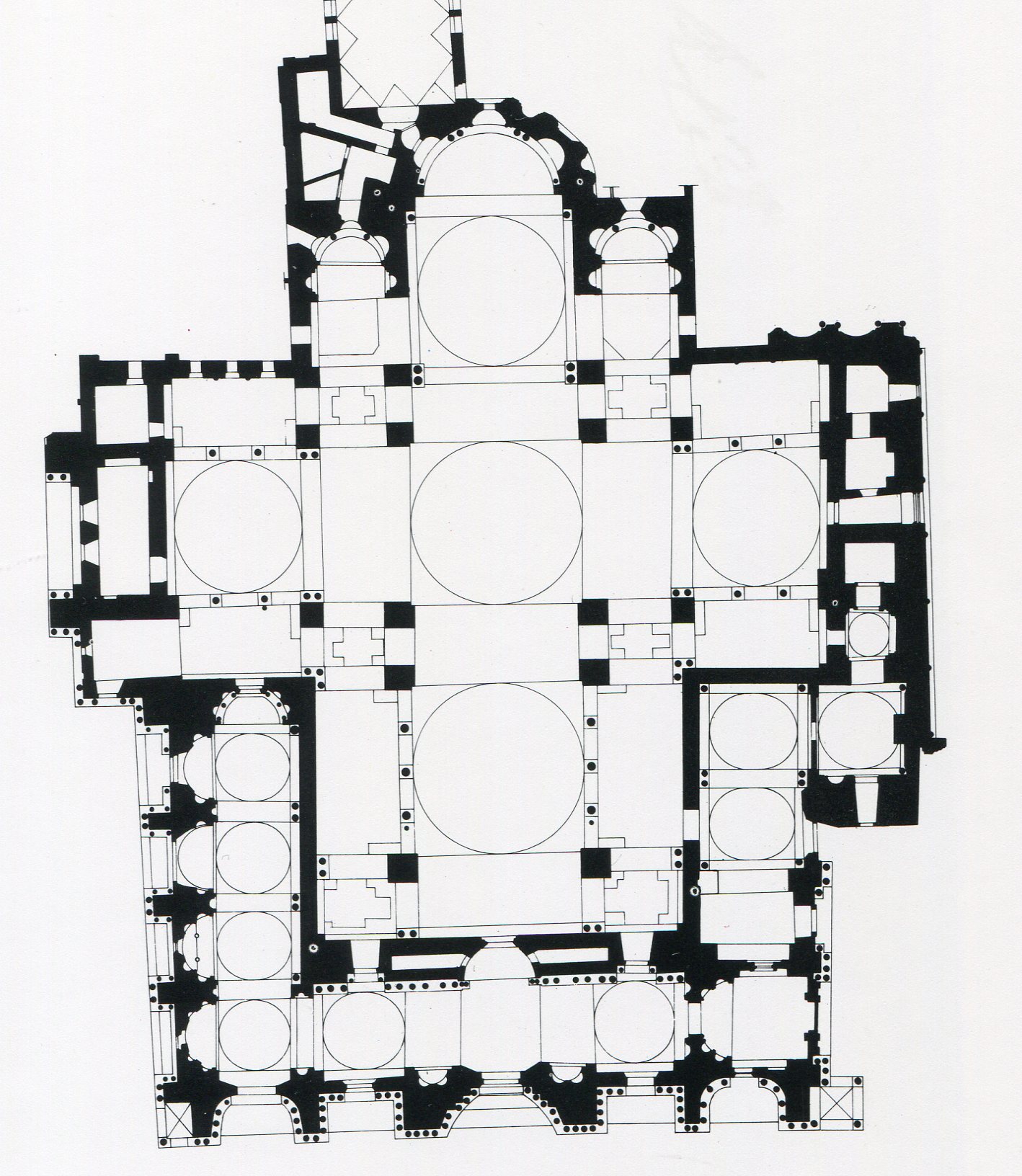 Pentecôte 
Les 12 avec Marie
16 peuples du monde
4 anges
Histoires des apôtres
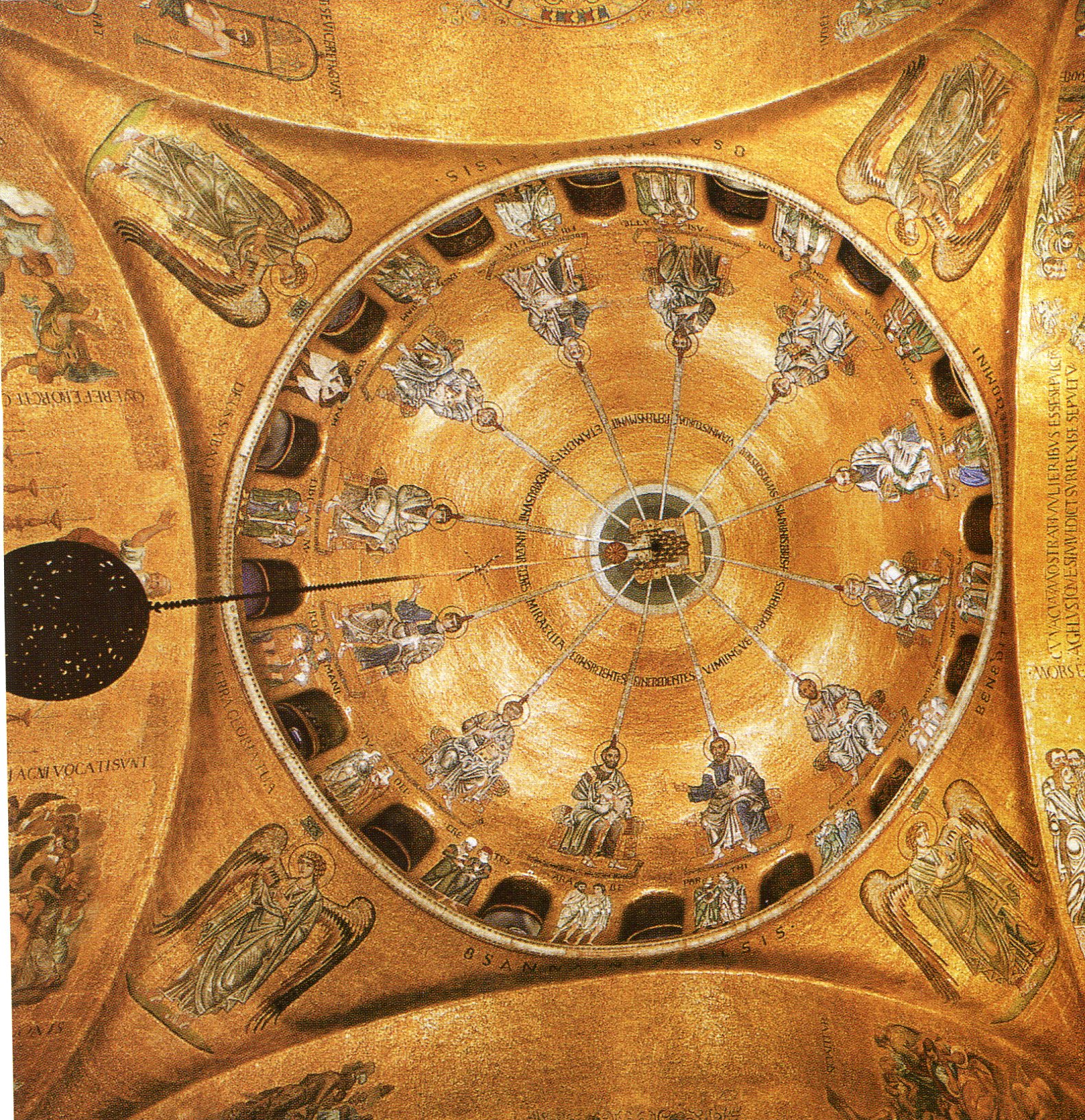 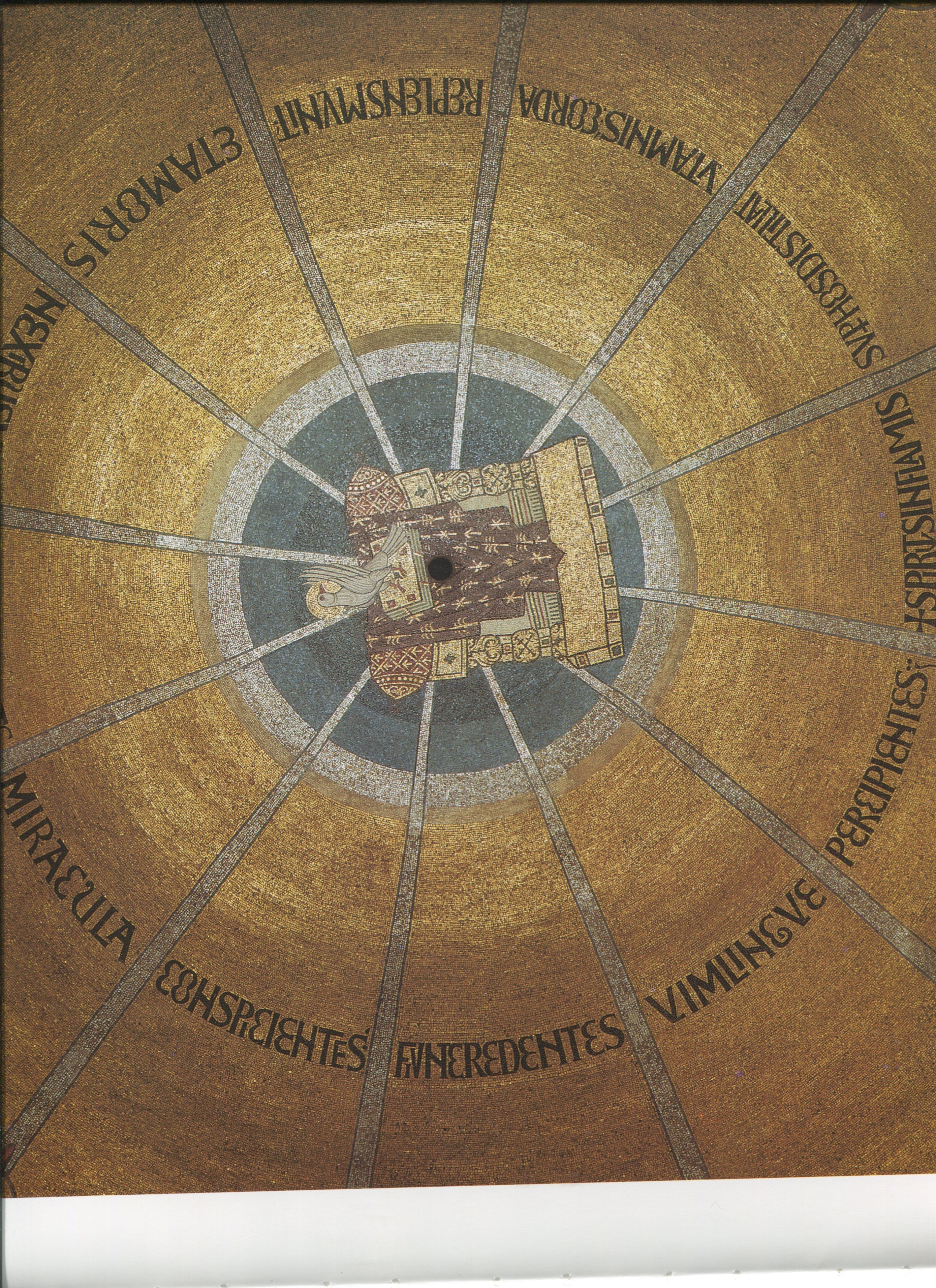 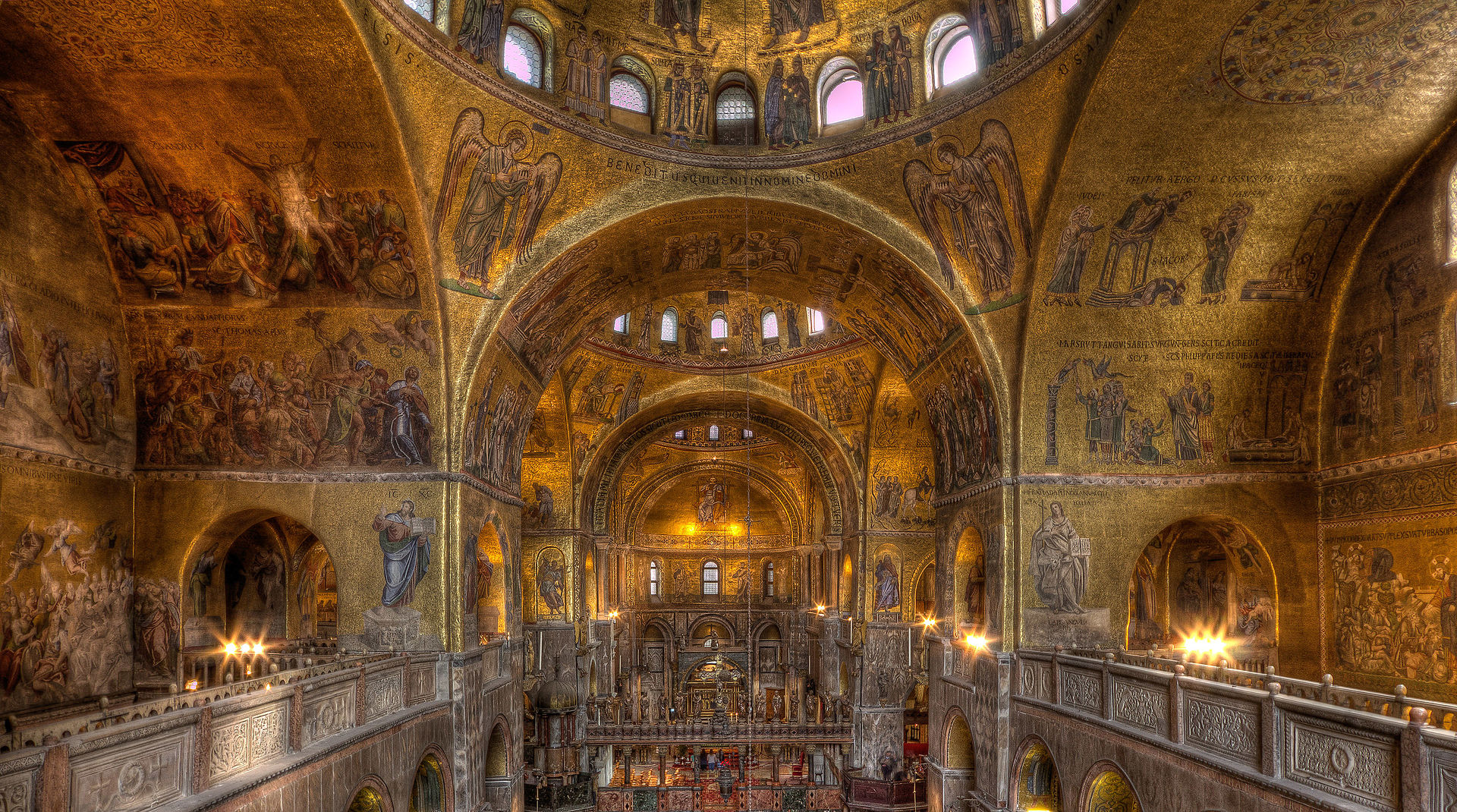 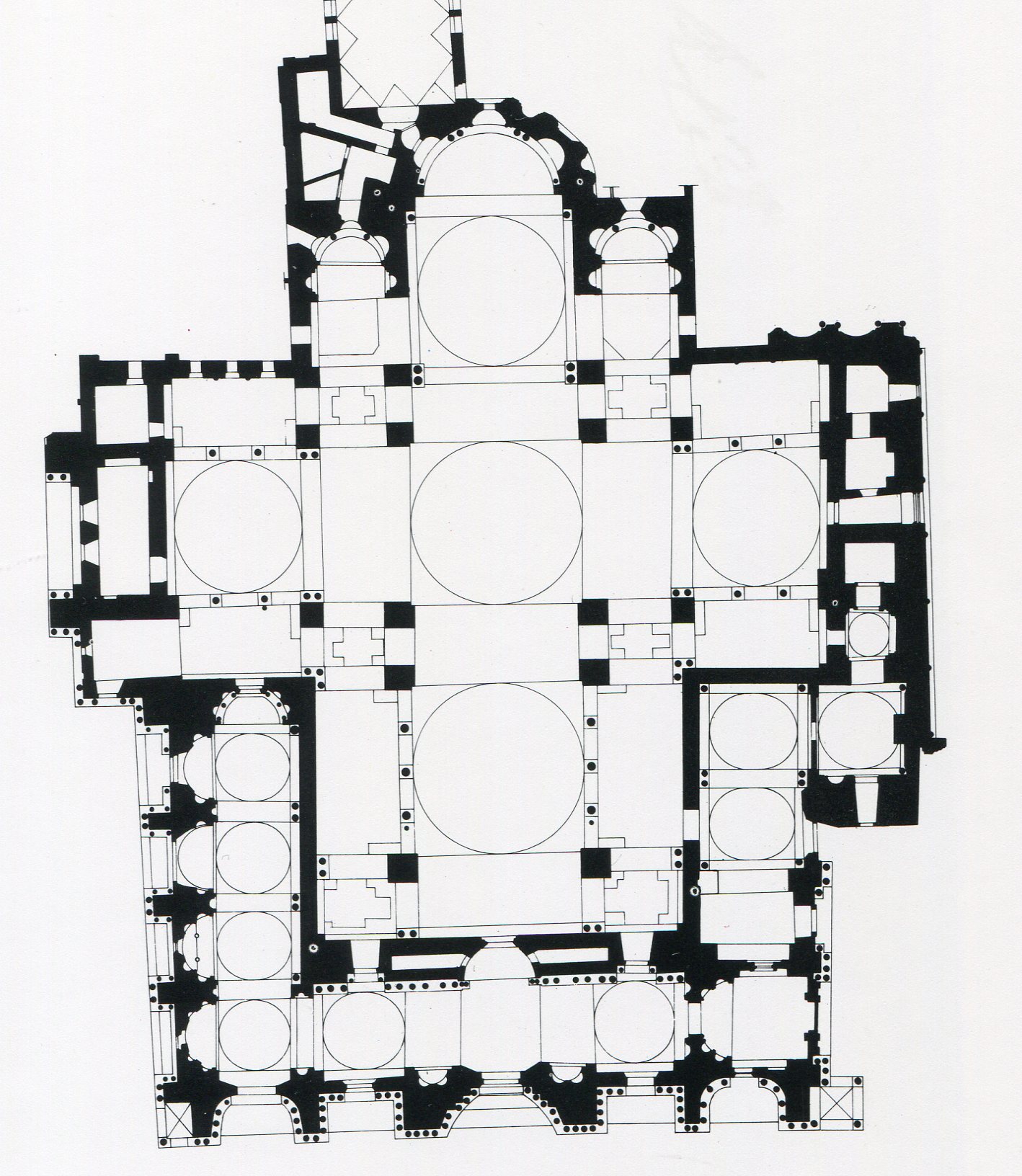 Le Logos éternel
Christ  Emmanuel
Marie et 13 prophètes
4 symboles 
évangéliques, 
livres clos
Incarnation
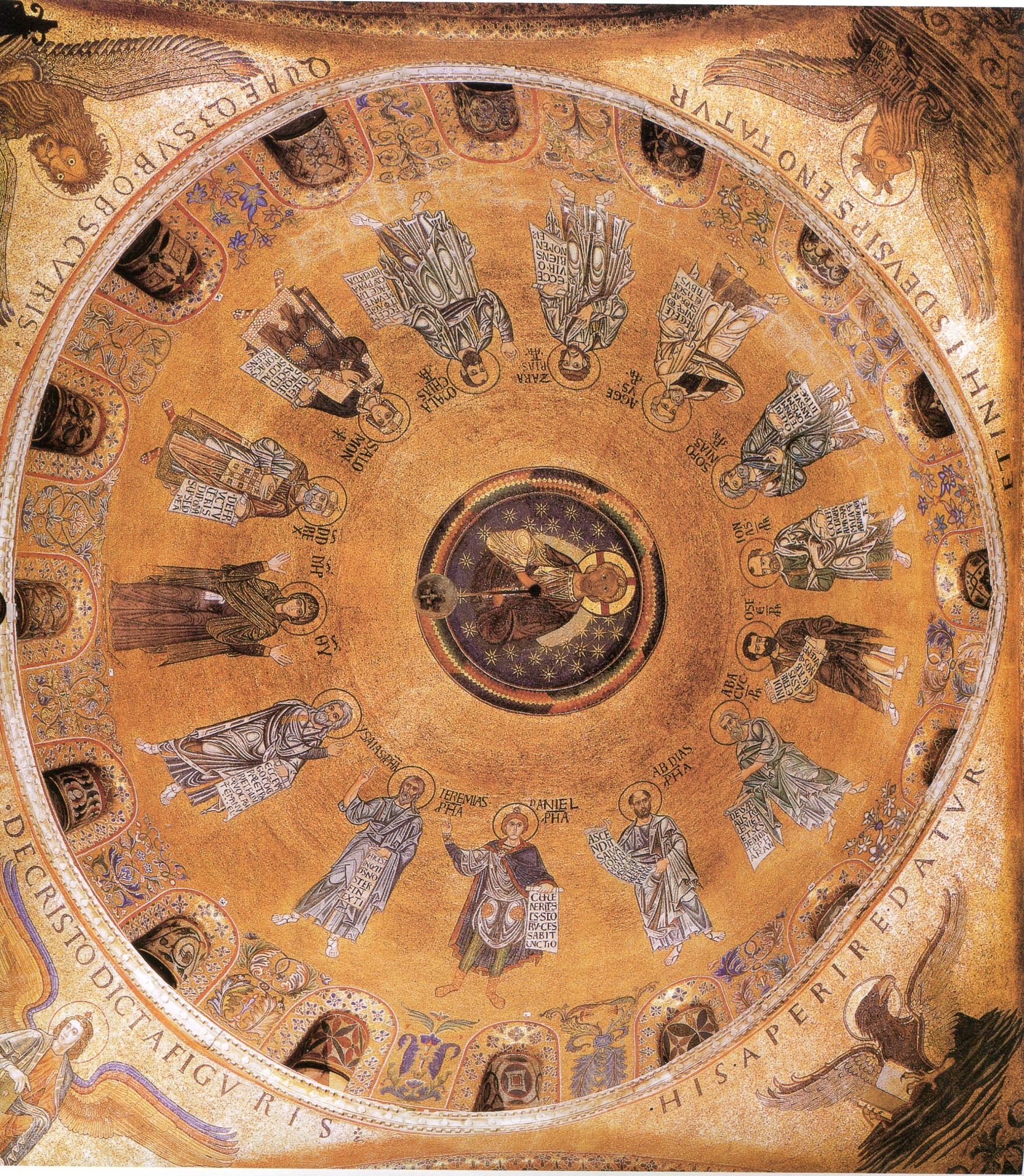 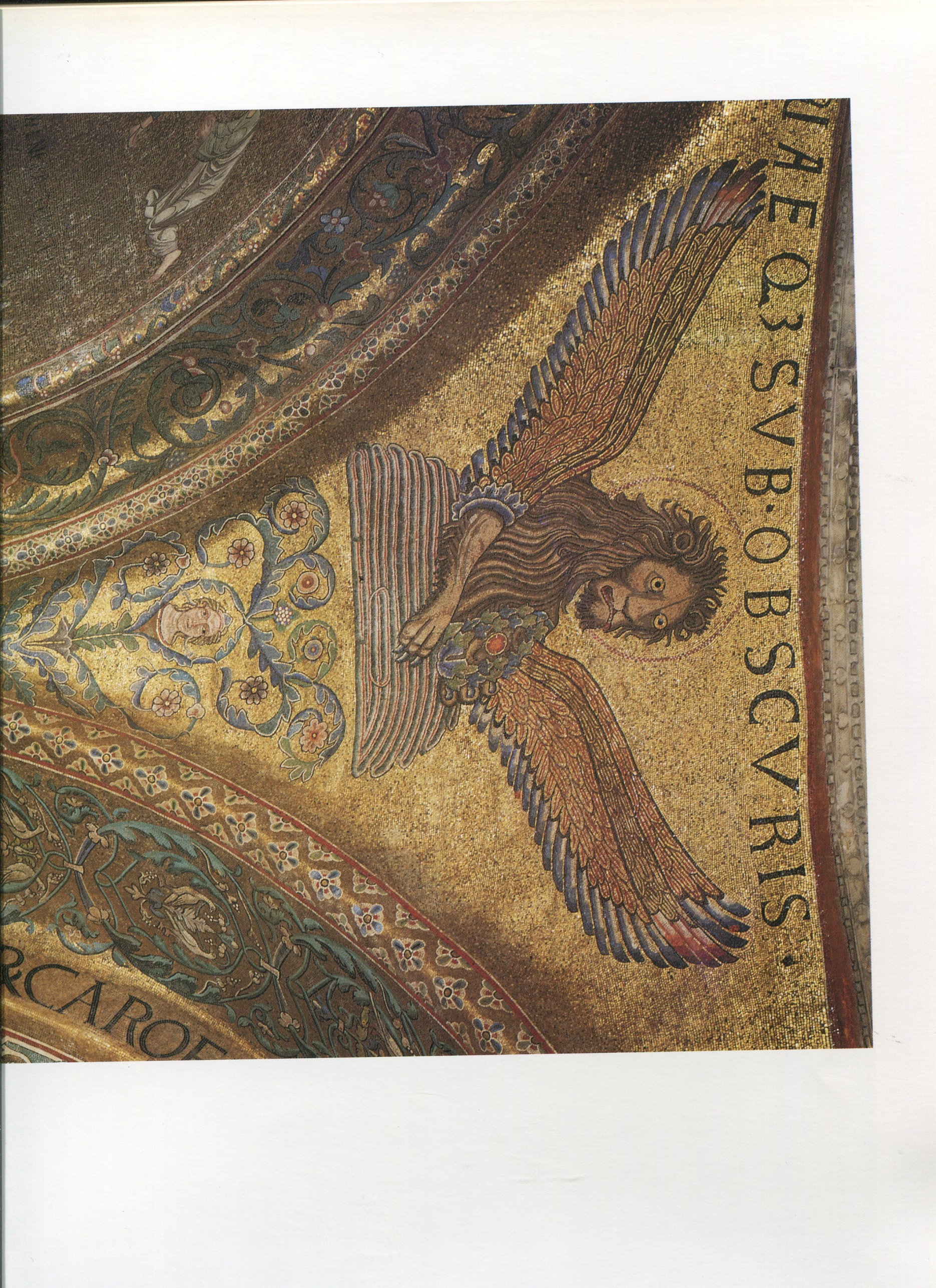 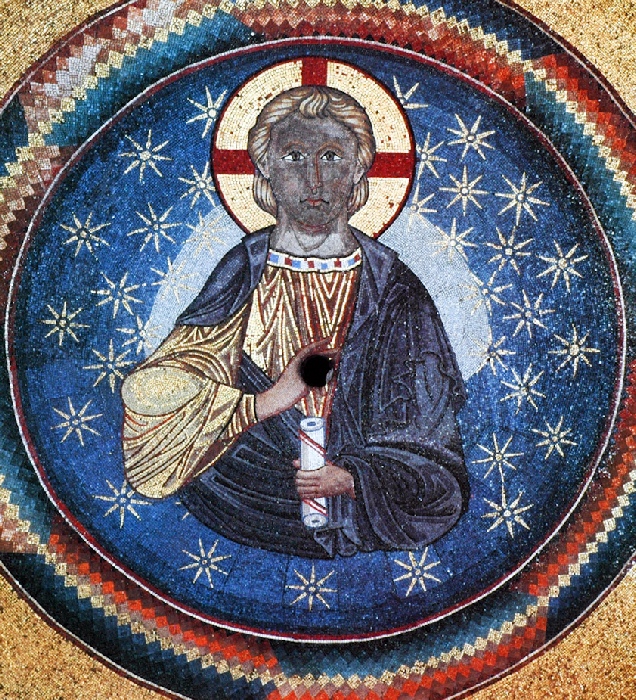 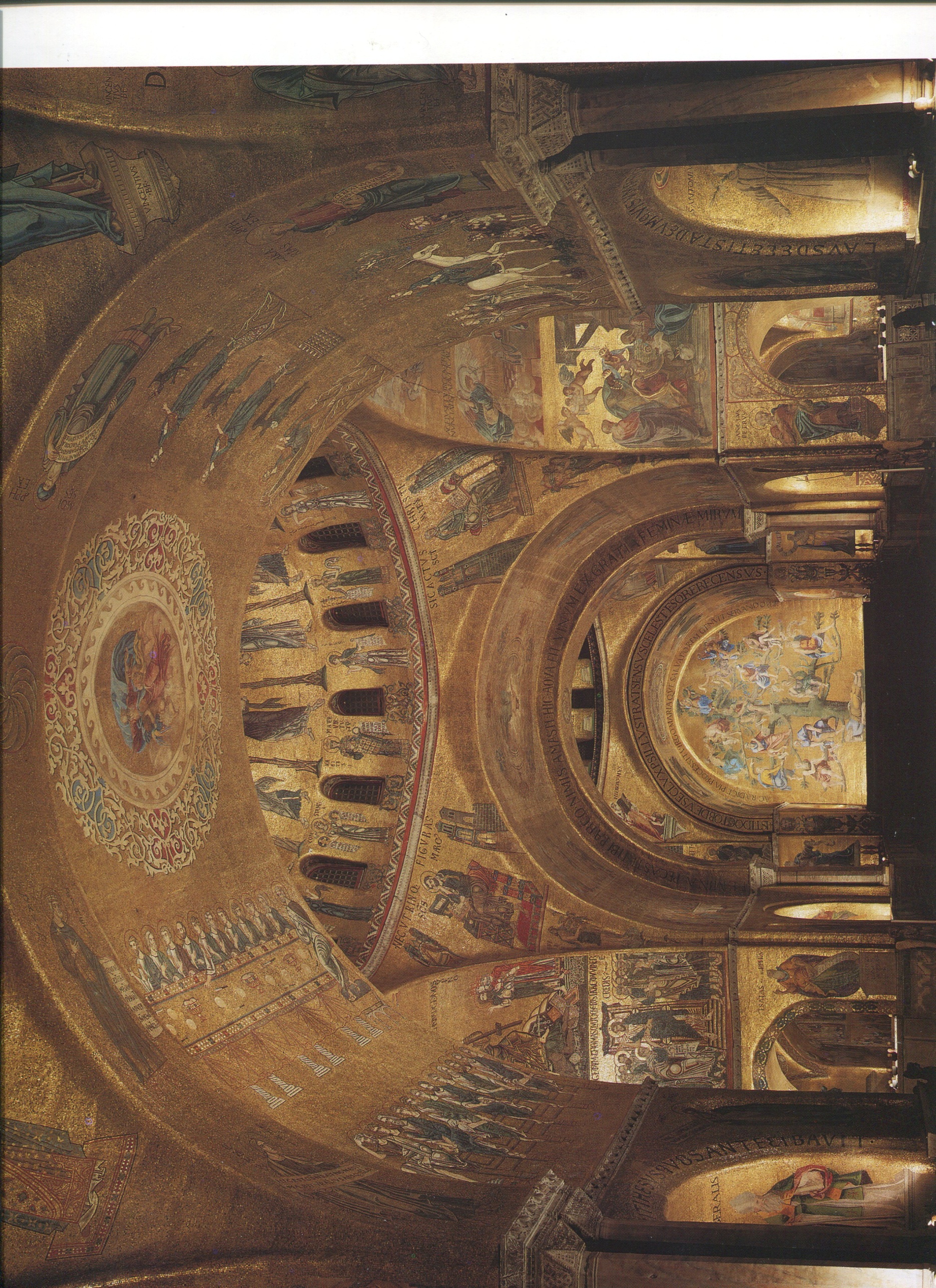 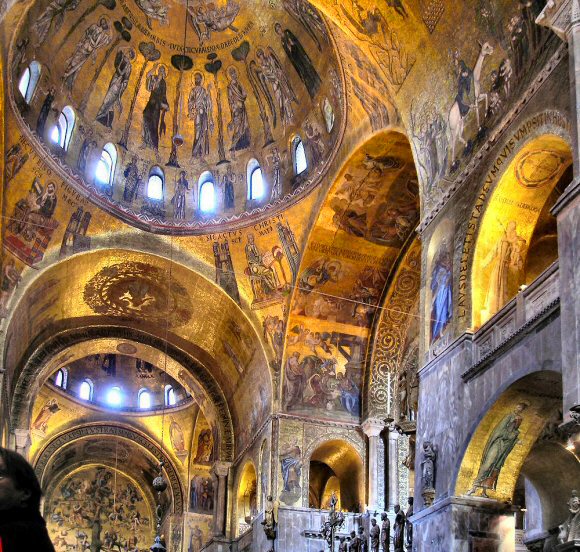 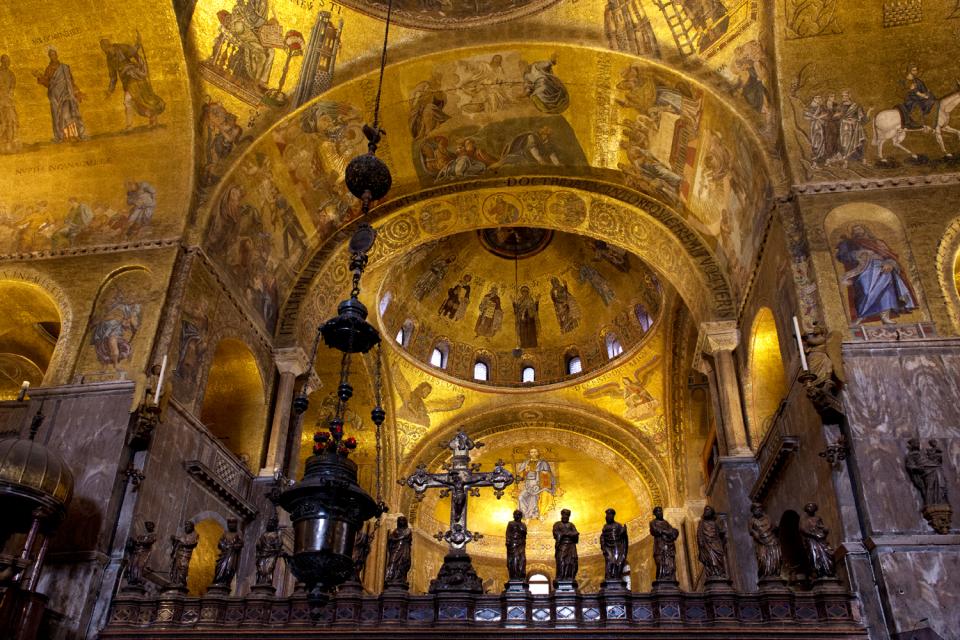 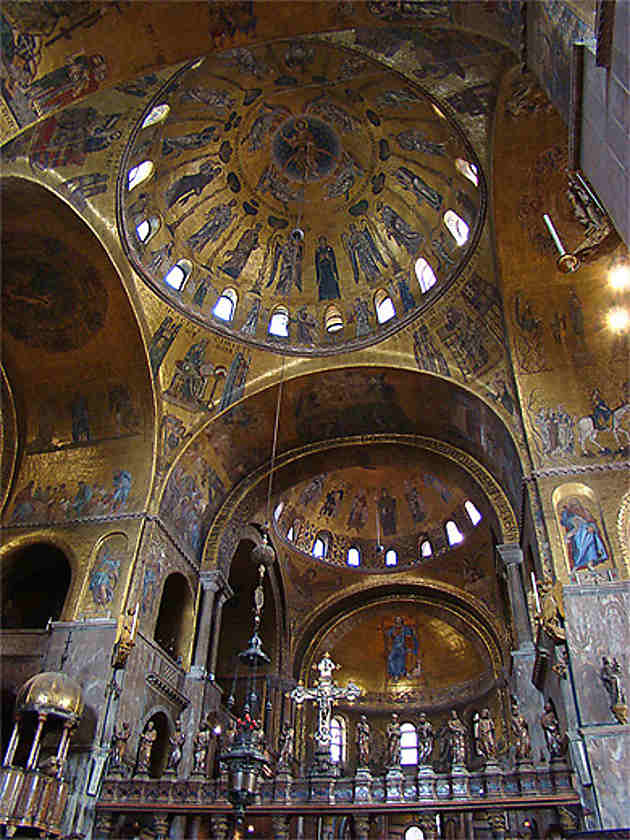 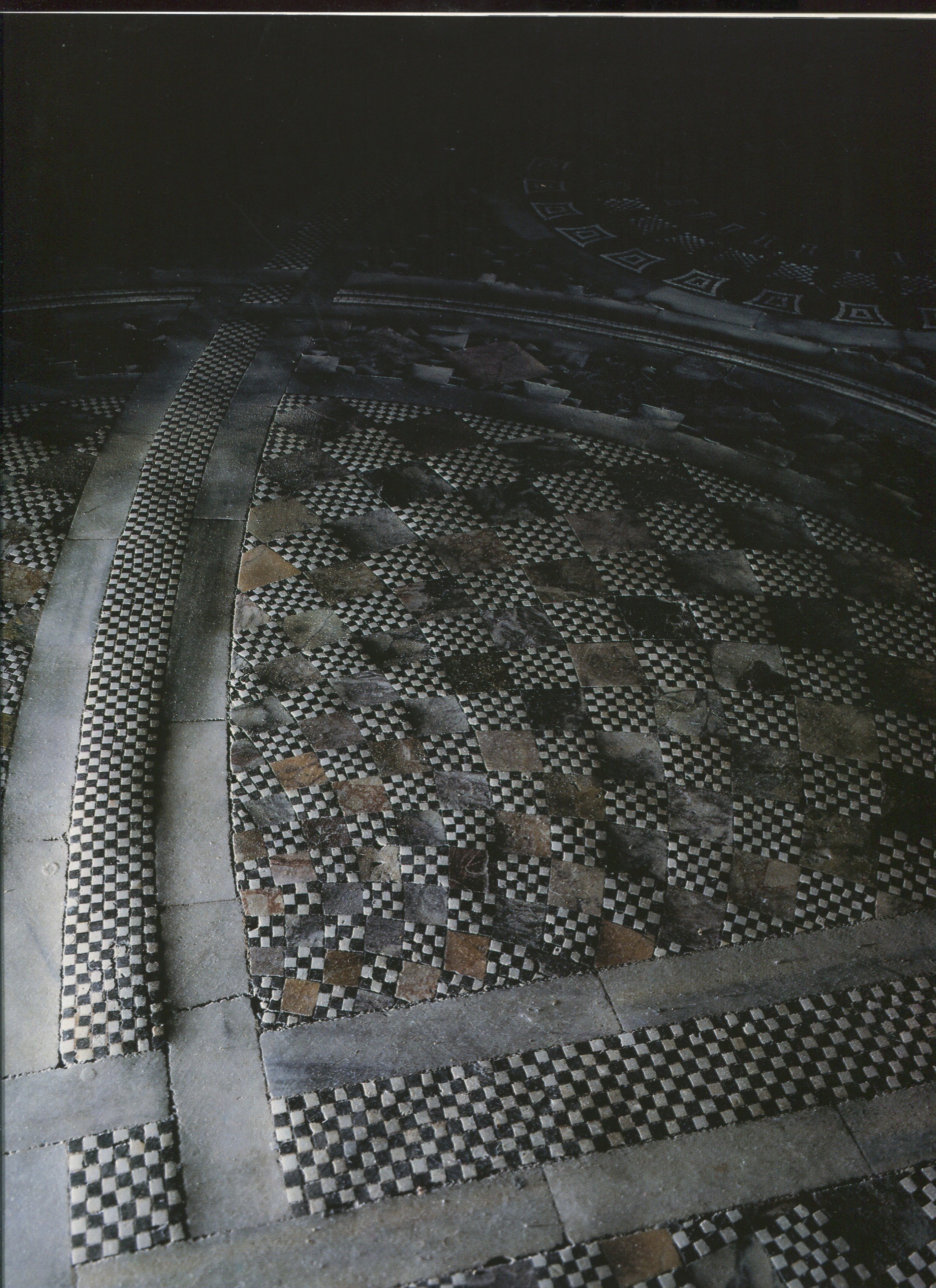